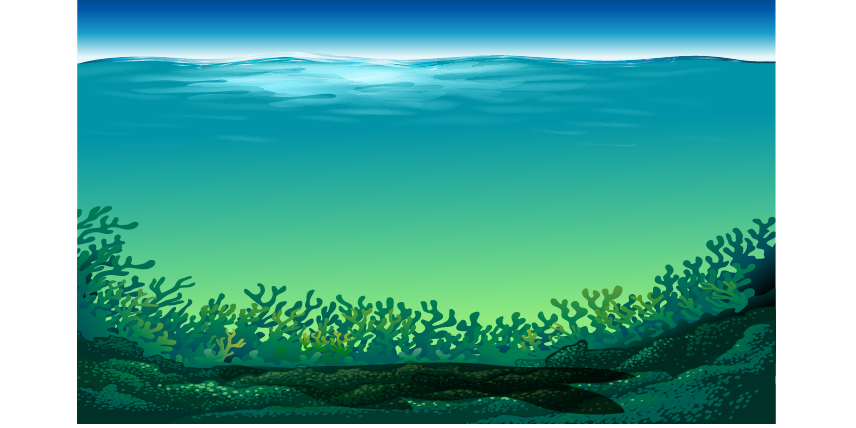 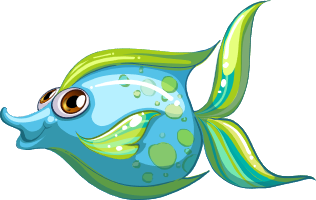 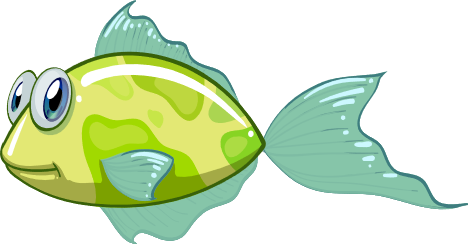 الأَحْياءُ الْبَحْرِيَّةُ
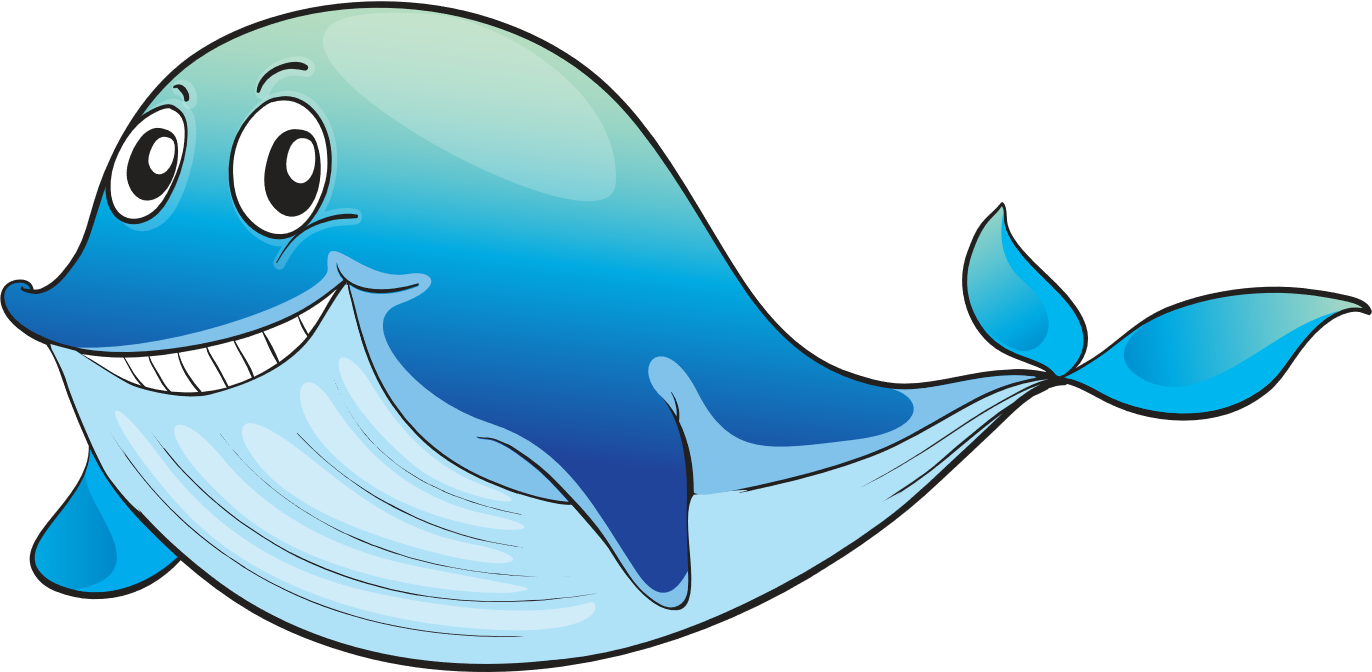 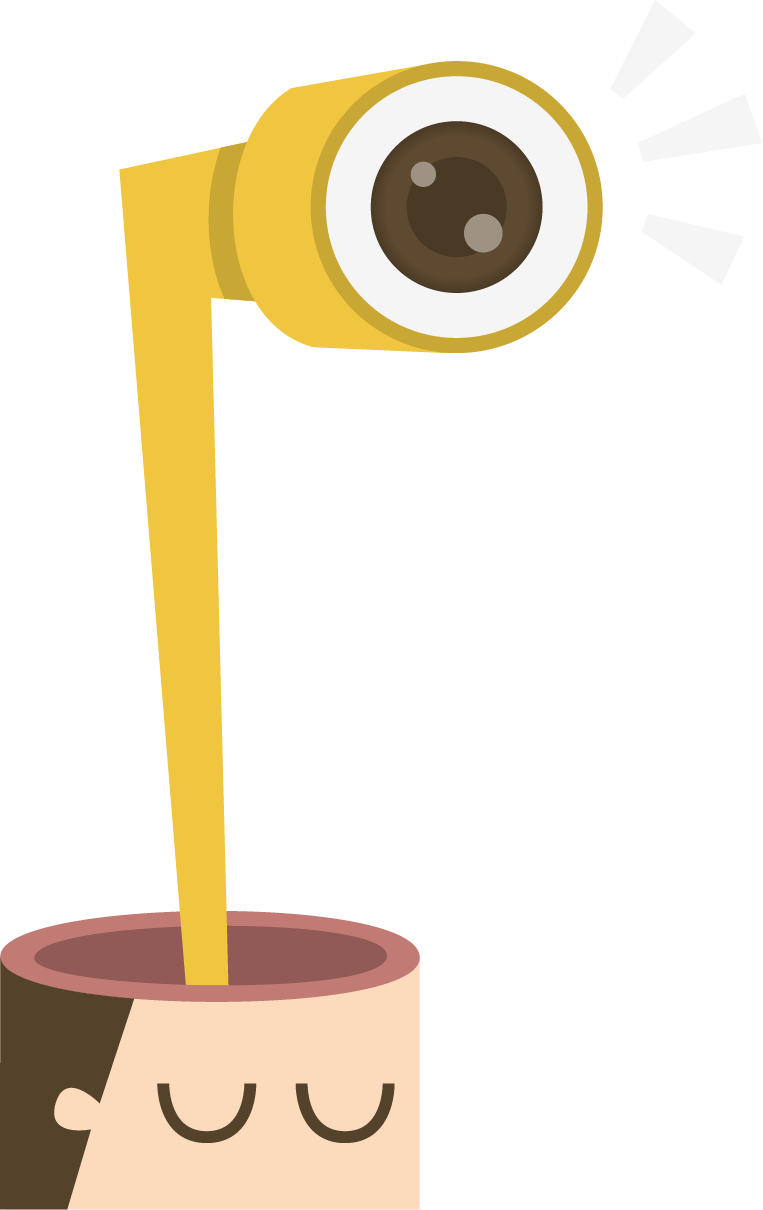 أهداف الدرس:
- .................................
- .................................
- .................................
- .................................
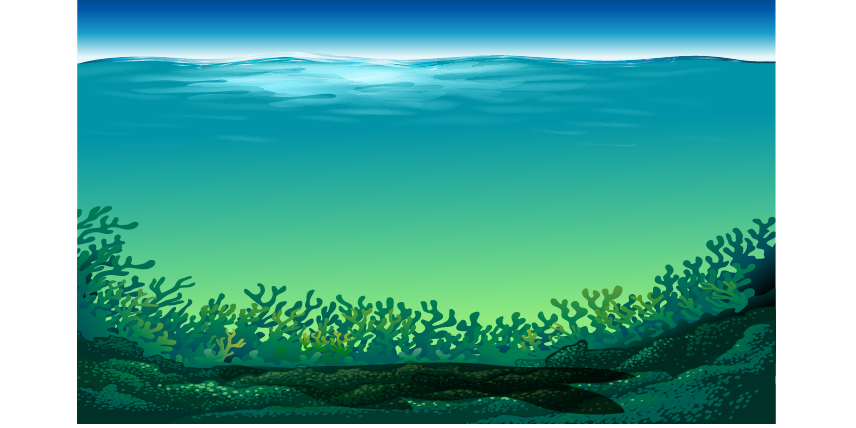 الأَحْياءُ الْبَحْرِيَّةُ
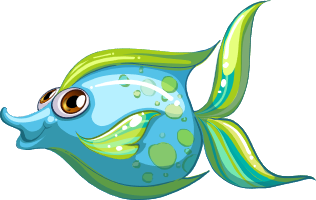 تَعيشُ في الْبِحارِ وَالْمُحيطاتِ كائِناتٌ حَيَّةٌ كَثيرَةٌ، مِنْ أَهَمِّها:
الأَسْماكُ:
وَهِيَ مُتَعَدِّدَةُ الأَنواعِ والأَحْجامِ فمِنها الصَّغيرُ كَالسَّرْدين، والْكبيرُ كَالْهامورِ والْبَياضِ، وَالضَّخْمُ كَالْحوتِ، والْقَرْشِ، وَالدُلْفينُ، الَّذي يُوصَفُ بِأَنَّهُ صَديقٌ لِلإِنْسانِ.
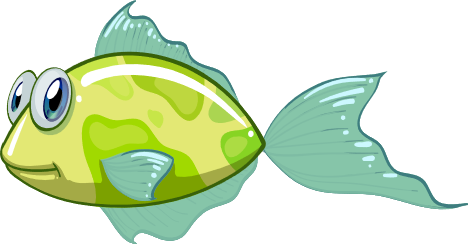 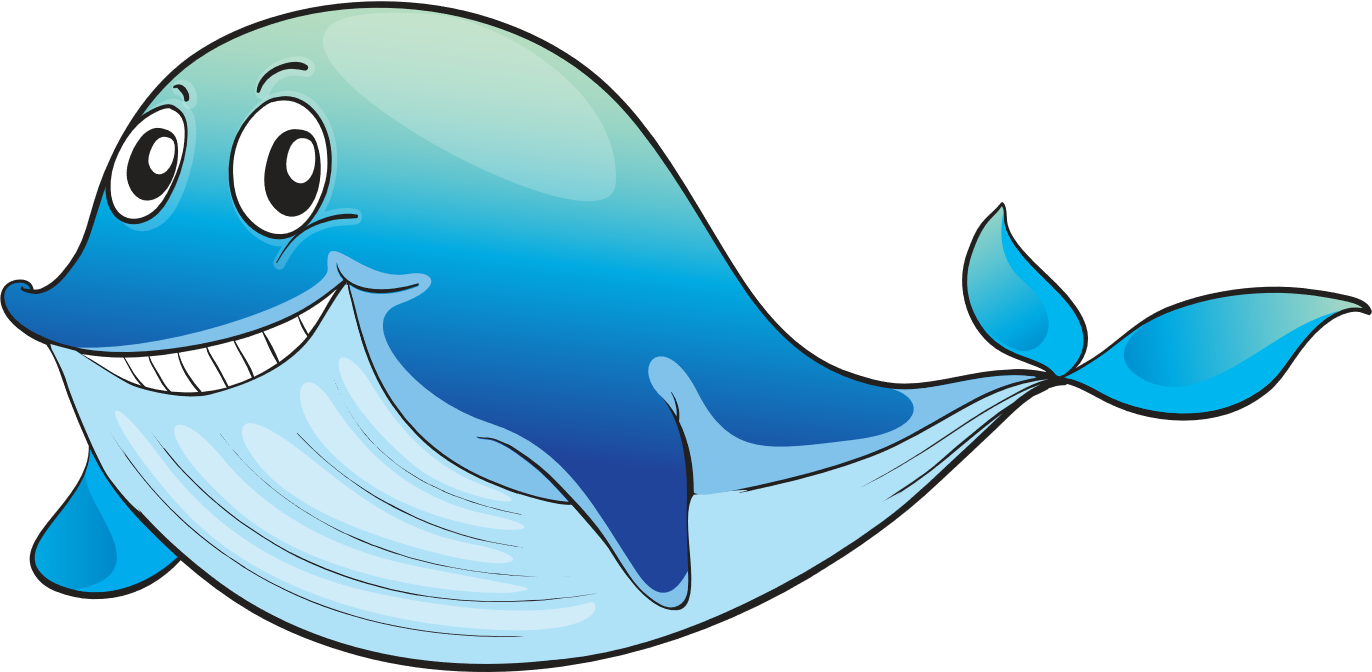 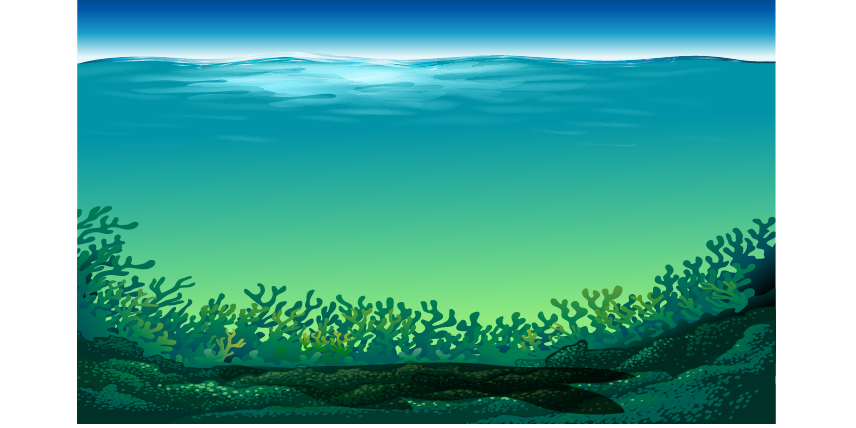 الأَحْياءُ الْبَحْرِيَّةُ
الْسَّلاحِفُ:
وَهِيَ مِنْ أَطْوَلِ الْكَائِناتِ الْبَحْرِيَّةِ عُمْرَاً، فَقَدْ تَعيشُ أَكْثَرَ مِنْ مِئَةِ سَنَةٍ.
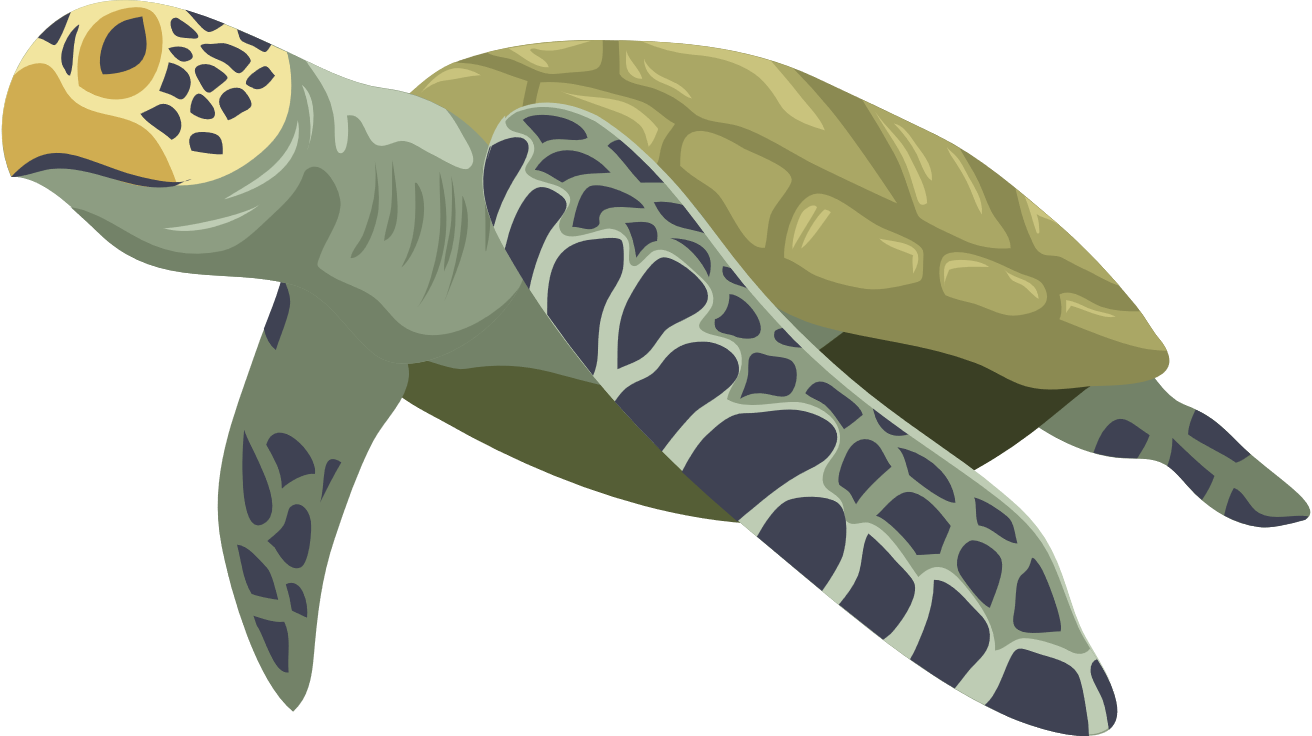 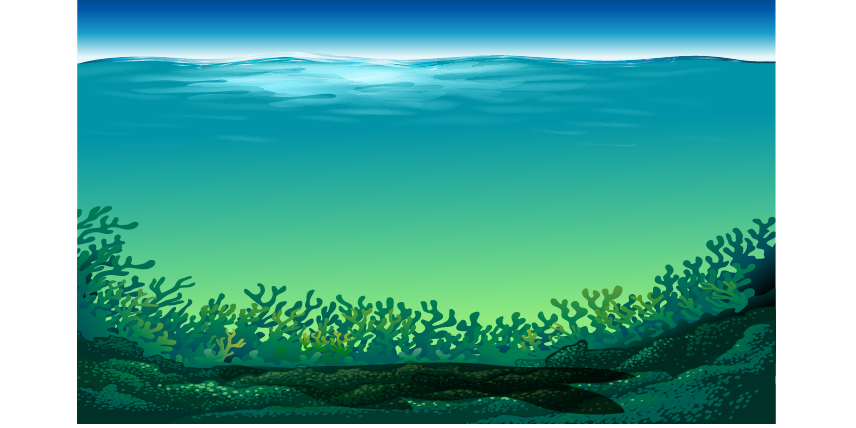 الأَحْياءُ الْبَحْرِيَّةُ
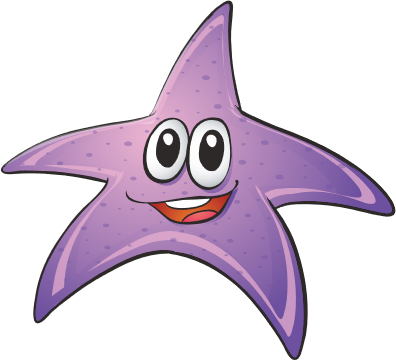 نَجْمُ الْبَحْرِ:
وَهُوَ حَيَوانٌ يُشْبِهُ النَّجْمَ في شَكْلِهِ، وَهُوَ مُخْتَلِفٌ في أَحْجامِهِ وَأَلْوانِهِ، وَلَهُ خمس أَذْرُعٍ مُتَشابِهَةِ الشَّكْلِ، وَالطُّولِ وَالْحَجْمِ.
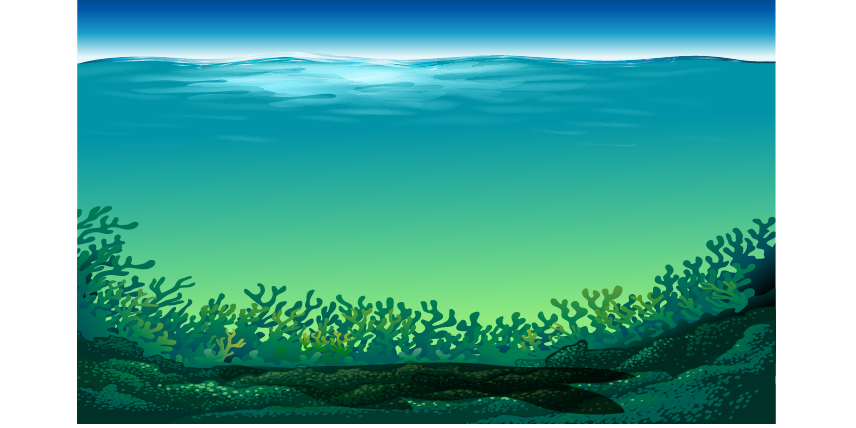 الأَحْياءُ الْبَحْرِيَّةُ
الْمَرْجان:
وَهُوَ حَيَوانٌ عَلى شَكْلِ شَجَرَةٍ ذاتِ ساقٍ سَميكَةٍ، يَكْثُرُ في البَحْرِ الأَحْمَرِ؛ مِنْهُ الأَصْفَرَ وَالأَحْمَرَ وَالأَزْرَقَ.
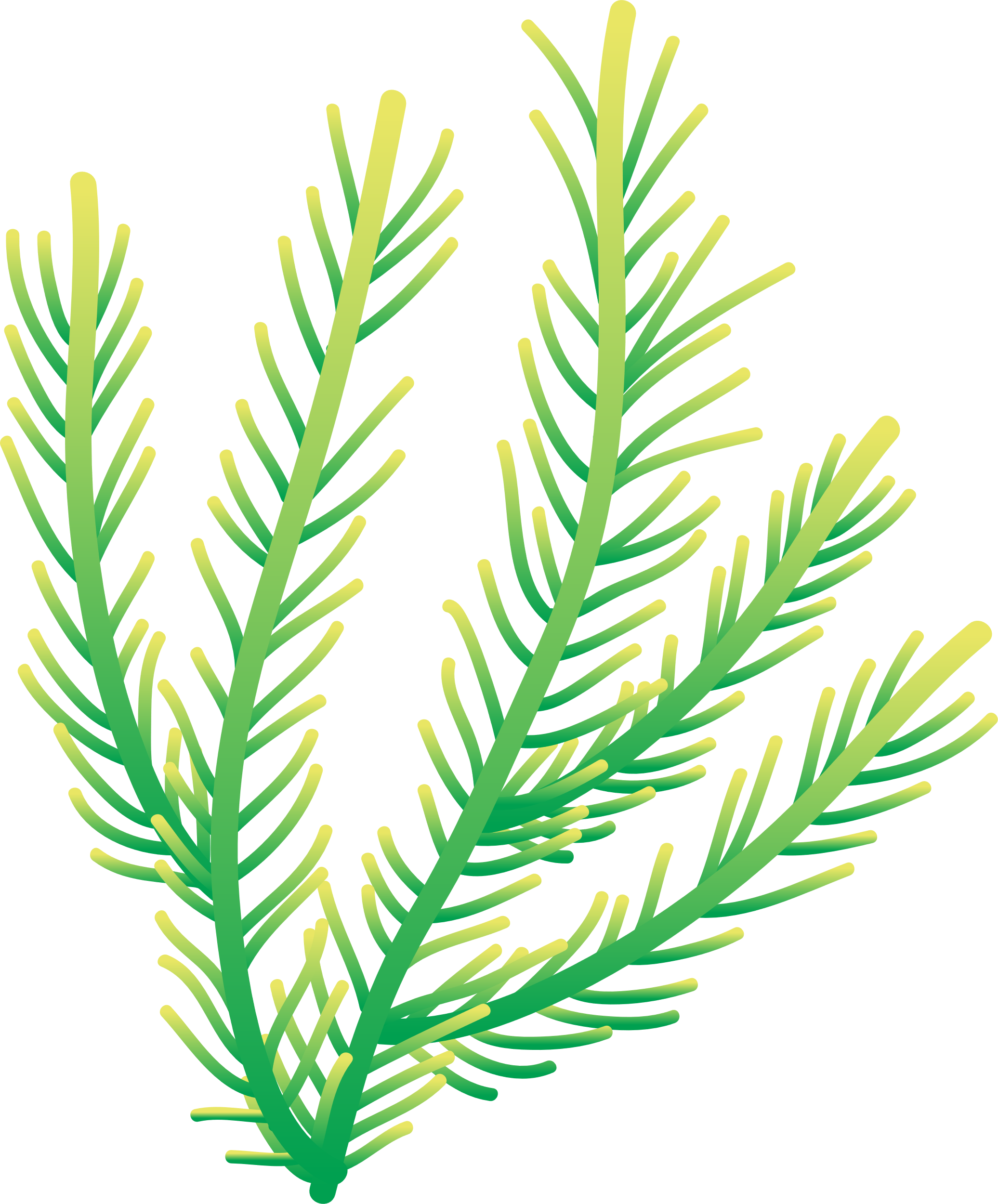 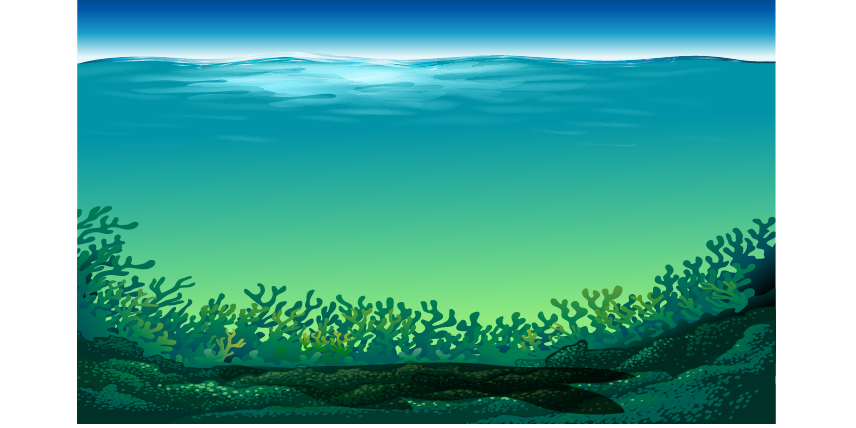 الأَحْياءُ الْبَحْرِيَّةُ
المَحَار:
وَهُوَ أَعْجَبُ ما في الْبَحْرِ، فَهُوَ يَهْبِطُ إِلى الأَعْماقِ داخِلَ صَدَفَةٍ تَقيهِ الأَخْطارِ، وَهُوَ مَوْجودٌ في كَثيرٍ مِنْ بِحارِ الْعالَمِ، وَلِسُكَّانِ الْخَليجِ الْعرَبِيِّ تاريخ في صَيْدِ المحار واستخراج الْلُّؤْلُؤِ، وَالاتجار به.
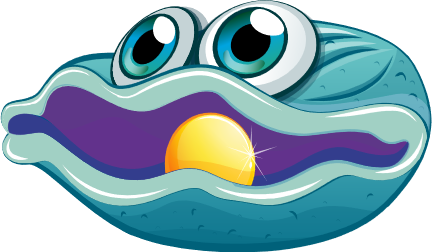 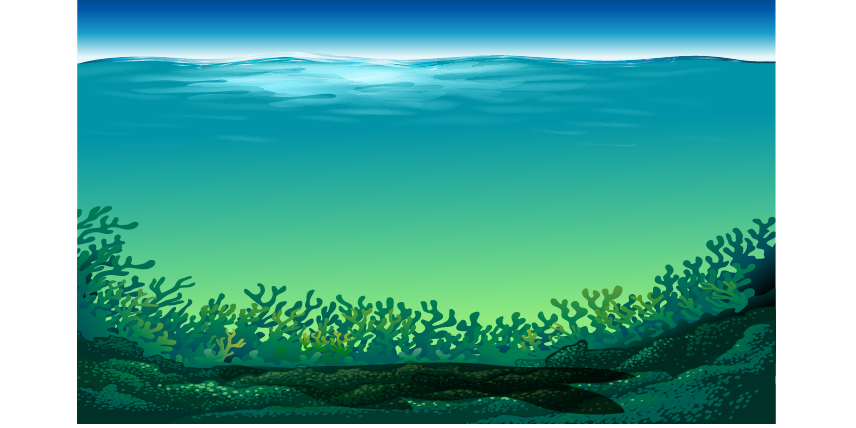 الأَحْياءُ الْبَحْرِيَّةُ
سَرَطانُ الْبَحْرِ:
وهو حيَوانٌ عجيب، يَتَحَرَّكُ سَريعًا في كُلِّ الاتِّجاهاتِ دونَ أَنْ يُغَيِّرَ اتْجاهَ جِسْمِهِ، وَيُعْرَفُ بـ (أَبُو مِقَصّ).
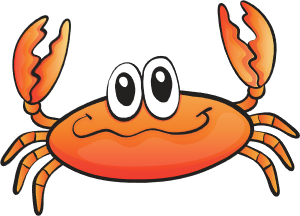 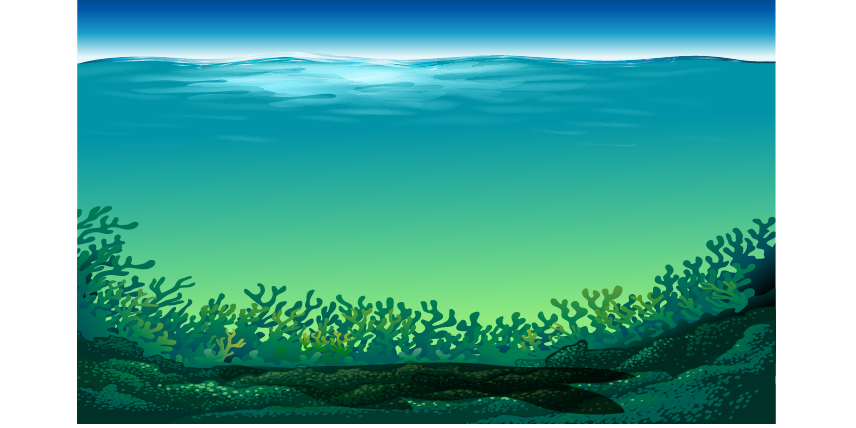 الأَحْياءُ الْبَحْرِيَّةُ
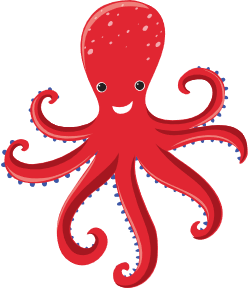 الأَخْطَبوطُ:
وهو حَيَوانٌ مُمَيَّزٌ، لَهُ ثَلاثَةُ قُلوْبٍ وثَمانِي أَذْرُعٍ قَوِيَّةٍ، كَما أَنَّهُ يَسْتَطيعُ تَغْييرَ لَوْنِهِ لِيُناسِبَ الْبيئَةَ الَّتي يَخْتَبِئُ فيها، فَسُبْحانَ الَّذي خَلَقَ فَسَوَّى وَالَّذي قَدَّرَ فَهَدى!
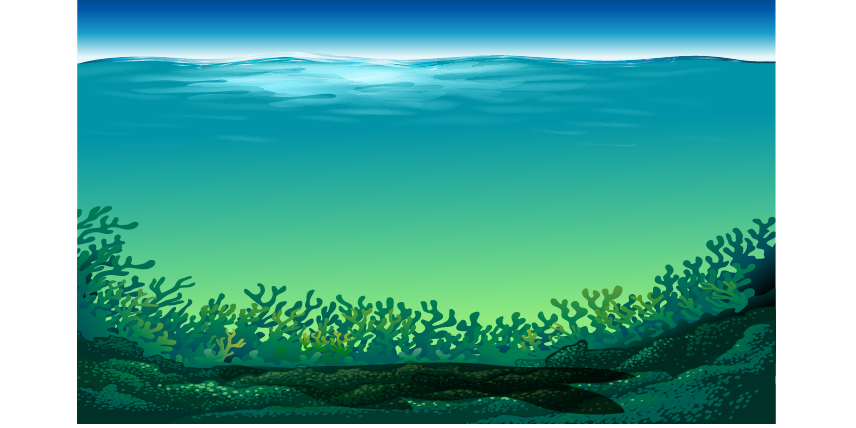 الأَحْياءُ الْبَحْرِيَّةُ
قِنْديلُ الْبَحْرِ
وهو حَيَوانٌ شَفَّافٌ، لَيْسَ لَهُ رَأْسٌ، يُشَكِّلُ الْماءُ نِسْبَةً عالِيَةً مِنْ وَزْنِهِ.
وَهُناكَ كثيرٌ مِنَ الْمَخْلوقاتِ الغَريبَةِ الْعَجيبَةِ الَّتي تَعيشُ في الْبِحارِ وَالْمُحيطاتِ.
فَما أَعْظَمَ قُدْرَةَ اللَّهِ! وما أَبْدَعَ صُنْعَهُ في خَلْقِهِ!
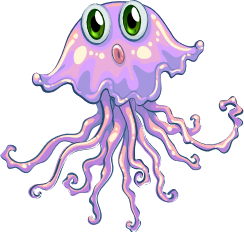 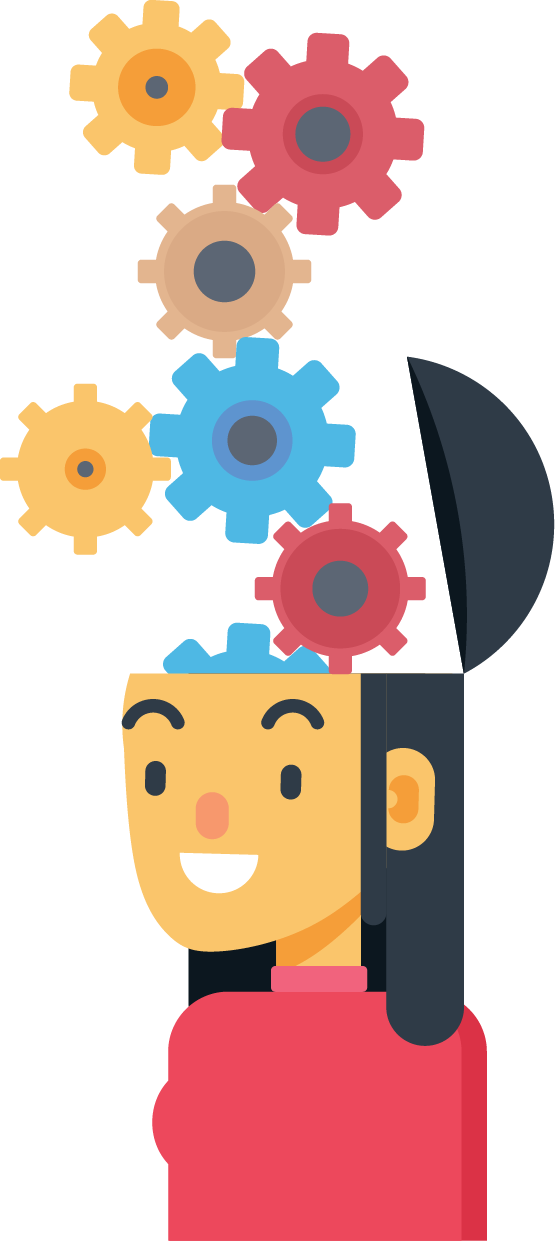 أُجِيب
استراتيجية القرص الدوار
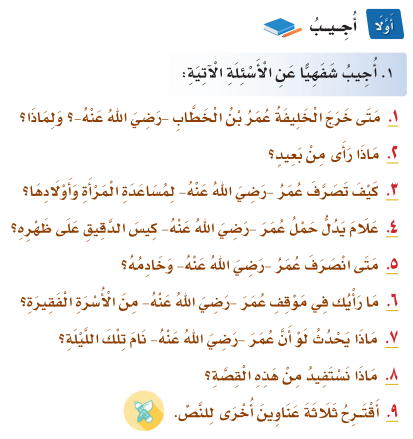 الإسم
الإسم
الإسم
الإسم
الإسم
الإسم
الإسم
الإسم
الإسم
الإسم
الإسم
الإسم
الإسم
الإسم
الإسم
الإسم
الإسم
الإسم
الإسم
الإسم
الإسم
الإسم
انقر داخل القرص فقط 
اذا نقرت نقرتان متتاليتان سينتقل للشريحة التالية .
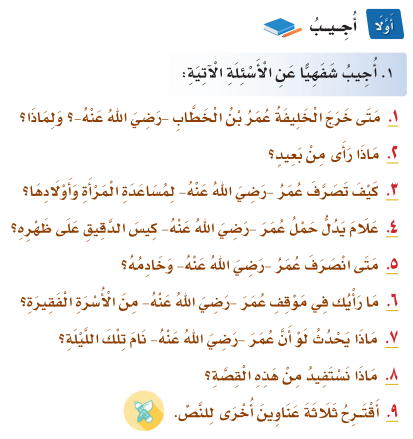 1- لماذا سُمِّيَ نَجْمُ الْبَحْرِ بِهَذا الاسْمِ؟
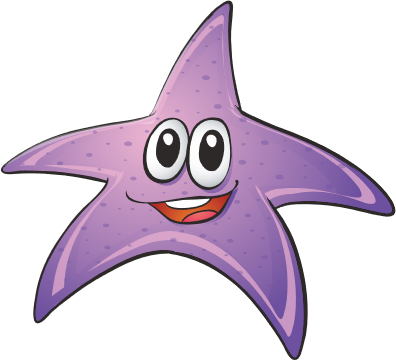 لأنه يُشْبِهُ 
النَّجْمَ في شَكْلِهِ
استراتيجية القرص الدوار
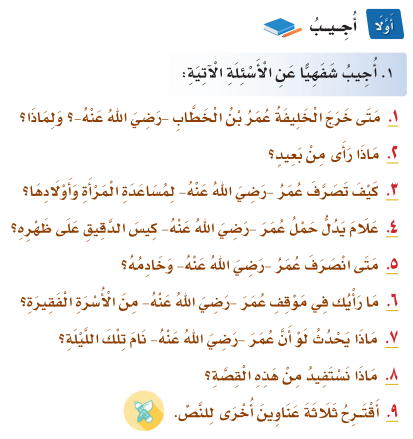 الإسم
الإسم
الإسم
الإسم
الإسم
الإسم
الإسم
الإسم
الإسم
الإسم
الإسم
الإسم
الإسم
الإسم
الإسم
الإسم
الإسم
الإسم
الإسم
الإسم
الإسم
الإسم
انقر داخل القرص فقط 
اذا نقرت نقرتان متتاليتان سينتقل للشريحة التالية .
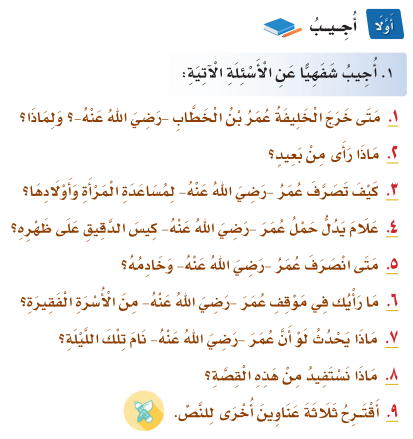 2- مَا الْحَيَوانُ الَّذي نَراهُ على شَكْلِ شَجَرَةٍ،
 وَيَأَتي عَلى أَلْوانٍ مُخْتَلِفَةٍ؟
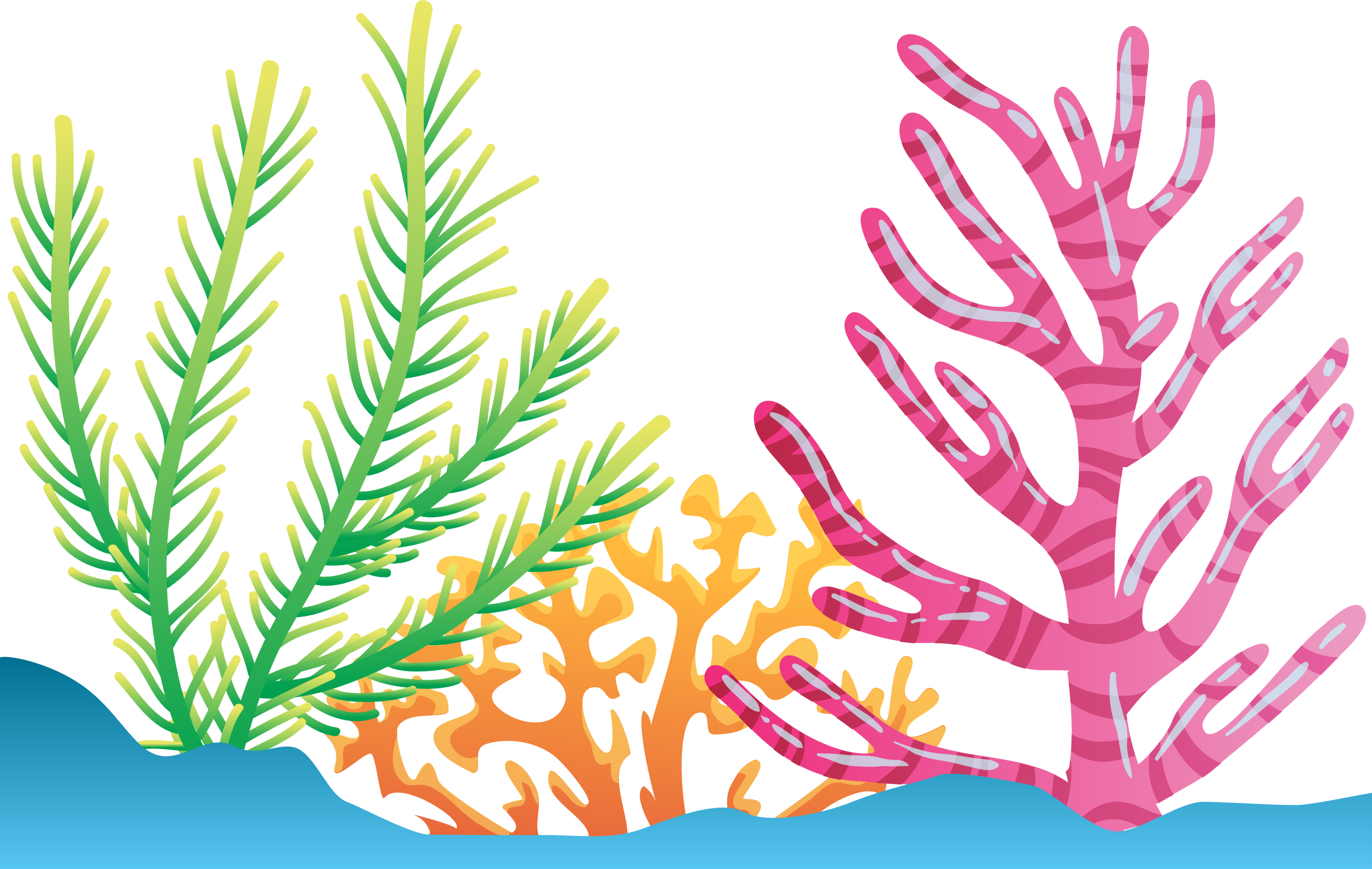 الْمَرْجانُ
استراتيجية القرص الدوار
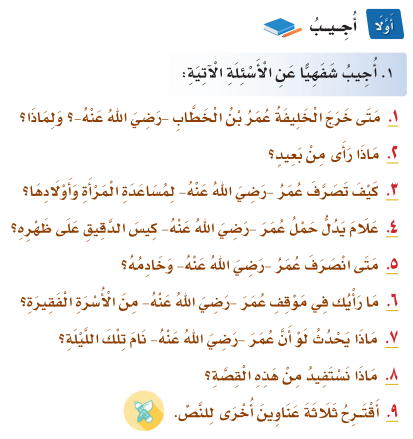 الإسم
الإسم
الإسم
الإسم
الإسم
الإسم
الإسم
الإسم
الإسم
الإسم
الإسم
الإسم
الإسم
الإسم
الإسم
الإسم
الإسم
الإسم
الإسم
الإسم
الإسم
الإسم
انقر داخل القرص فقط 
اذا نقرت نقرتان متتاليتان سينتقل للشريحة التالية .
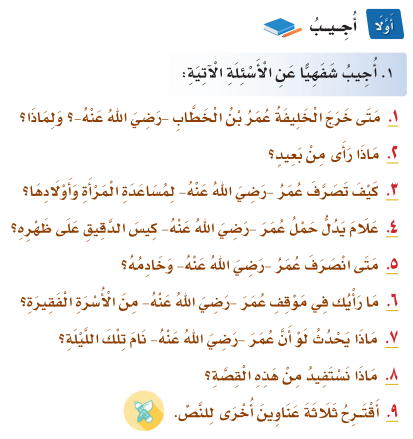 3- اشْتَهَرَ سُكَّانُ الْخَليجِ بِصَيْدِ حَيَوَانٍ بَحْرِيٍّ عَجيبٍ،
 فَما هُوَ؟
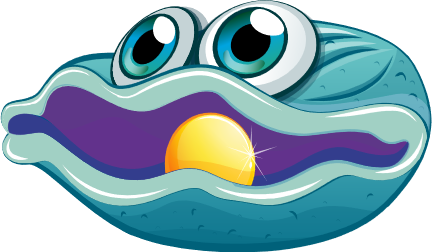 المحار
استراتيجية القرص الدوار
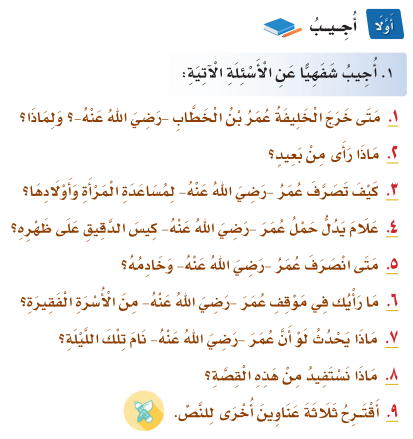 الإسم
الإسم
الإسم
الإسم
الإسم
الإسم
الإسم
الإسم
الإسم
الإسم
الإسم
الإسم
الإسم
الإسم
الإسم
الإسم
الإسم
الإسم
الإسم
الإسم
الإسم
الإسم
انقر داخل القرص فقط 
اذا نقرت نقرتان متتاليتان سينتقل للشريحة التالية .
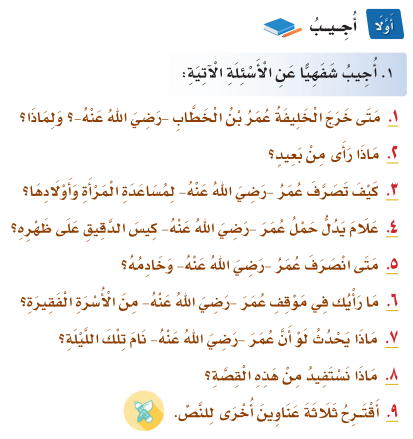 4- مَا الْحَيَوانُ الَّذي يُعْرَفُ بِـ (أَبُو مِقَصٍّ)؟
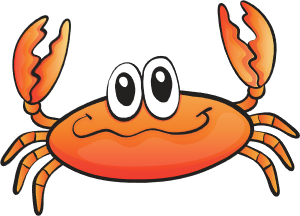 سَرَطانُ الْبَحْرِ
استراتيجية القرص الدوار
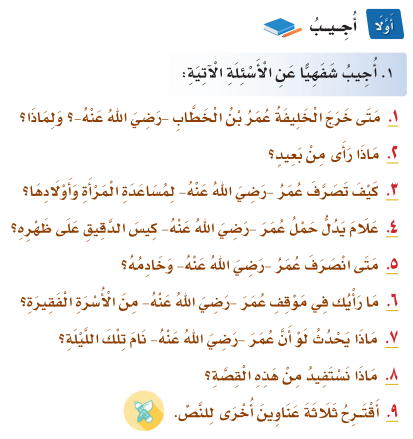 الإسم
الإسم
الإسم
الإسم
الإسم
الإسم
الإسم
الإسم
الإسم
الإسم
الإسم
الإسم
الإسم
الإسم
الإسم
الإسم
الإسم
الإسم
الإسم
الإسم
الإسم
الإسم
انقر داخل القرص فقط 
اذا نقرت نقرتان متتاليتان سينتقل للشريحة التالية .
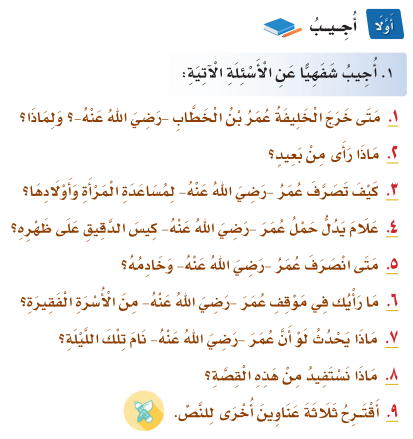 5- مَا الَّذي يُمَيِّزُ حَيَوانَ الأَخْطَبوطِ عَنْ غَيْرِهِ
 مِنَ الْحَيَواناتِ الْبَحْرِيَّةِ؟
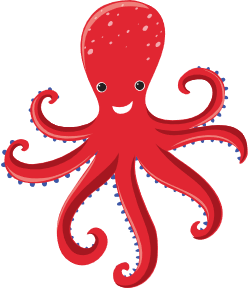 لَهُ ثَلاثَةُ قُلوْب 
وثَمانِي أَذْرُع
استراتيجية القرص الدوار
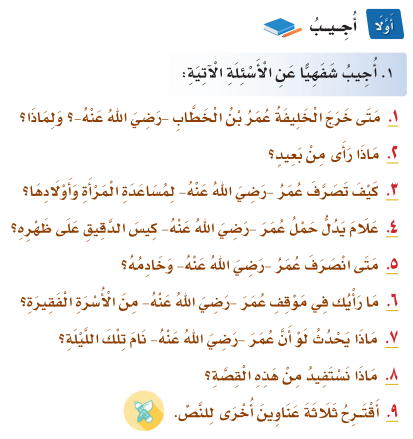 الإسم
الإسم
الإسم
الإسم
الإسم
الإسم
الإسم
الإسم
الإسم
الإسم
الإسم
الإسم
الإسم
الإسم
الإسم
الإسم
الإسم
الإسم
الإسم
الإسم
الإسم
الإسم
انقر داخل القرص فقط 
اذا نقرت نقرتان متتاليتان سينتقل للشريحة التالية .
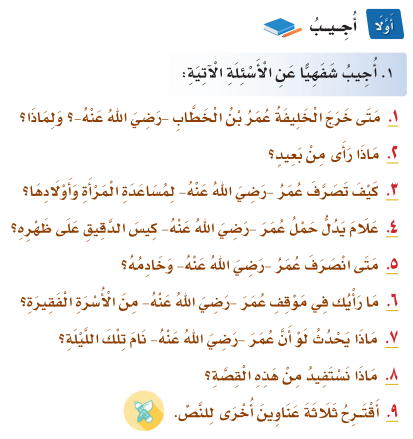 6- مَا اسْمُ الْحَيَوانِ الَّذي ليس لَهُ رَأْسٌ؟
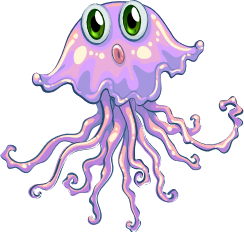 قِنْديلُ الْبَحْرِ
استراتيجية القرص الدوار
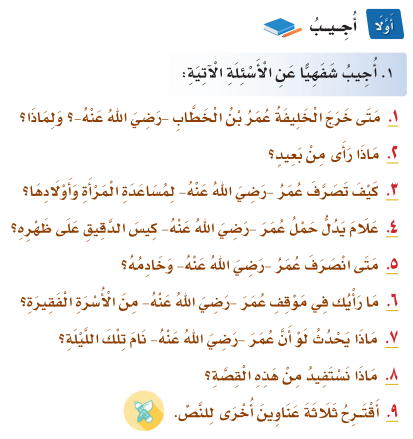 الإسم
الإسم
الإسم
الإسم
الإسم
الإسم
الإسم
الإسم
الإسم
الإسم
الإسم
الإسم
الإسم
الإسم
الإسم
الإسم
الإسم
الإسم
الإسم
الإسم
الإسم
الإسم
انقر داخل القرص فقط 
اذا نقرت نقرتان متتاليتان سينتقل للشريحة التالية .
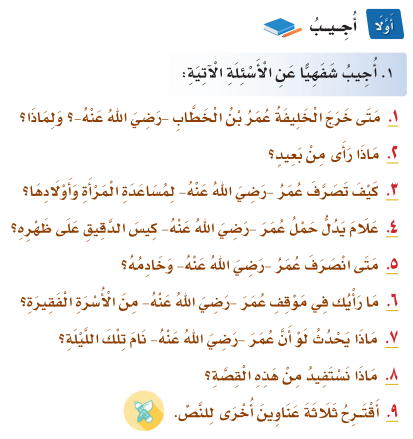 7- أقترح ثلاثة عناوين أخرى للنص؟
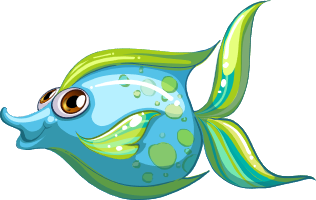 - حيوانات بحرية
- في أعماق البحار
-عجائب البحار
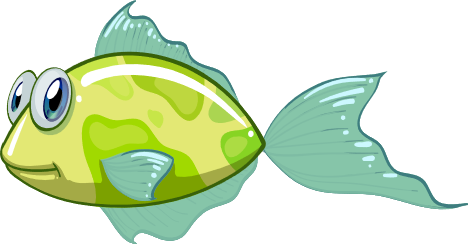 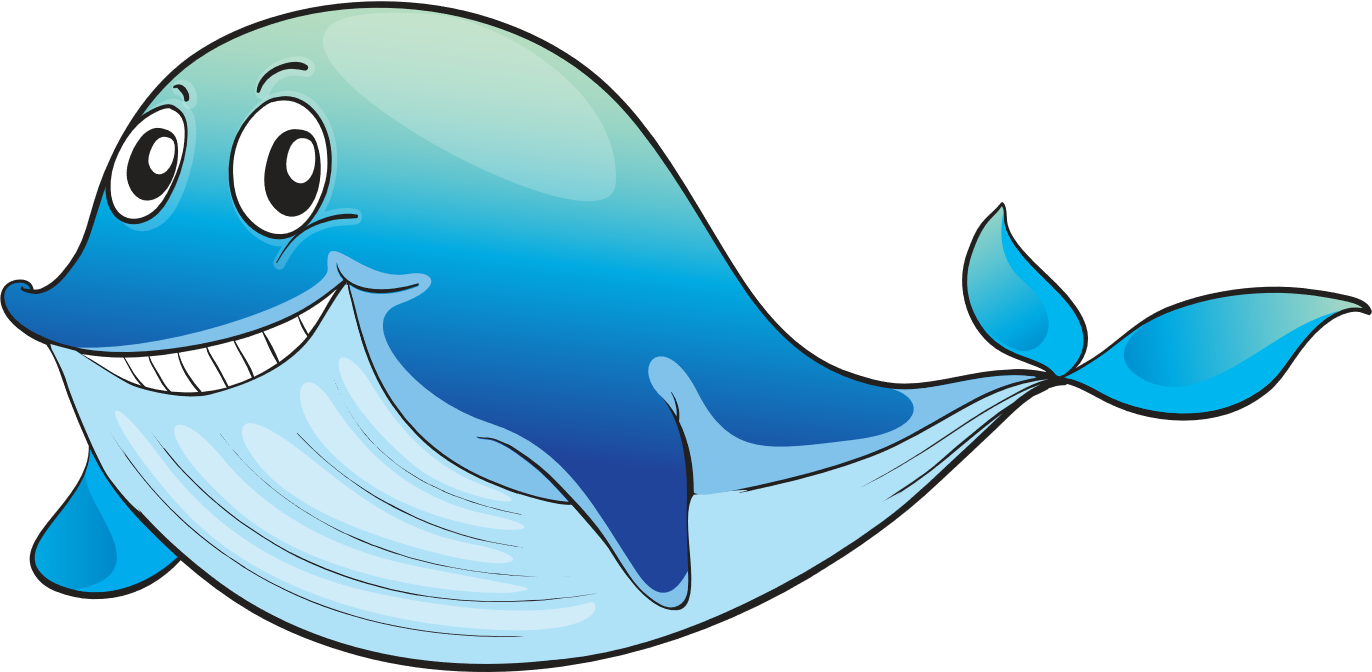 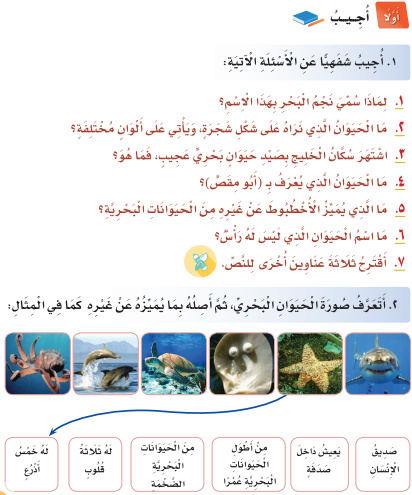 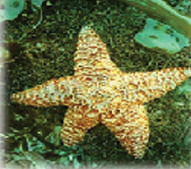 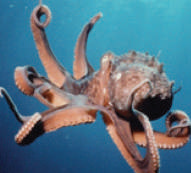 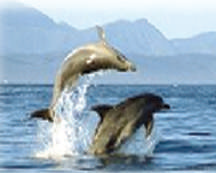 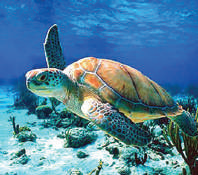 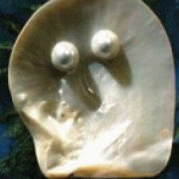 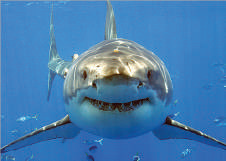 لَهُ خَمْسَةُ أَذْرُعٍ
له ثلاث قلوب
مِنَ الْحَيَواناتِ الْبَحْرِيَّةِ الضَّخْمَةِ
مِنْ أَطْوَلِ الْحَيَواناتِ الْبَحْرِيَّةِ عُمْراً
يَعيشُ داخِلَ صَدَفَةٍ
صَديقُ الإِنْسانِ
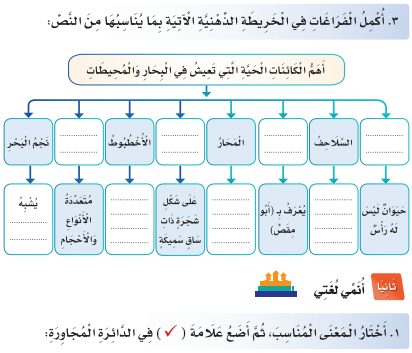 أهم الكائنات الحية التي تعيش في البحار والمحيطات
نجم البحر
الأسماك
الأخطبوط
المرجان
المحار
سرطان البحر
السلاحف
قنديل البحر
يشبه النجم
متعددة الأنواع و الأحجام
لَهُ ثَلاثَةُ قُلوْبٍ وثَمانِيَةُ أَذْرُعٍ قَوِيَّةٍ
على شكل شجرة ذات ساق سميكة
يهبط إلى الأعماق داخل صدفة
يعرف بـ (أبو مقص)
مِنْ أَطْوَلِ الْكَائِناتِ الْبَحْرِيَّةِ عُمْرَاً
حيوان ليس له رأس
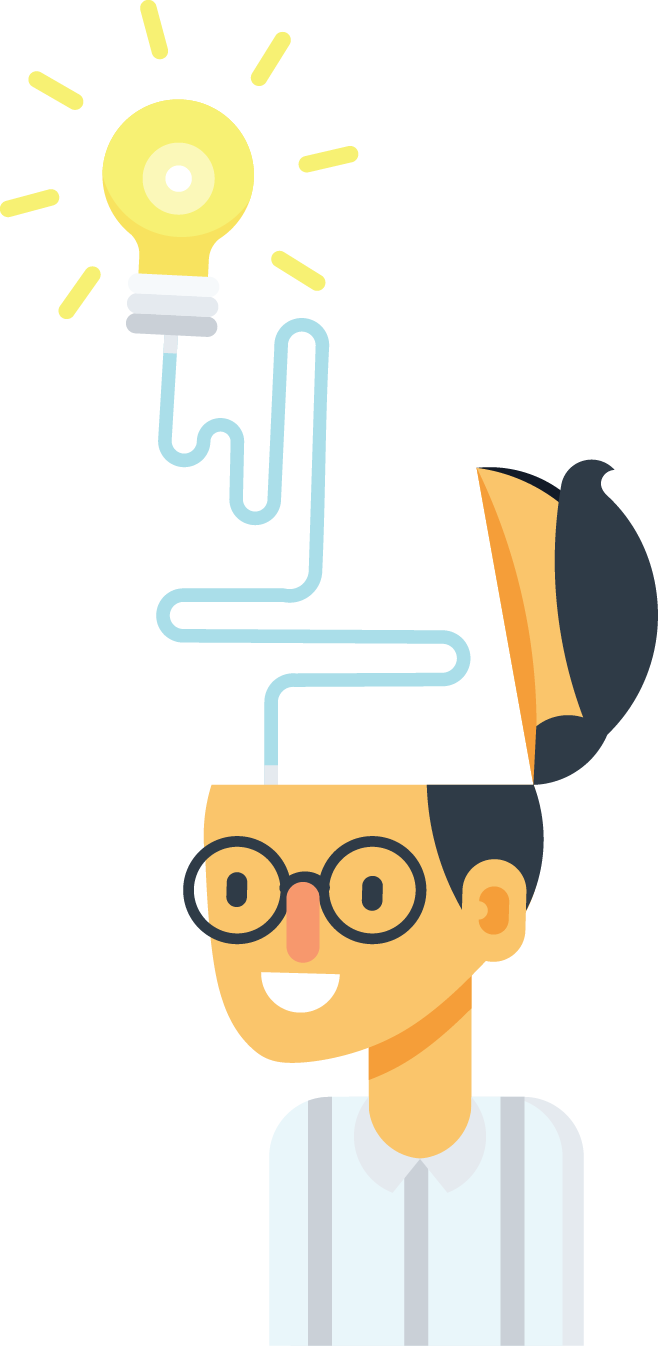 أُنَمِّي لُغَتِي
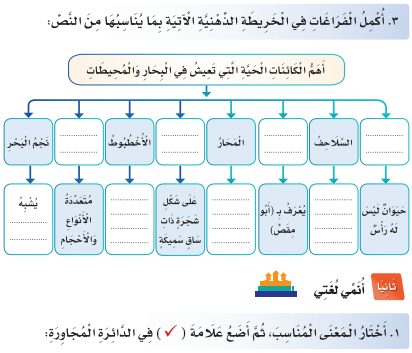 وِعاءٌ رَقيقٌ يُغَطِّي أَجْسامَ بَعْضِ الْحَيَواناتِ الْبَحْرِيَّةِ
وِعاءٌ صَلْبٌ يُغَطِّي أَجْسامَ بَعْضِ الْحَيَواناتِ الْبَحْرِيَّةِ
الصَّدَفَة
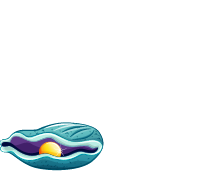 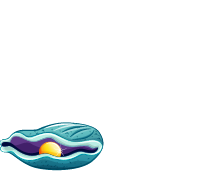 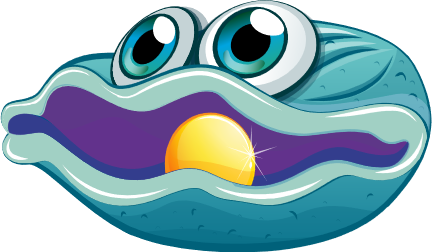 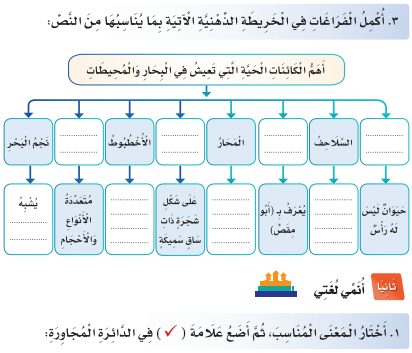 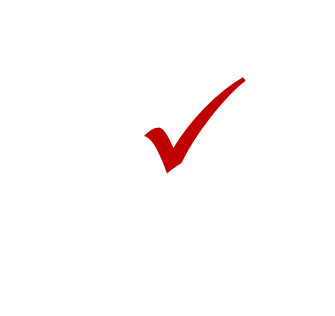 يَصْعَدُ مِنَ الأَسْفَلِ إلى الأَعْلى
يَنْزِلُ مِنَ الأَعْلى إِلى الأَسْفَل
يَهْبِطُ
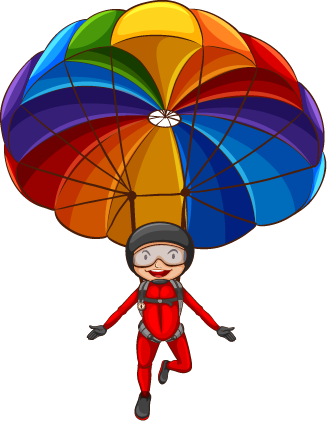 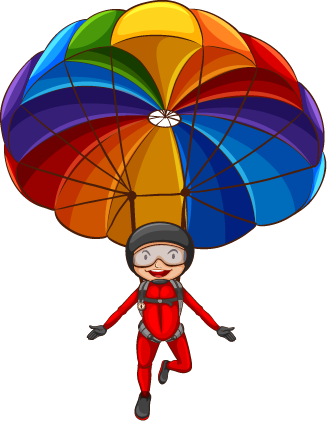 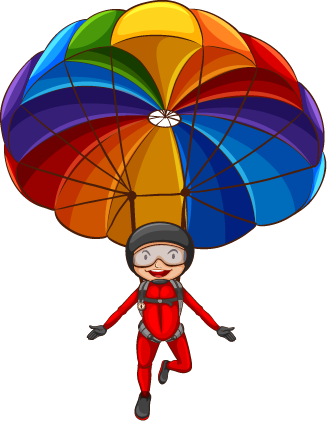 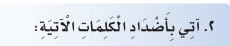 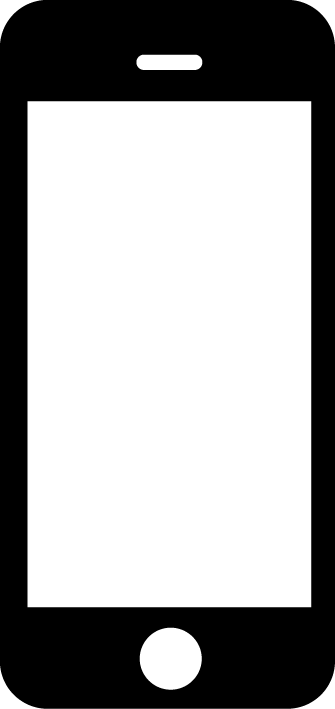 23496
2
1
3
خ
ب
ا
5
4
6
ك
و
ط
استراتيجية الاتصال
8
7
9
د
ز
ة
0
س
نبحث عن الحرف الموجود مع كل رقم، حسب ترتيب الأرقام ، لنكوِّن الكلمة المطلوبة
استراتيجية الاتصال
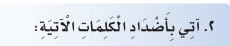 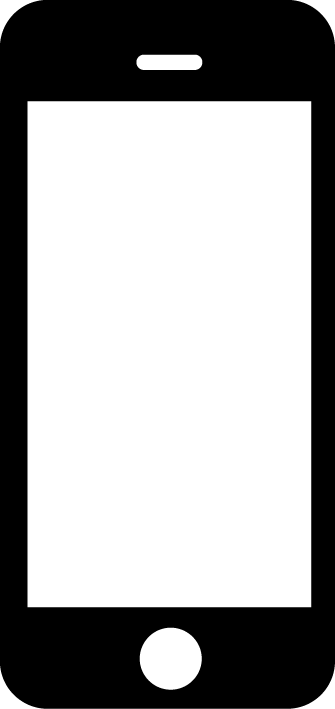 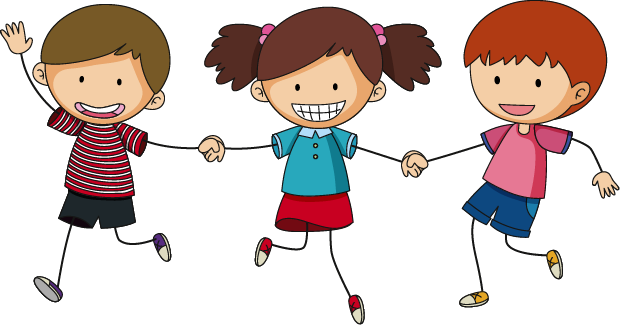 406
صَدِيقٌ
2
1
3
ي
ا
لْـ
5
4
6
عَـ
وٌّ
صـ
8
7
9
فـ
ت
ـبْـ
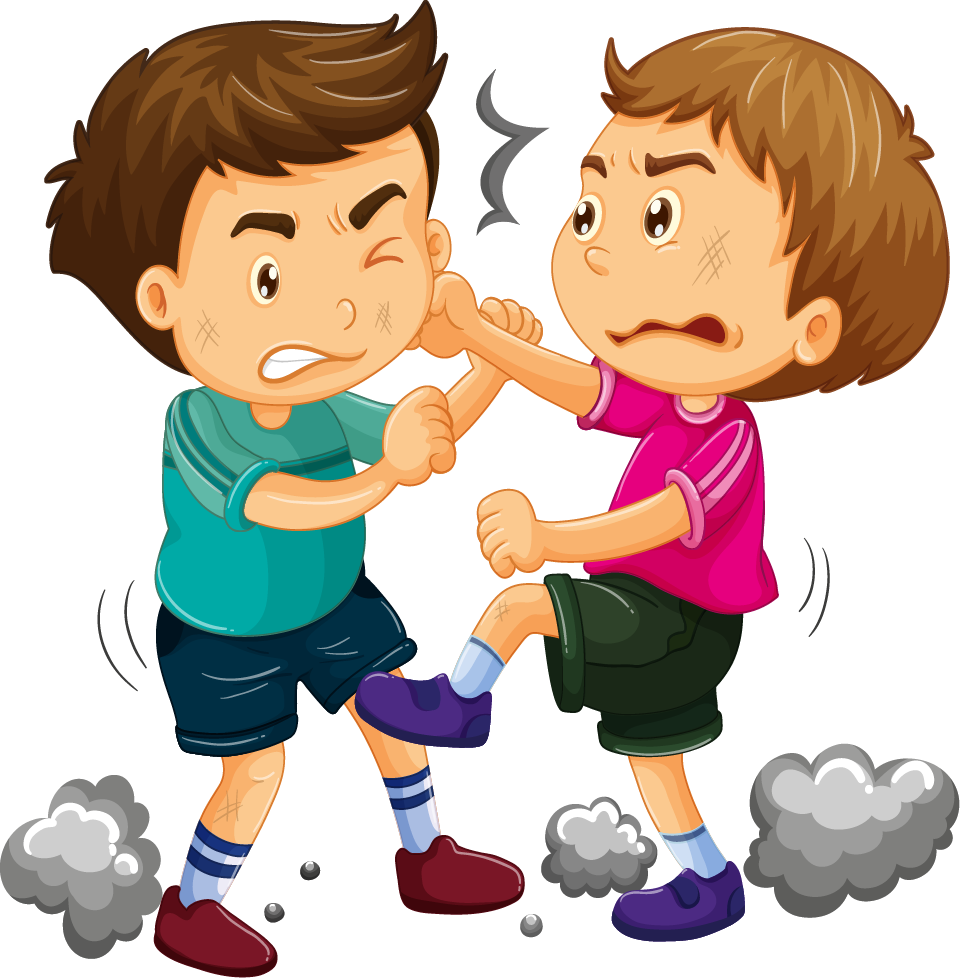 0
ـدُ
عَدُوٌّ
استراتيجية الاتصال
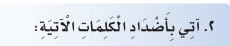 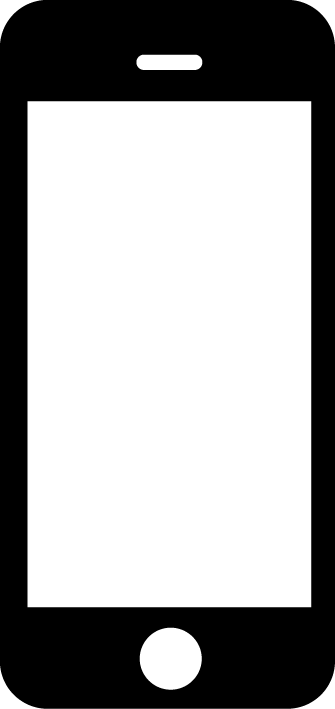 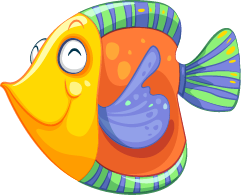 2356921
2
1
3
ت
ا
لْـ
الأَحْيَاء
5
4
6
ـكِـ
مـْ
أَ
8
7
9
فـ
ت
ـوَ
0
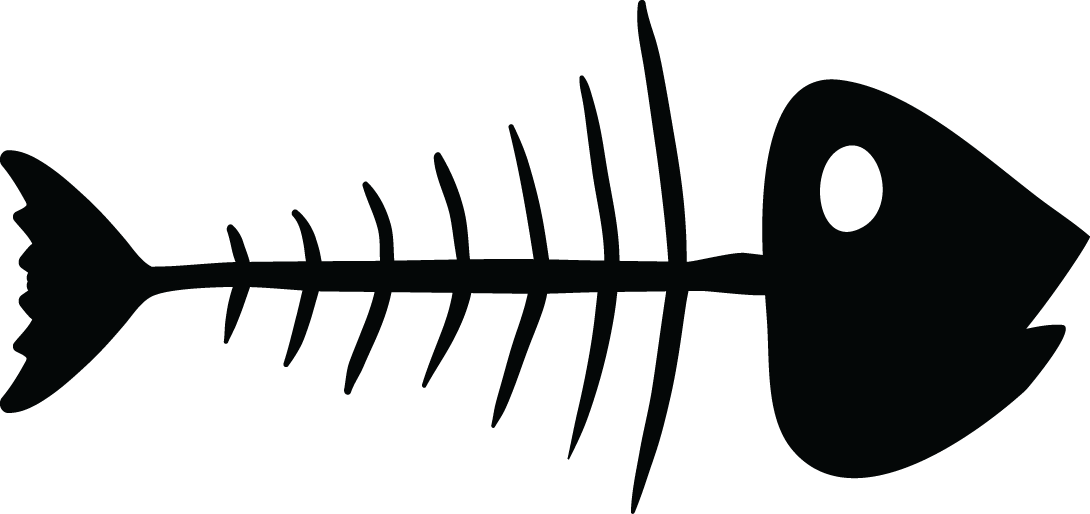 ـط
الأَمْوَات
استراتيجية الاتصال
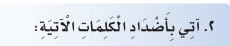 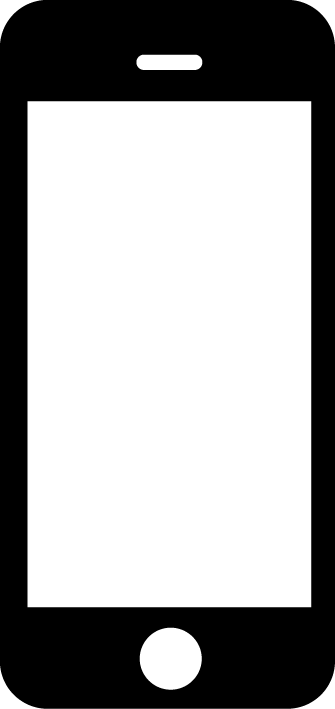 سَميكَةٌ
67508
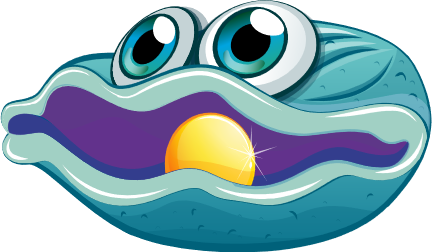 2
1
3
ي
ا
لْـ
5
4
6
ـكِـ
رَ
ـيـ
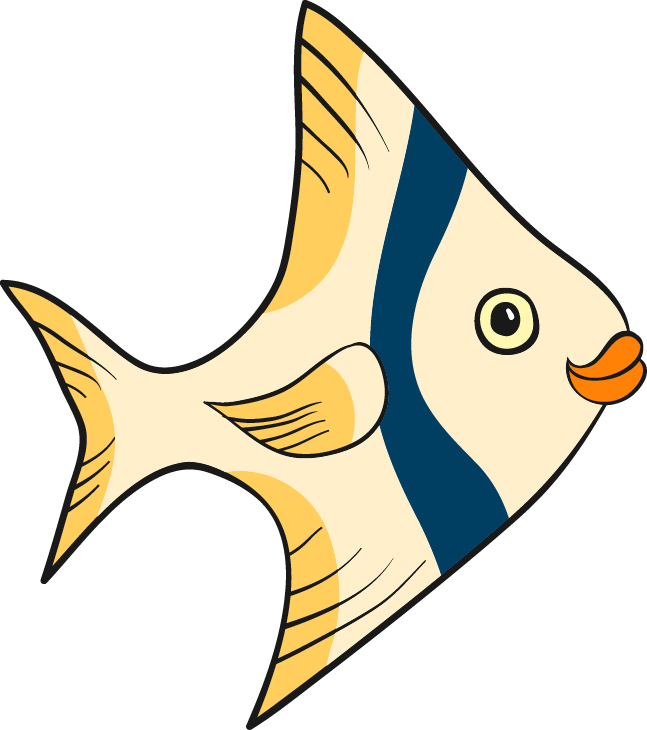 8
7
9
قِـ
ـة
ـبْـ
0
ـقَـ
رَقِيقَةٌ
استراتيجية الاتصال
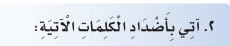 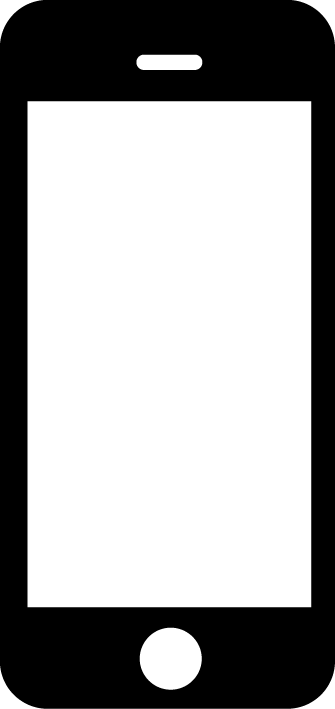 8169
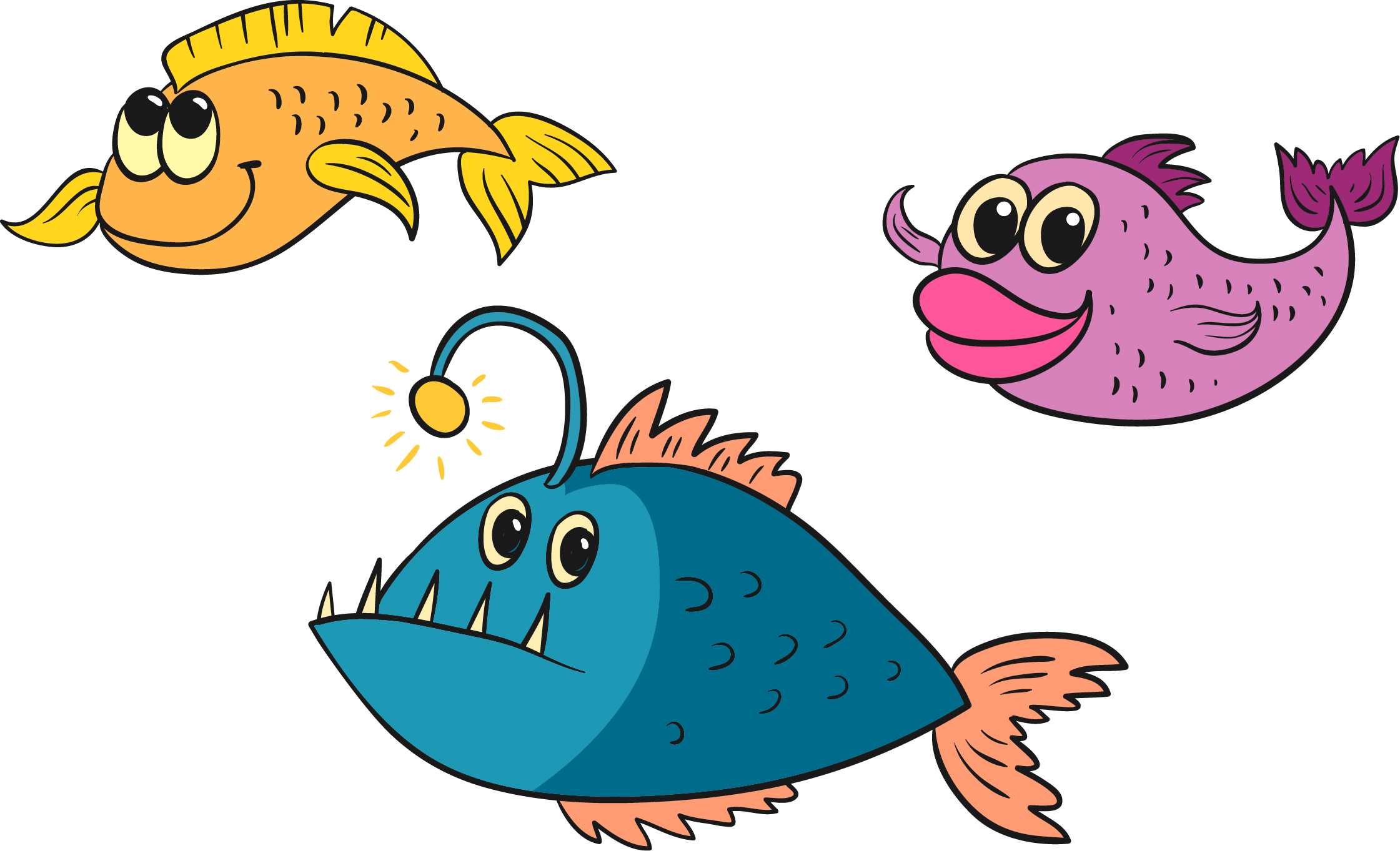 تَعِيشُ
2
1
3
ـمُـ
ا
لْـ
5
4
6
ـكِـ
ـو
صـ
8
7
9
فـ
تَـ
تُ
0
ـط
تَمُوتُ
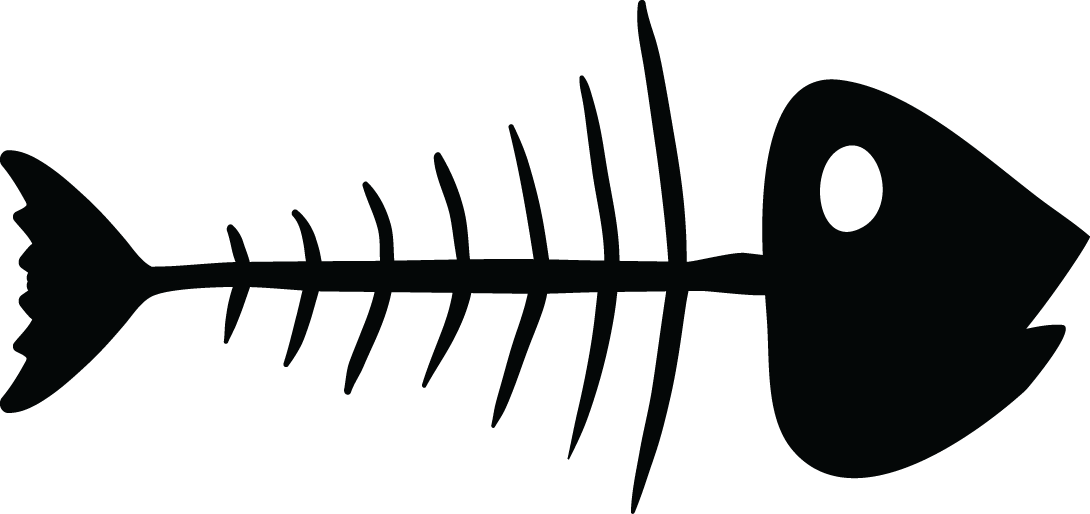 استراتيجية الاتصال
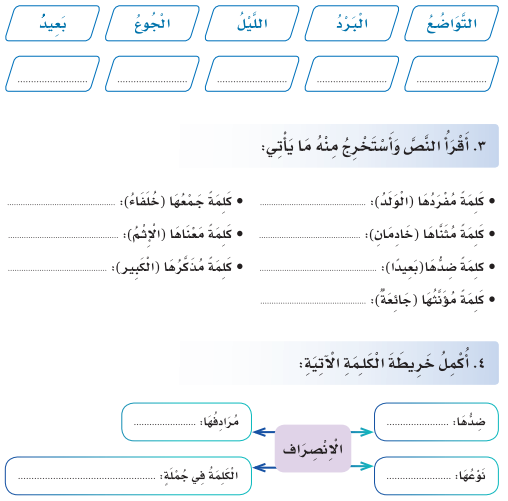 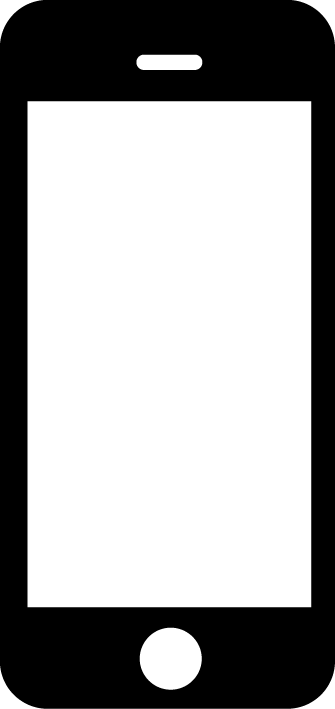 كلمة مفردها (اتِّجَاهٌ):
2892027
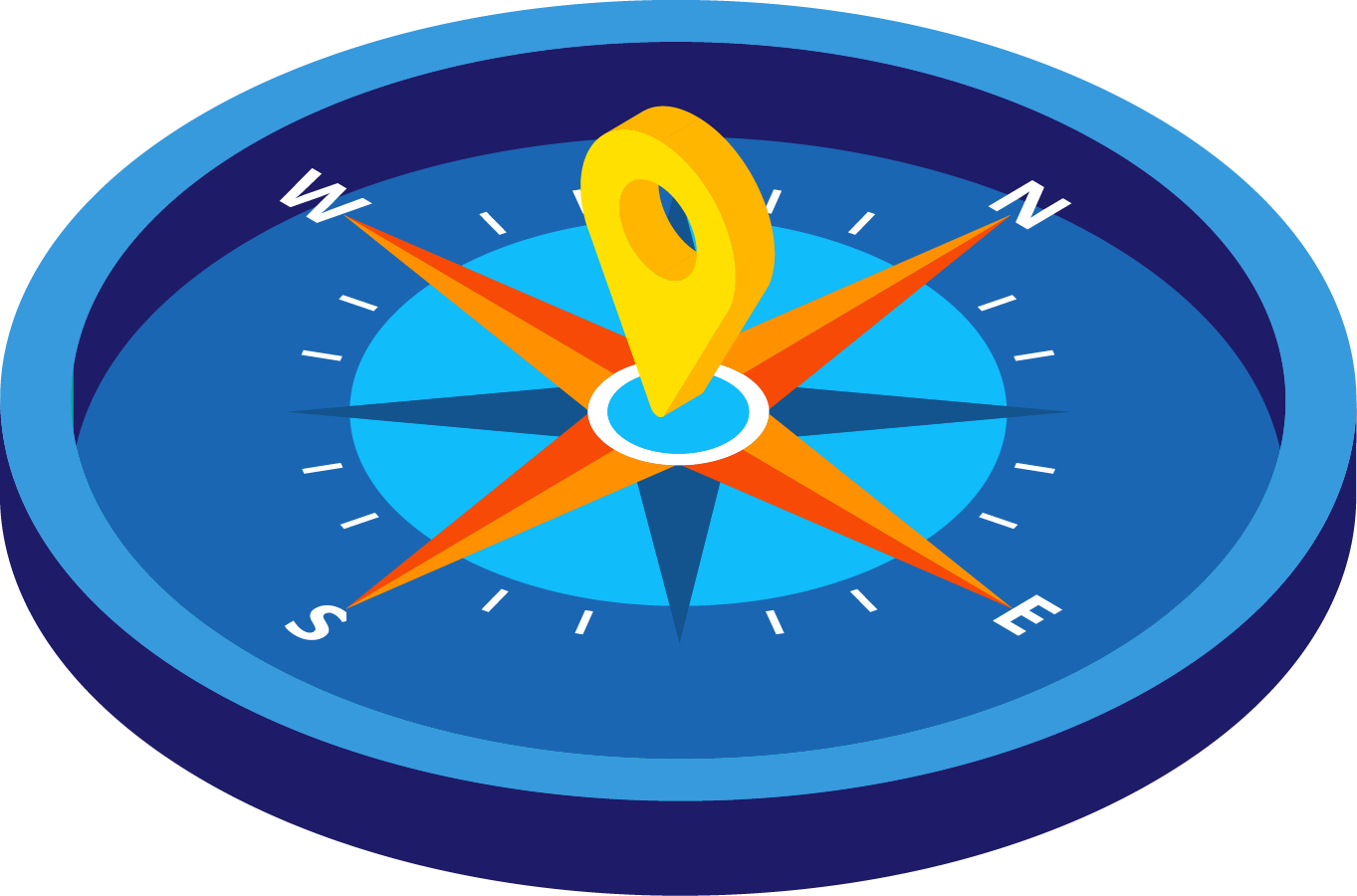 2
1
3
ي
ا
لْـ
5
4
6
ـكِـ
ـر
صـ
8
7
9
ت
تـِّ
ـجَا
0
هـَ
اتِّجَاهَات
استراتيجية الاتصال
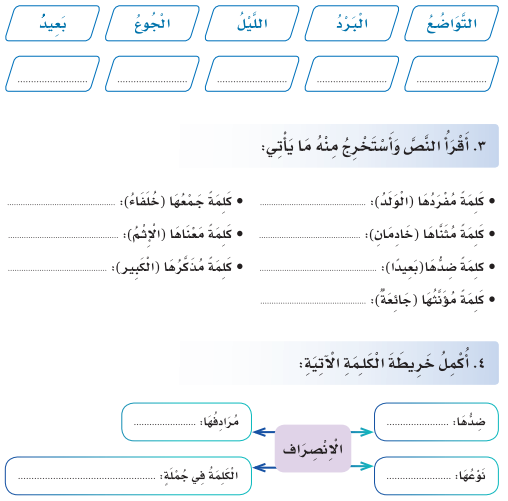 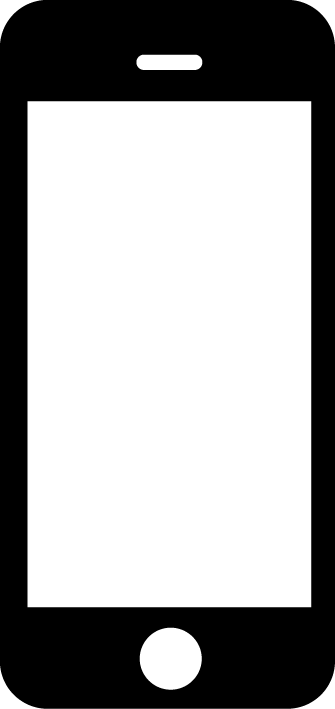 كلمة مثناها (مَقَصَّان):
489
2
1
3
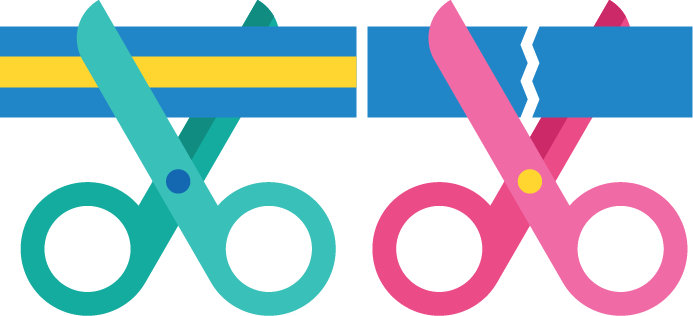 ي
ا
لْـ
5
4
6
مَـ
ـر
صـ
8
7
9
فـ
ـقَـ
ـصّ
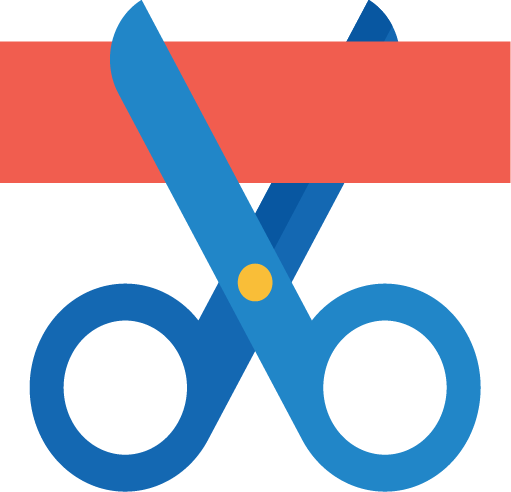 0
ـط
مَقَصّ
استراتيجية الاتصال
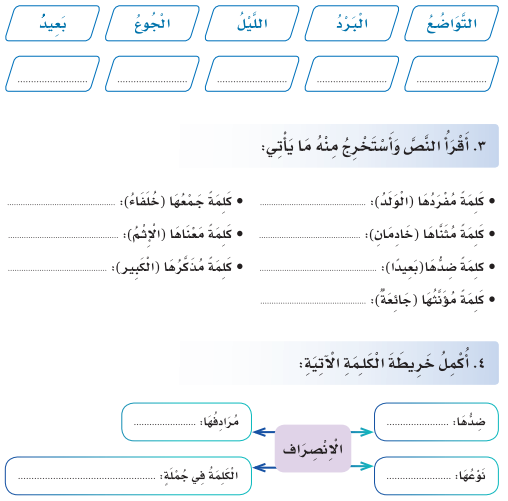 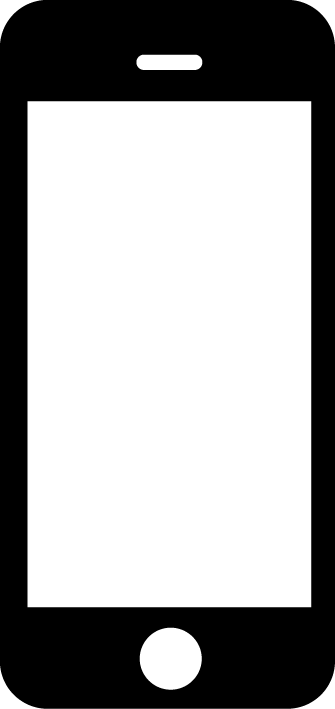 كلمة مذكرها(حَيٌّ):
680
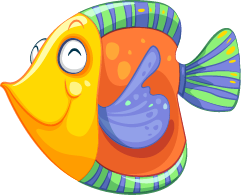 2
1
3
ي
ا
لْـ
5
4
6
ـكِـ
حَـ
صـ
8
7
9
فـ
ـيَّـ
ـبْـ
0
ـة
حَيَّةٌ
استراتيجية الاتصال
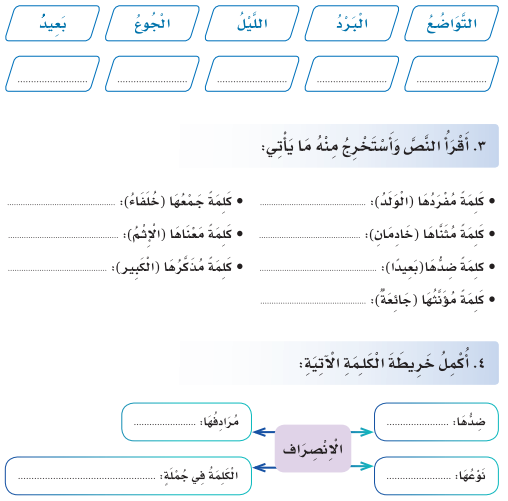 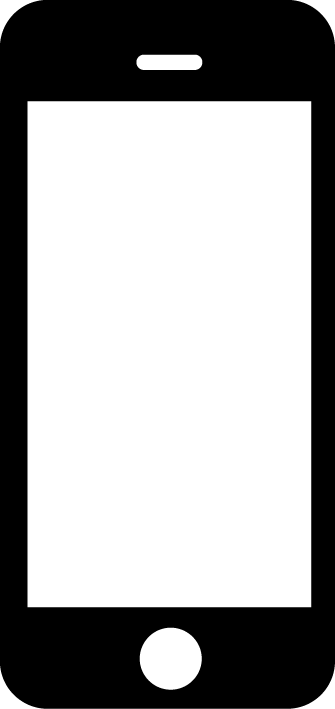 كلمة جمعها (أَجْسَامٌ):
684
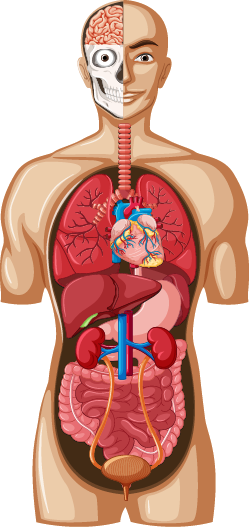 2
1
3
ي
ا
لْـ
5
4
6
ـمٌ
جِـ
صـ
8
7
9
فـ
ـسْـ
ـبْـ
0
ـط
جِسْمٌ
استراتيجية الاتصال
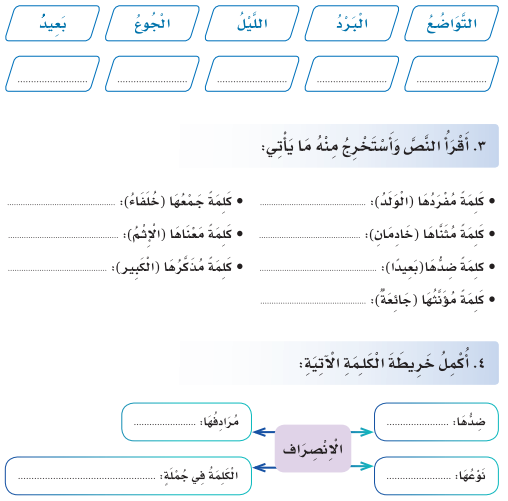 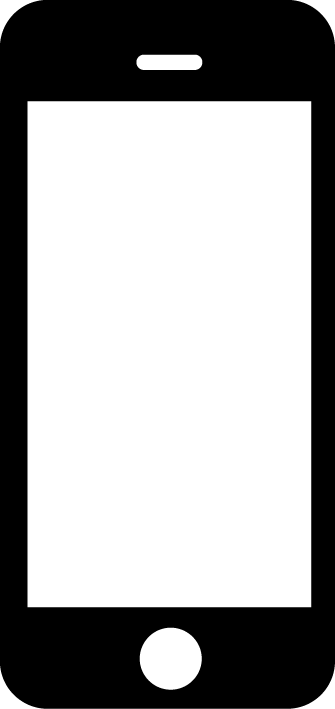 كلمة معناها (يَنْزِلُ):
5890
2
1
3
ي
ا
لْـ
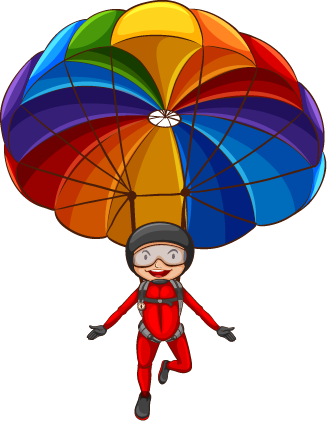 5
4
6
ـكِـ
ـر
يَـ
8
7
9
فـ
ـهْـ
ـبِـ
0
يَهْبِطُ
ـطُ
استراتيجية الاتصال
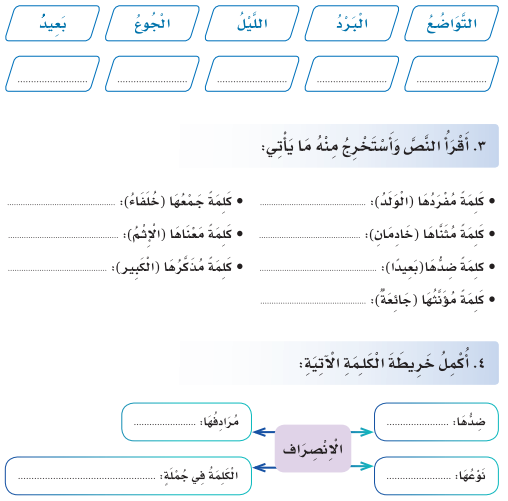 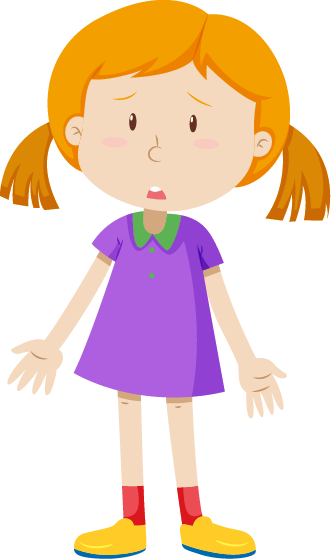 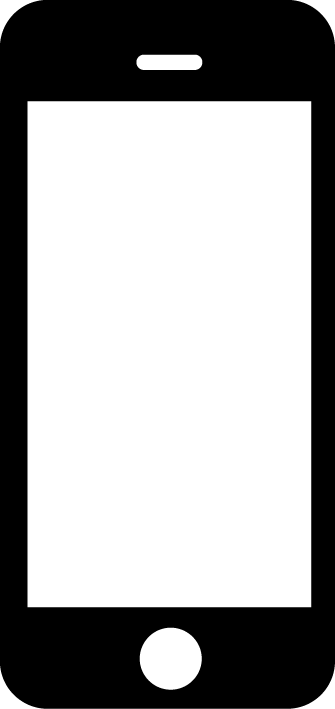 كلمة مؤنثها (عَجِيبَةٌ):
5719
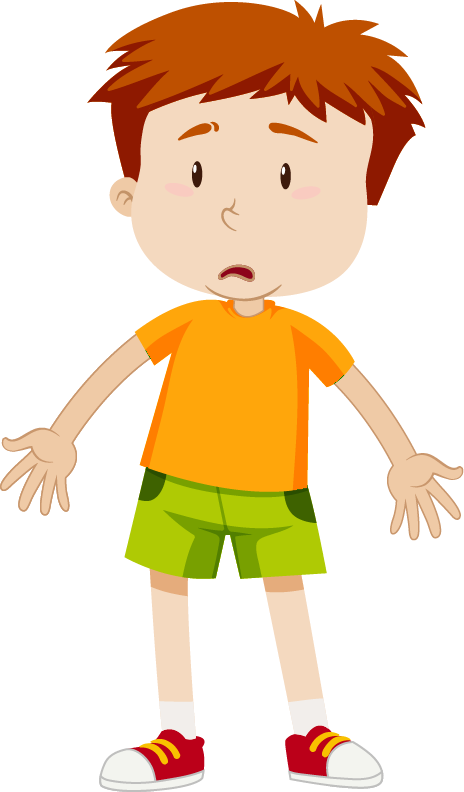 2
1
3
يـ
ا
لْـ
5
4
6
ـكِـ
ـر
عَـ
8
7
9
جِـ
ت
ـبٌ
0
عَجِيبٌ
ـط
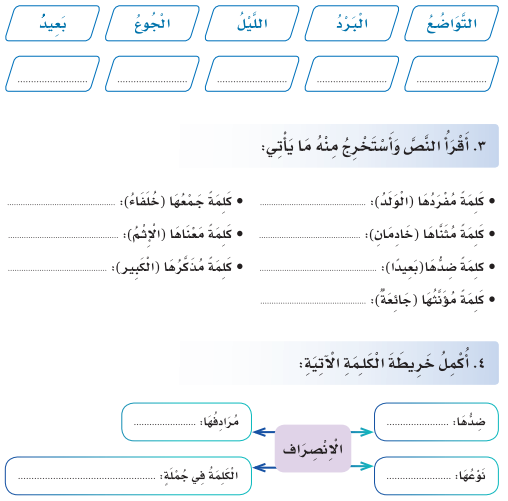 مُتَشَابِهَة
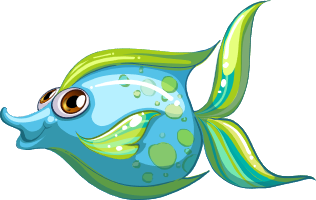 مرادفها:
ضدها:
مُخْتَلِفَة
مُتَقَارِبَة
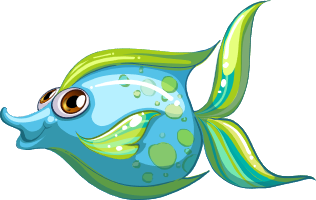 نوعها:
الكلمة في جملة:
اسْمٌ
فِي الْبَحْرِ أَسْمَاك مُتَشَابِهَة.
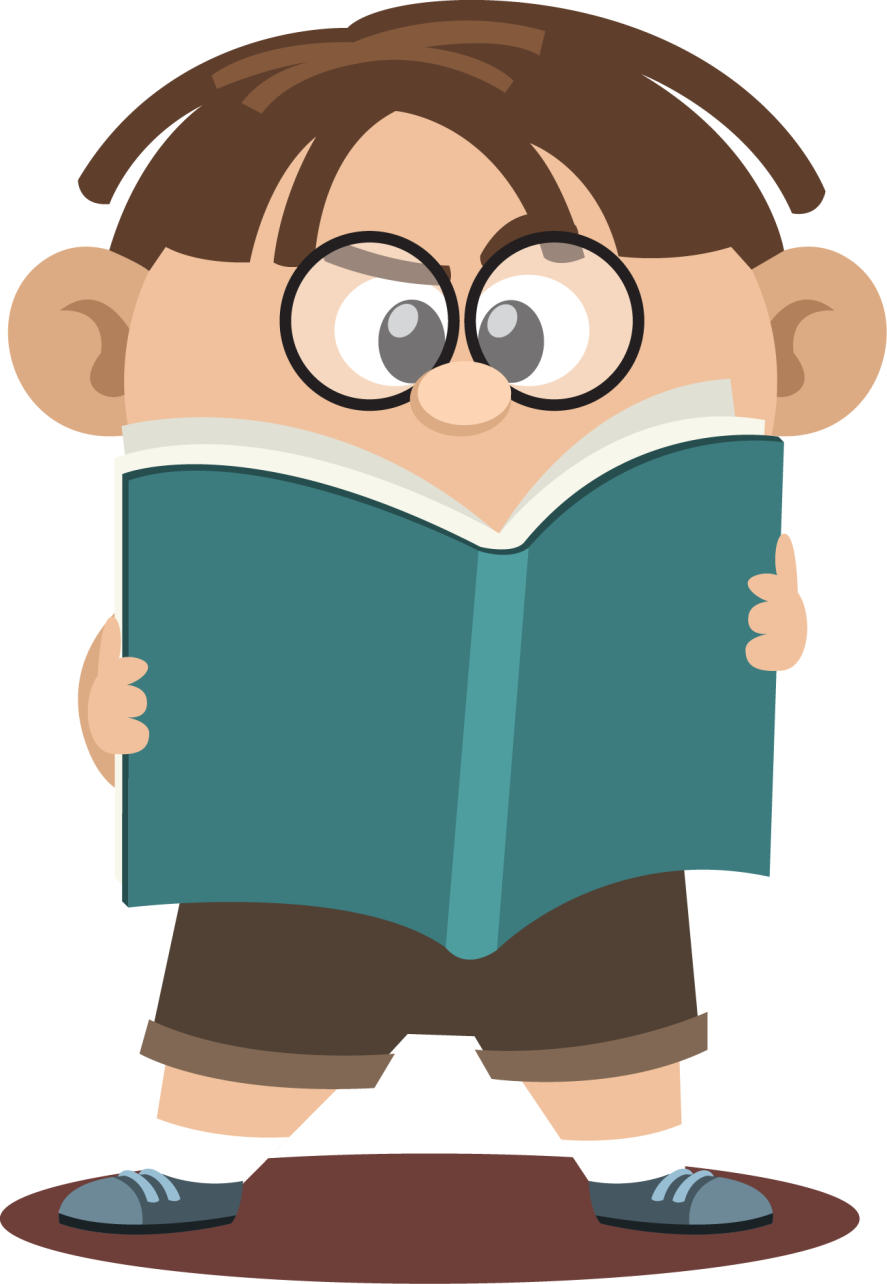 أَقْرَاُ وَ أُلَاحِظُ
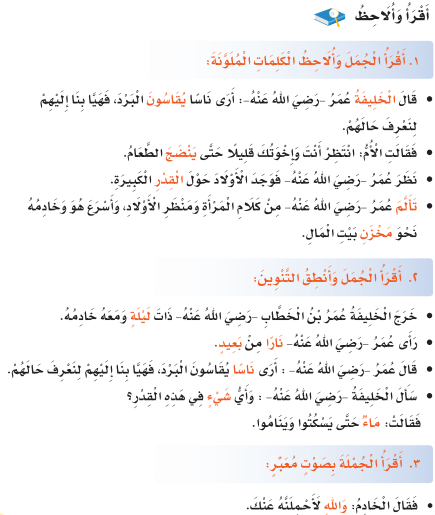 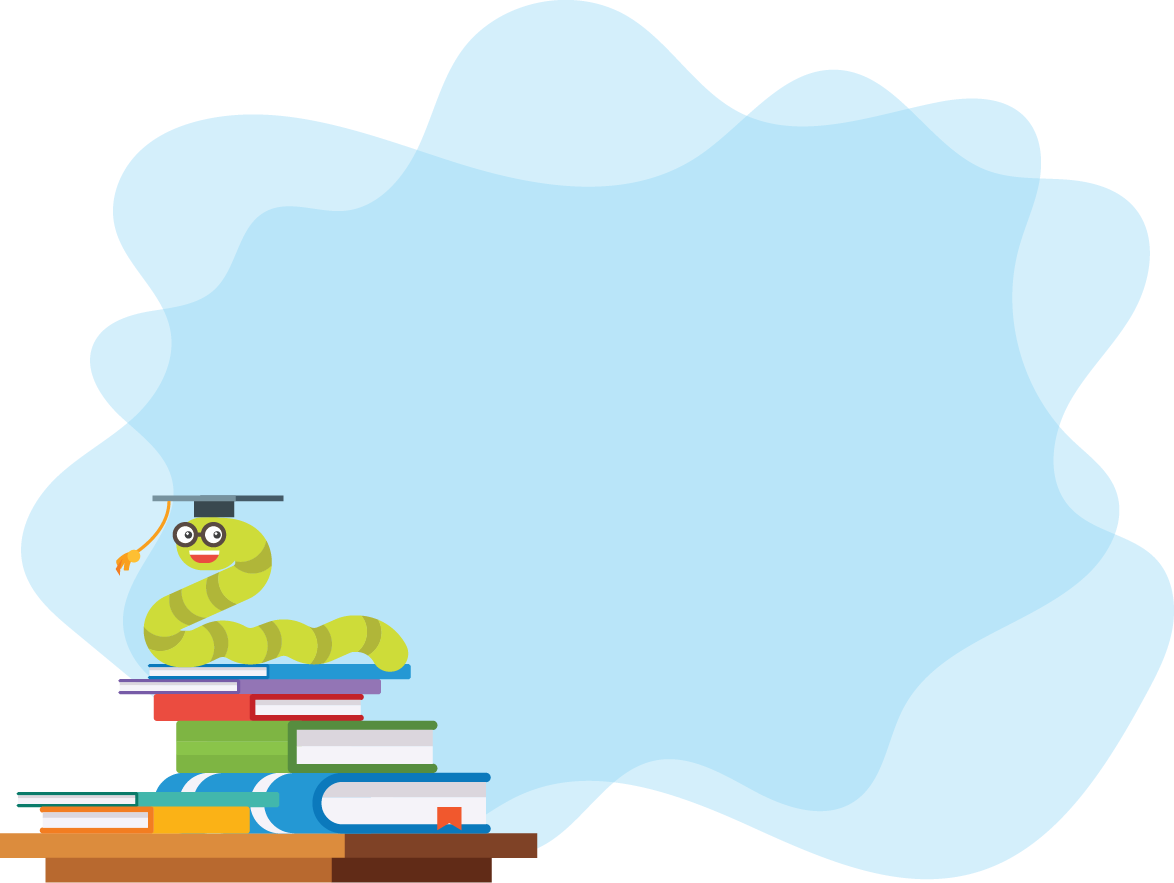 المحار: وهُوَ أَعْجَبُ ما في الْبَحْرِ، فَهُوَ يَهْبِطُ إِلى الأَعْماقِ داخِلَ صَدَفَةٍ تَقيهِ مِنَ الأَخْطارِ، وَلِسُكَّانِ الْخَليجِ الْعَرَبِيِّ تاريخ في صَيْدِ المحار واستخراج اللؤلؤ، وَالاتجار به.
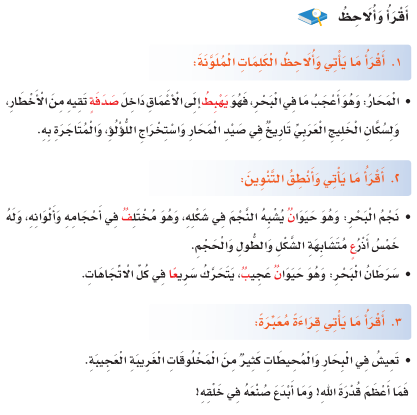 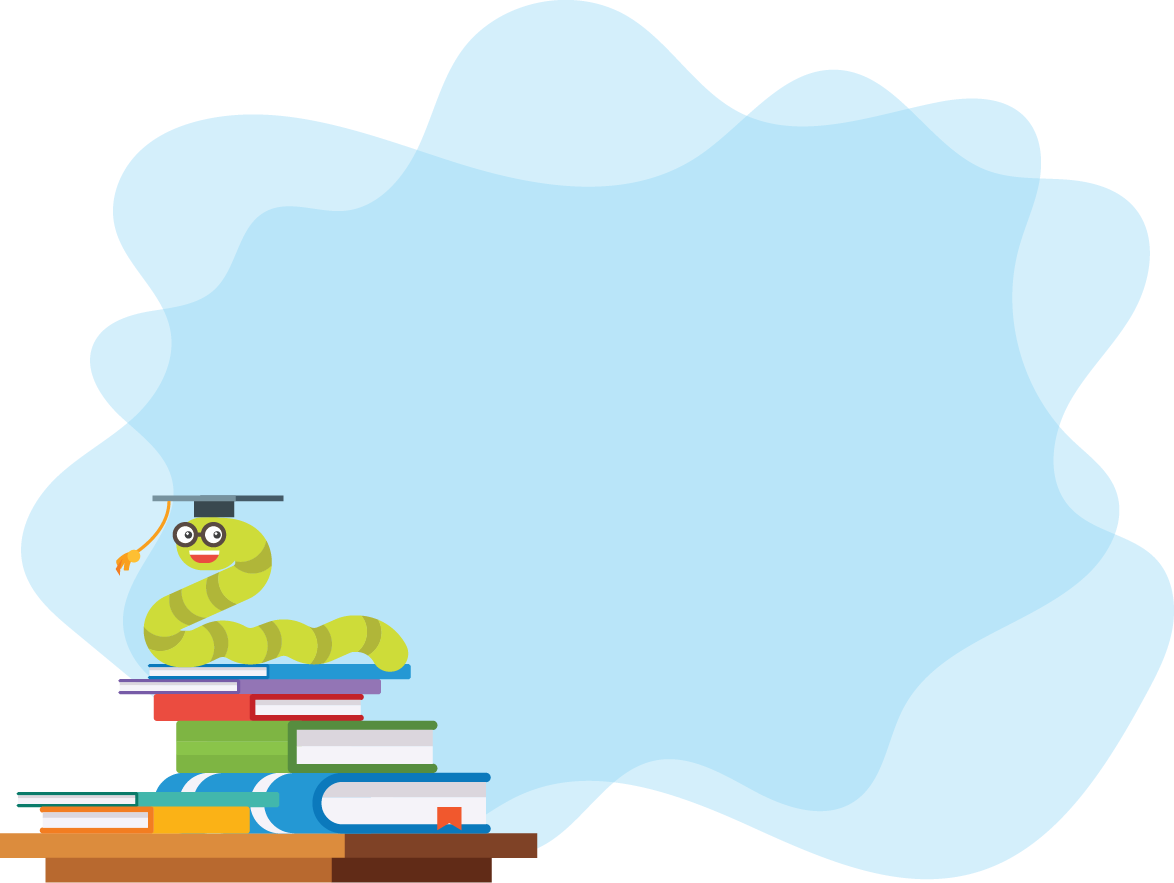 نَجْمُ الْبَحْرِ: وهُوَ حَيَوانٌ يُشْبِهُ النَّجْمَ في شَكْلِهِ، وَهُوَ مُخْتَلِفٌ في أَحْجامِهِ وَأَلْوانِهِ، وَلَهُ خَمْسَةُ أَذْرُعٍ مُتَشابِهَةِ الشَّكْلِ والطول والحجم.
سَرَطانُ الْبَحْرِ: وهو حَيَوانٌ عَجيبٌ يَتَحَرَّكُ سَريعًا في كُلِّ الاتِّجاهاتِ.
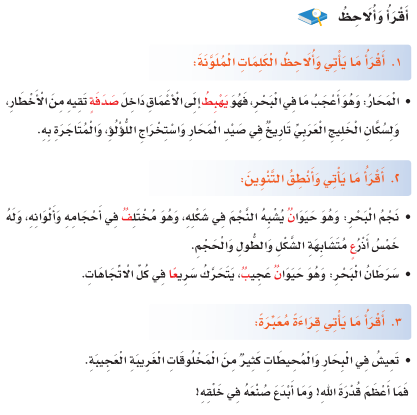 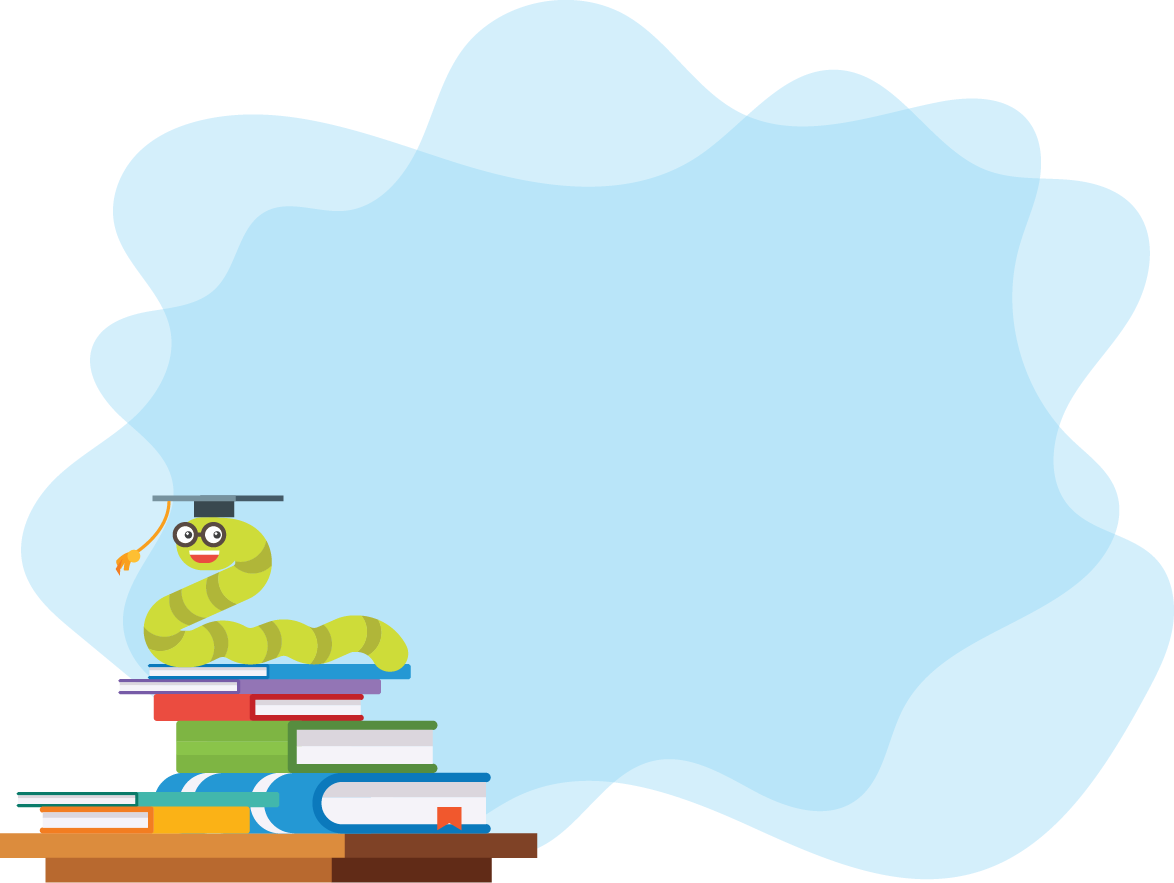 تَعيشُ في الْبِحارِ وَالْمُحيطاتِ كثيرٌ مِنَ الْمَخْلوقاتِ الغَريبَةِ الْعَجيبَةِ.
فَما أَعْظَمَ قُدْرَةَ اللَّهِ! وما أَبْدَعَ صُنْعَهُ في خَلْقِهِ!
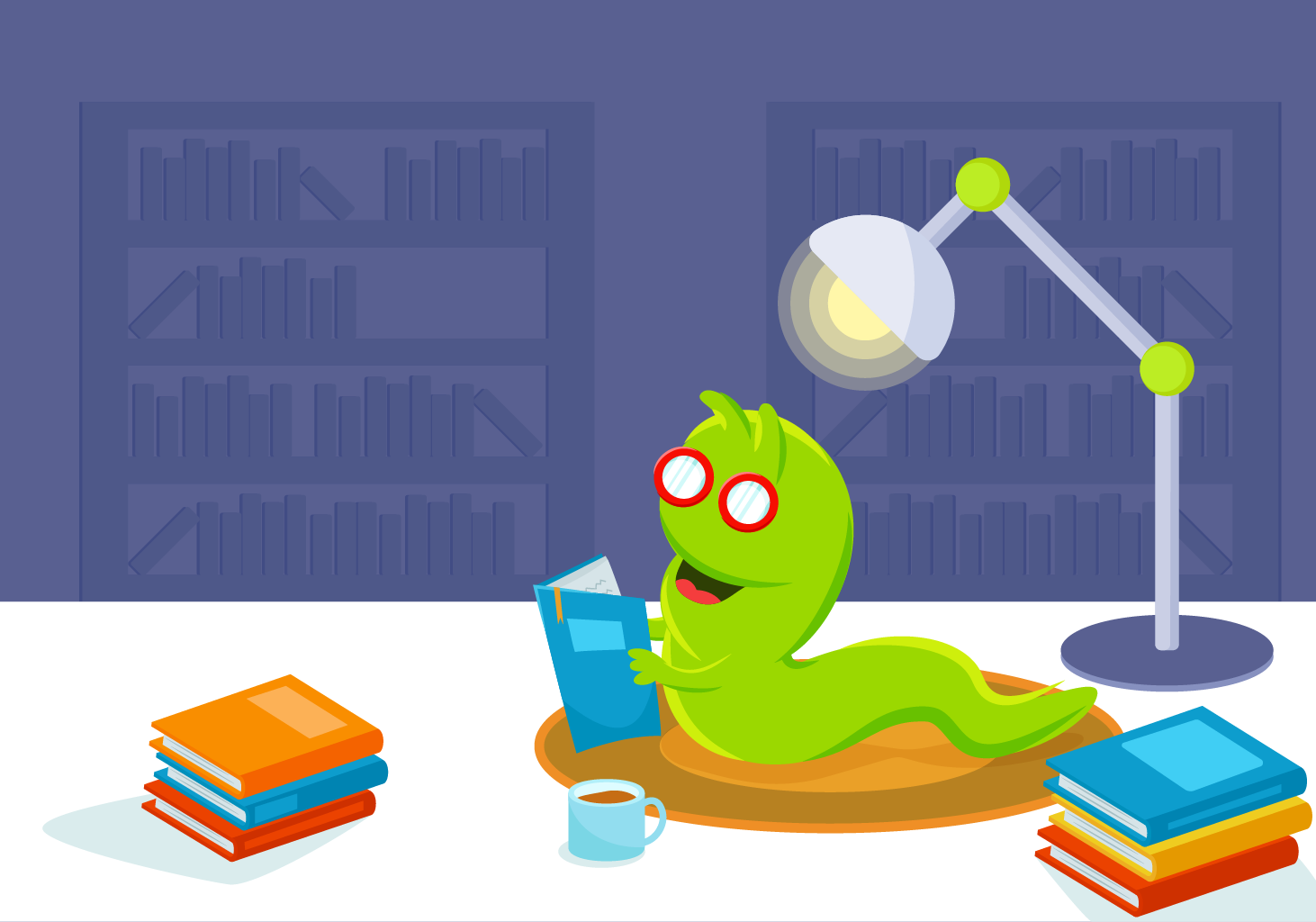 التركيب اللغوية
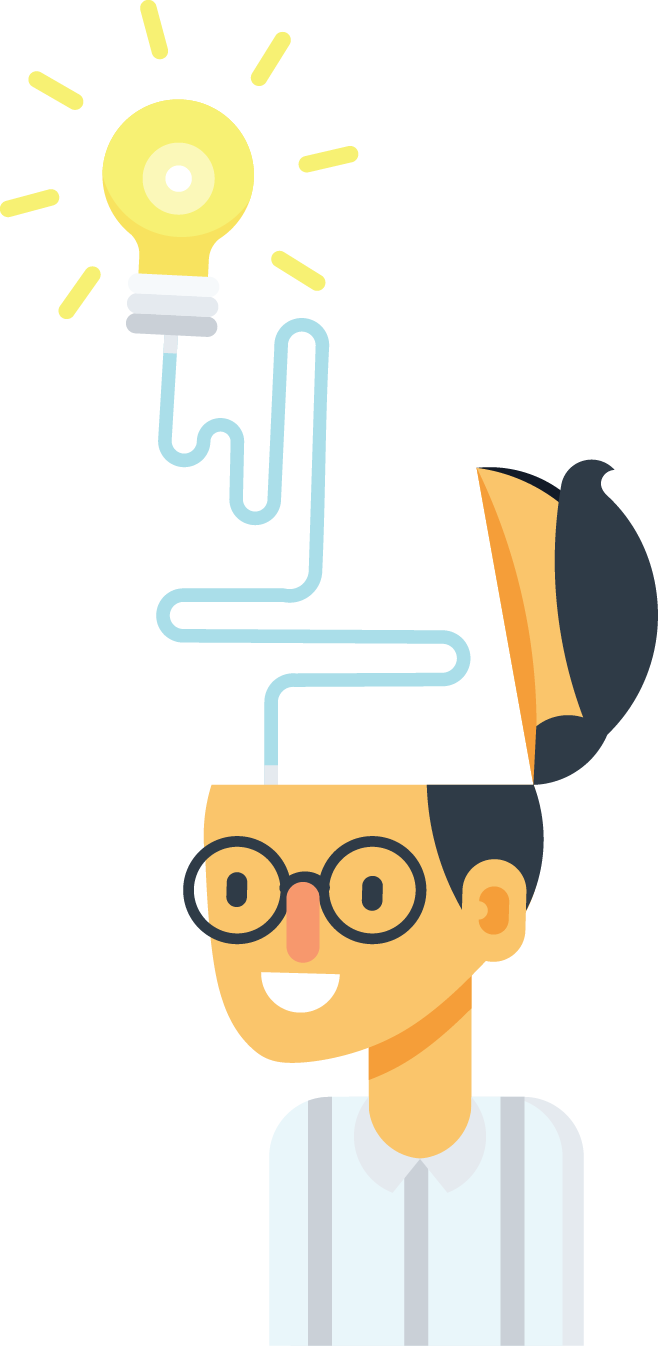 اسْتَخْرِجُ مِنَ النَّصّ
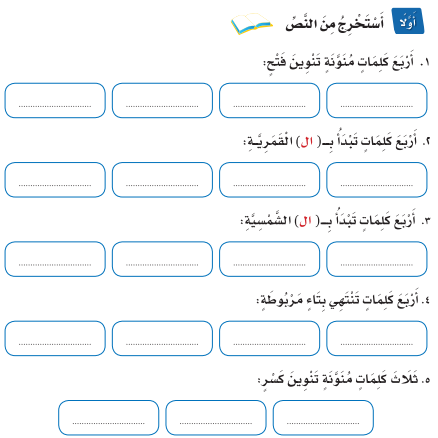 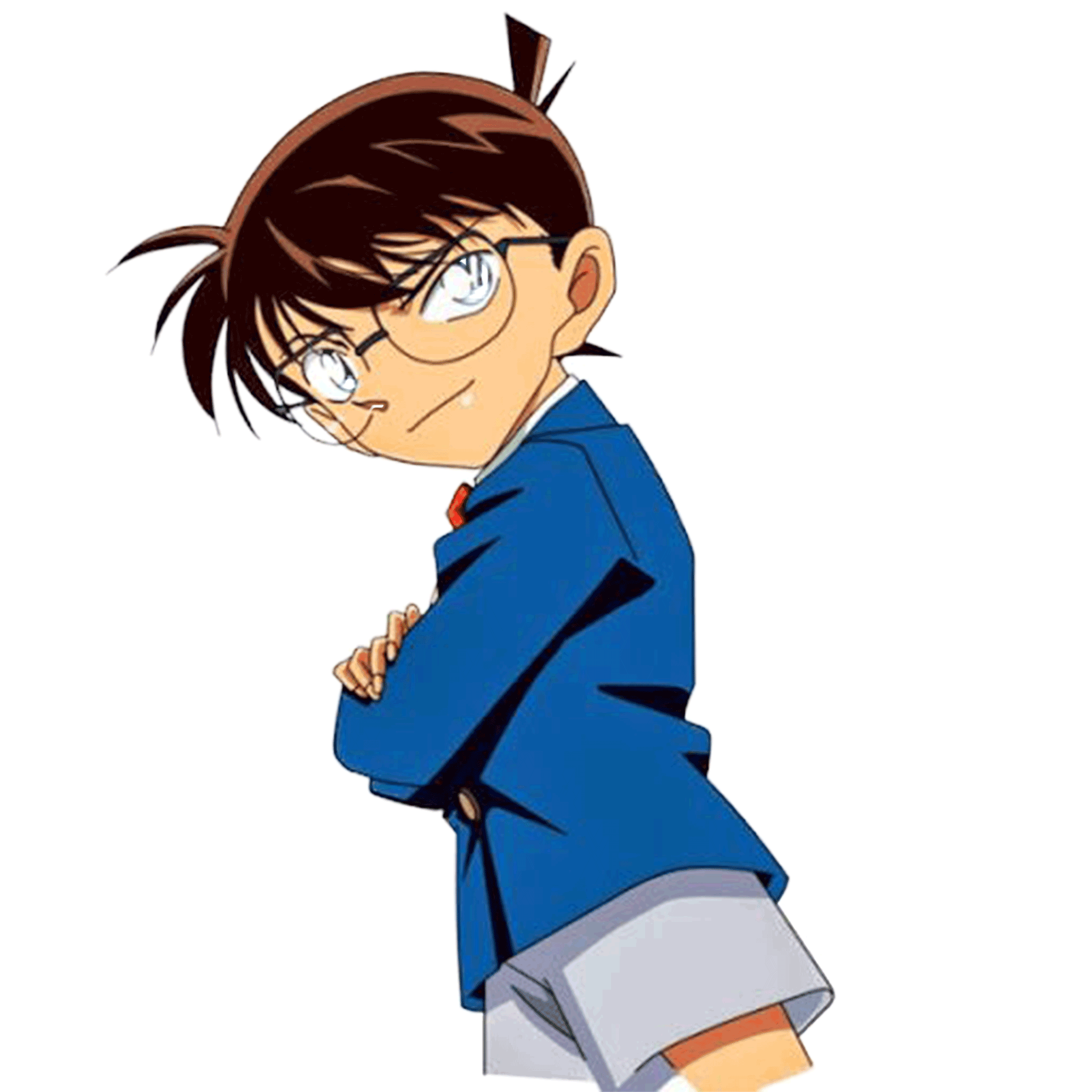 استراتيجية 
البحث والاستكشاف
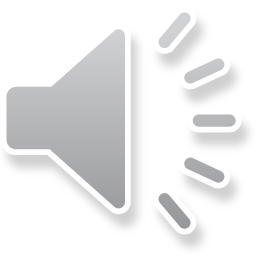 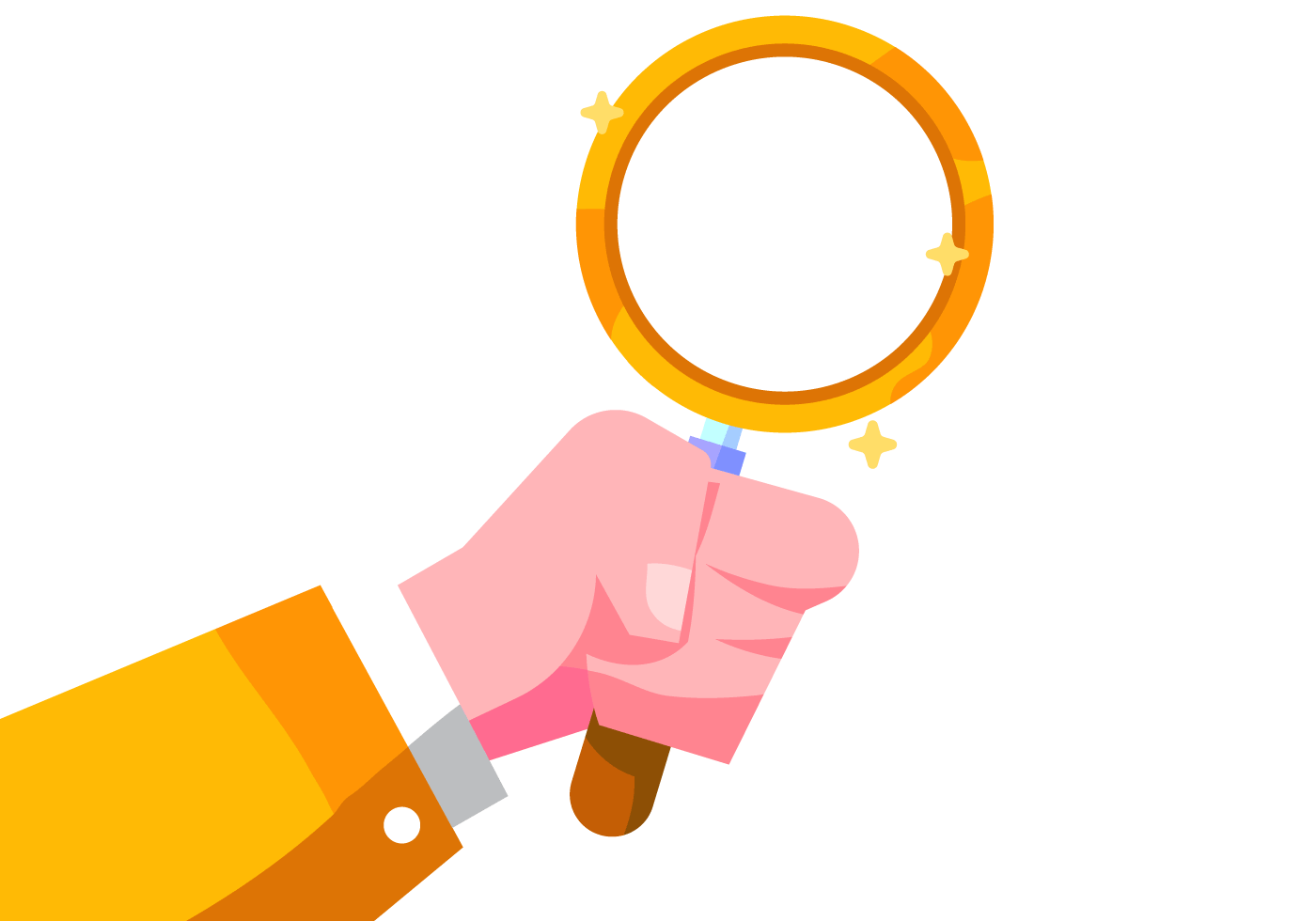 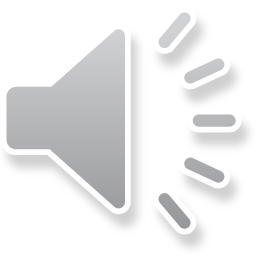 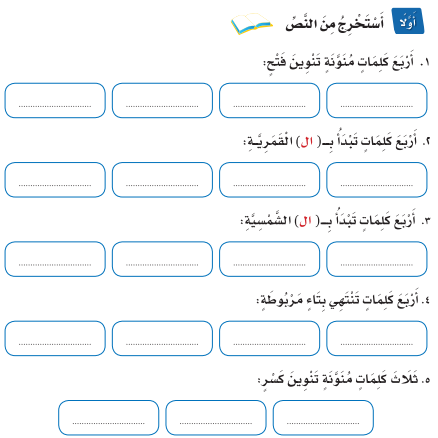 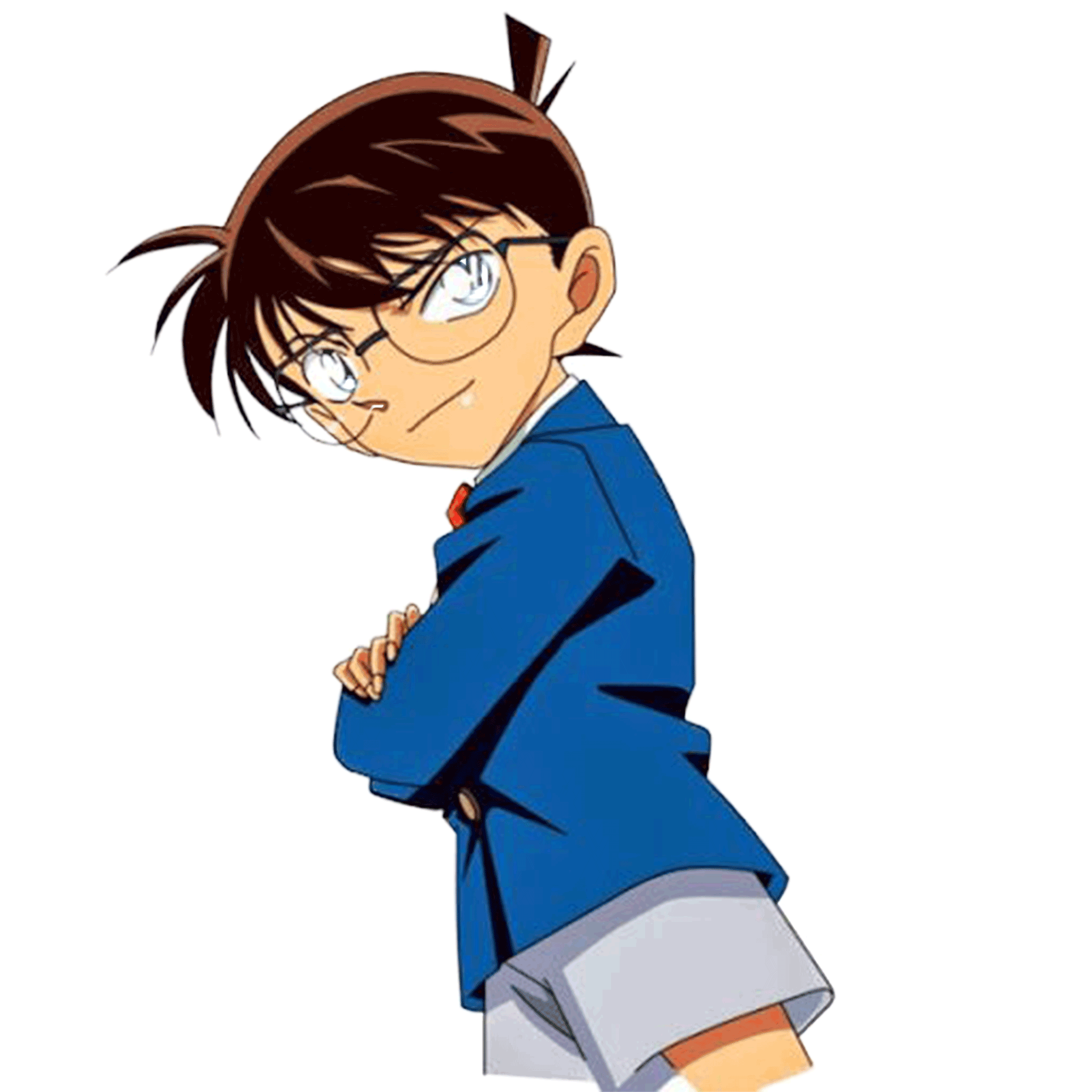 1- اربع كَلِماتٍ منونة تنوين ضم
مُمَيّزٌ
كَثِيرَةٌ
حَيْوَانٌ
صَدِيقٌ
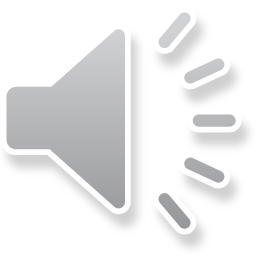 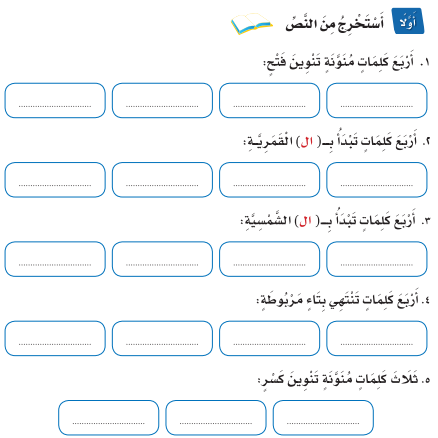 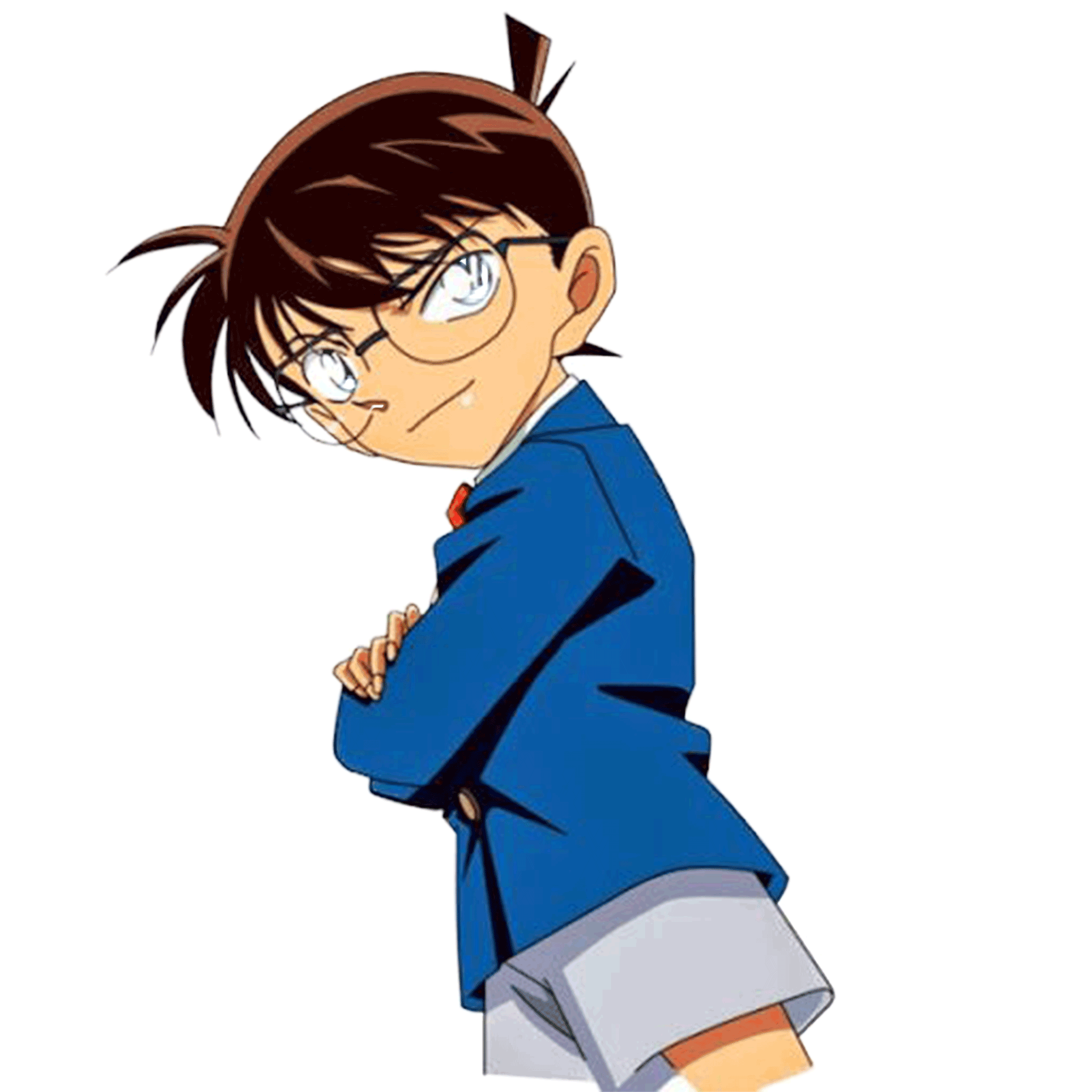 2- أربع كَلِماتٍ تنتهي بهاء
تَقِيَّه
شَكْلَه
جِسْمَه
اتِّجَاه
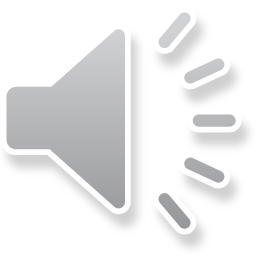 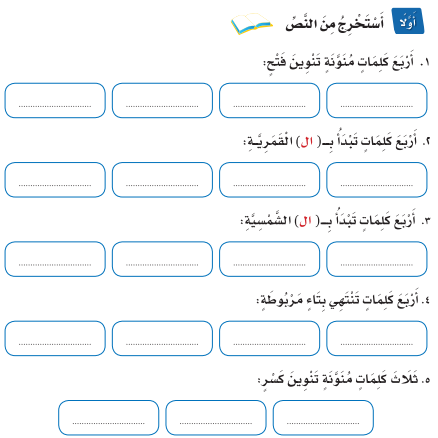 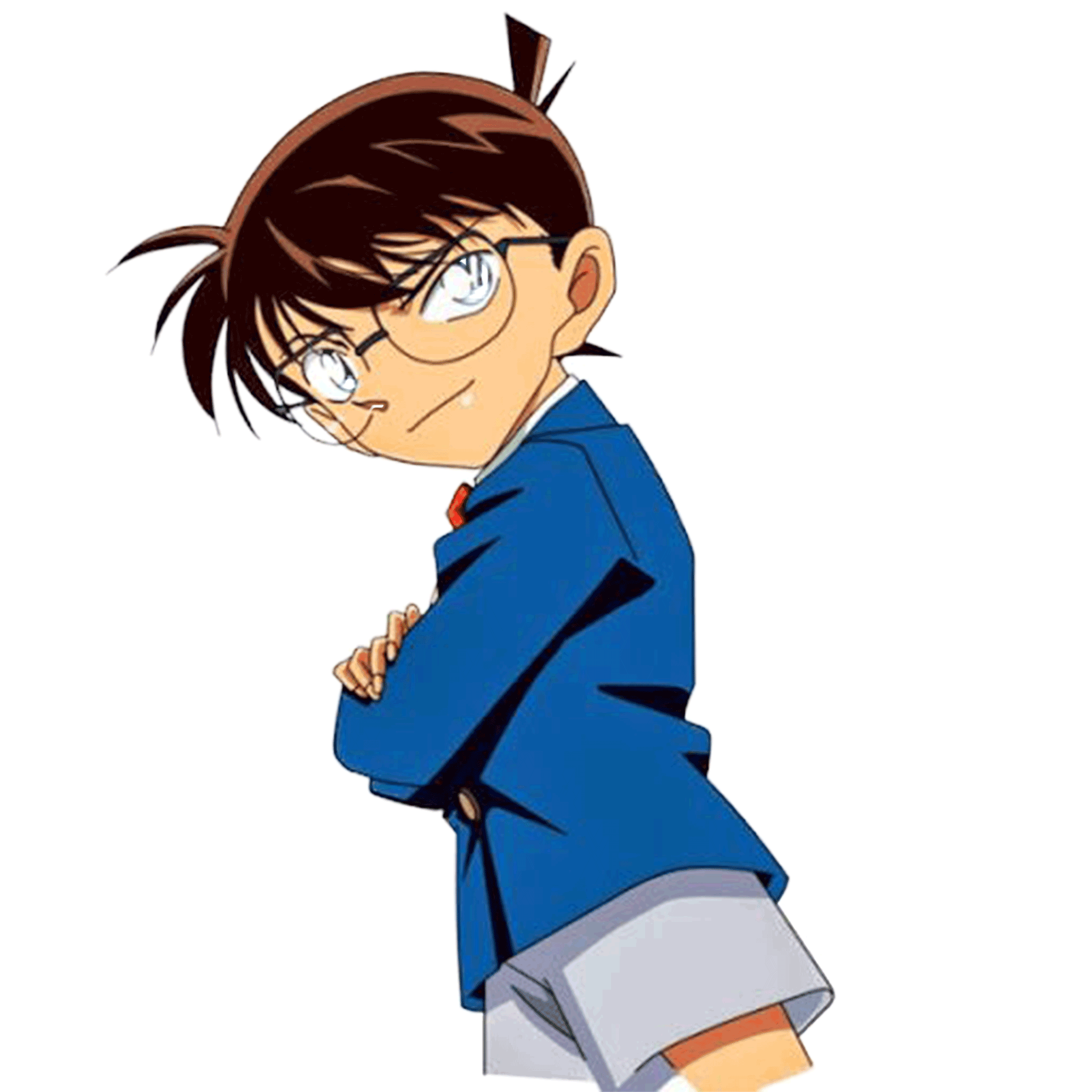 3- أربع كَلِماتٍ تبدأ تنتهي بتاء مربوطة
مُتَعَدِّدَة
حَيَّة
مُتَشَابِهة
مِئَة
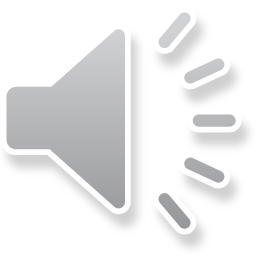 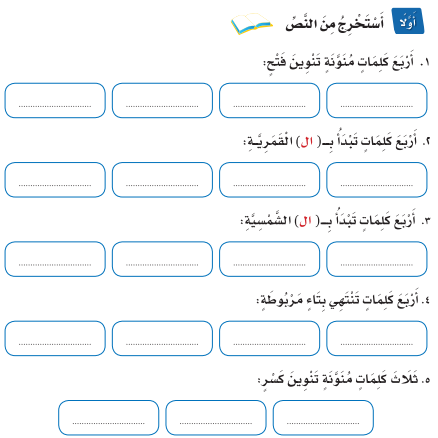 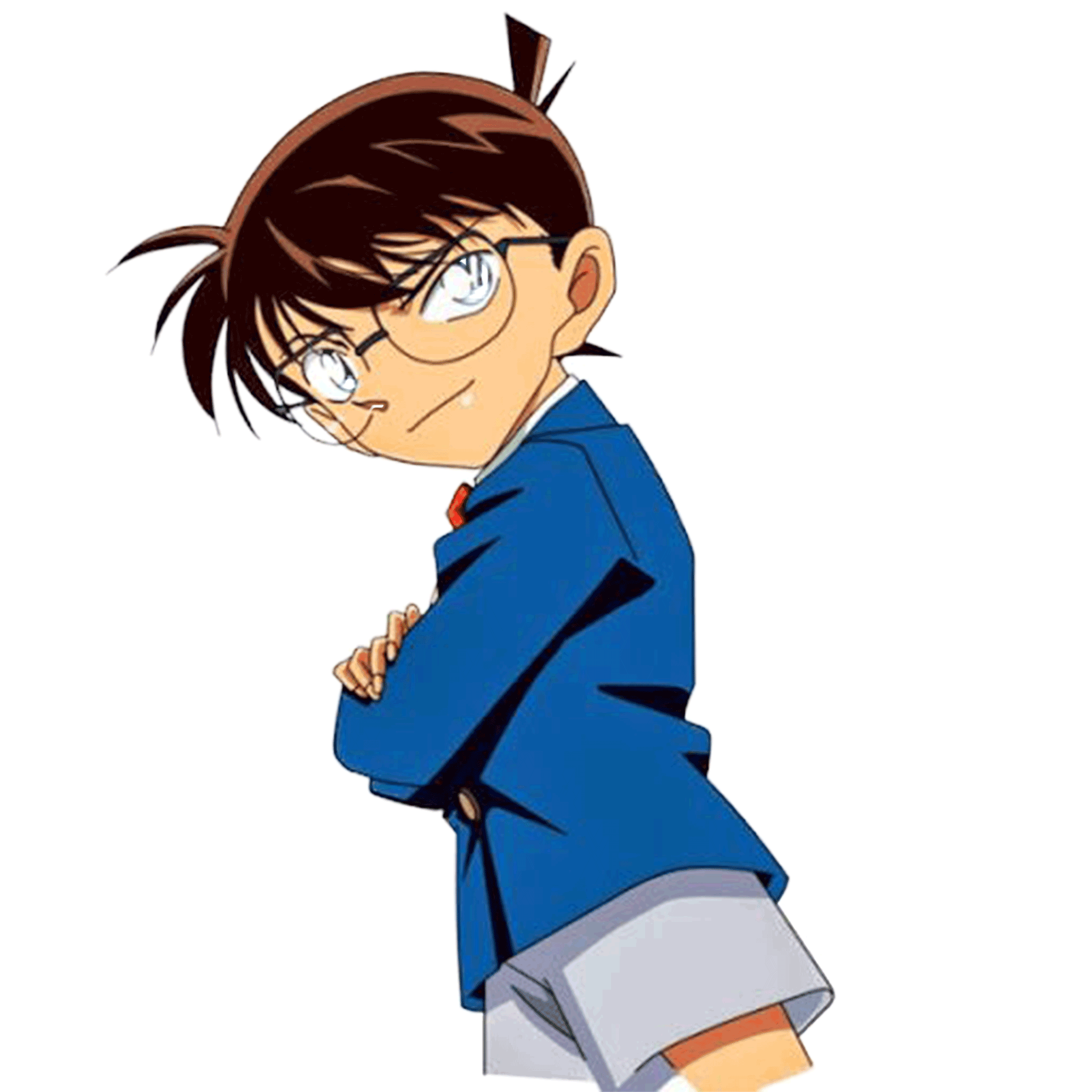 4- اربع كَلِماتٍ تنتهي بتاء مفتوحة
كَائِنَات
الْحُوت
الإِتِّجَاهَات
الْمُحِيطَات
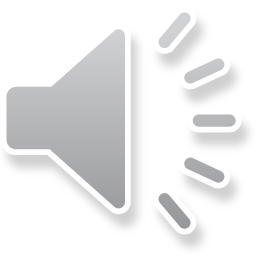 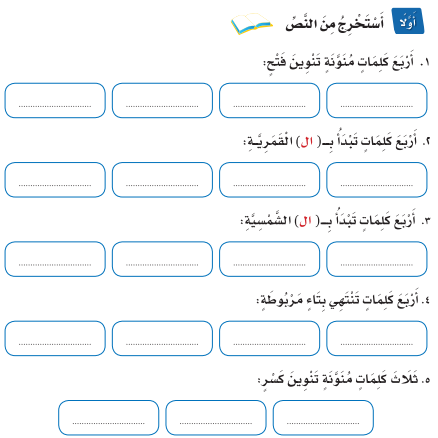 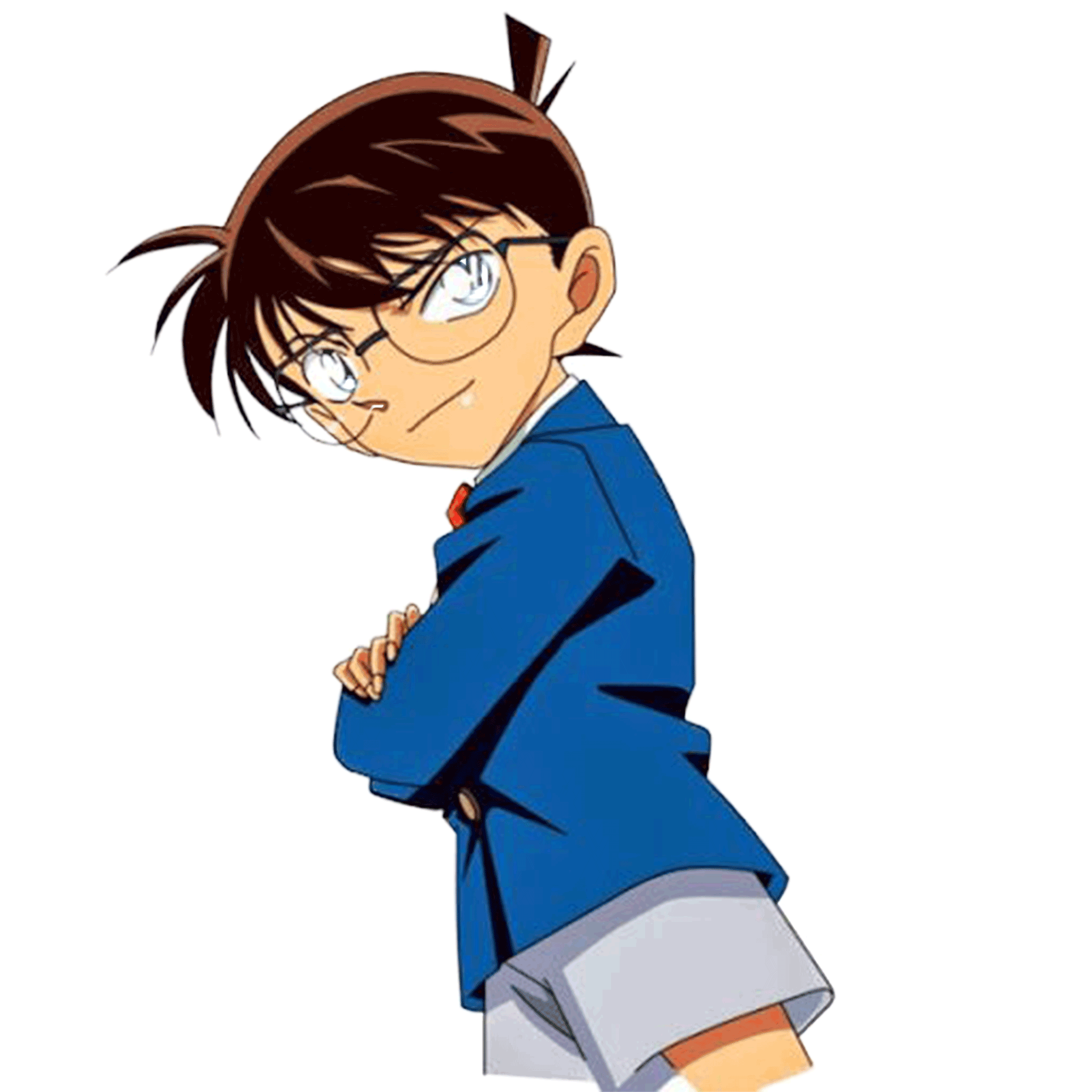 5- اربع كَلِماتٍ تنتهي بألف مقصورة
إِلَى
عَلَى
فَسَوَّى
فَهَدَى
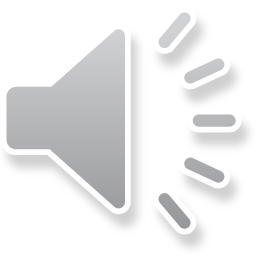 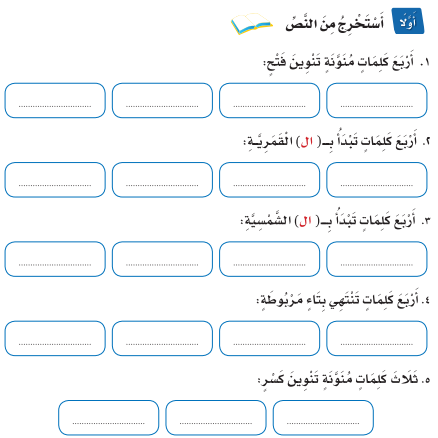 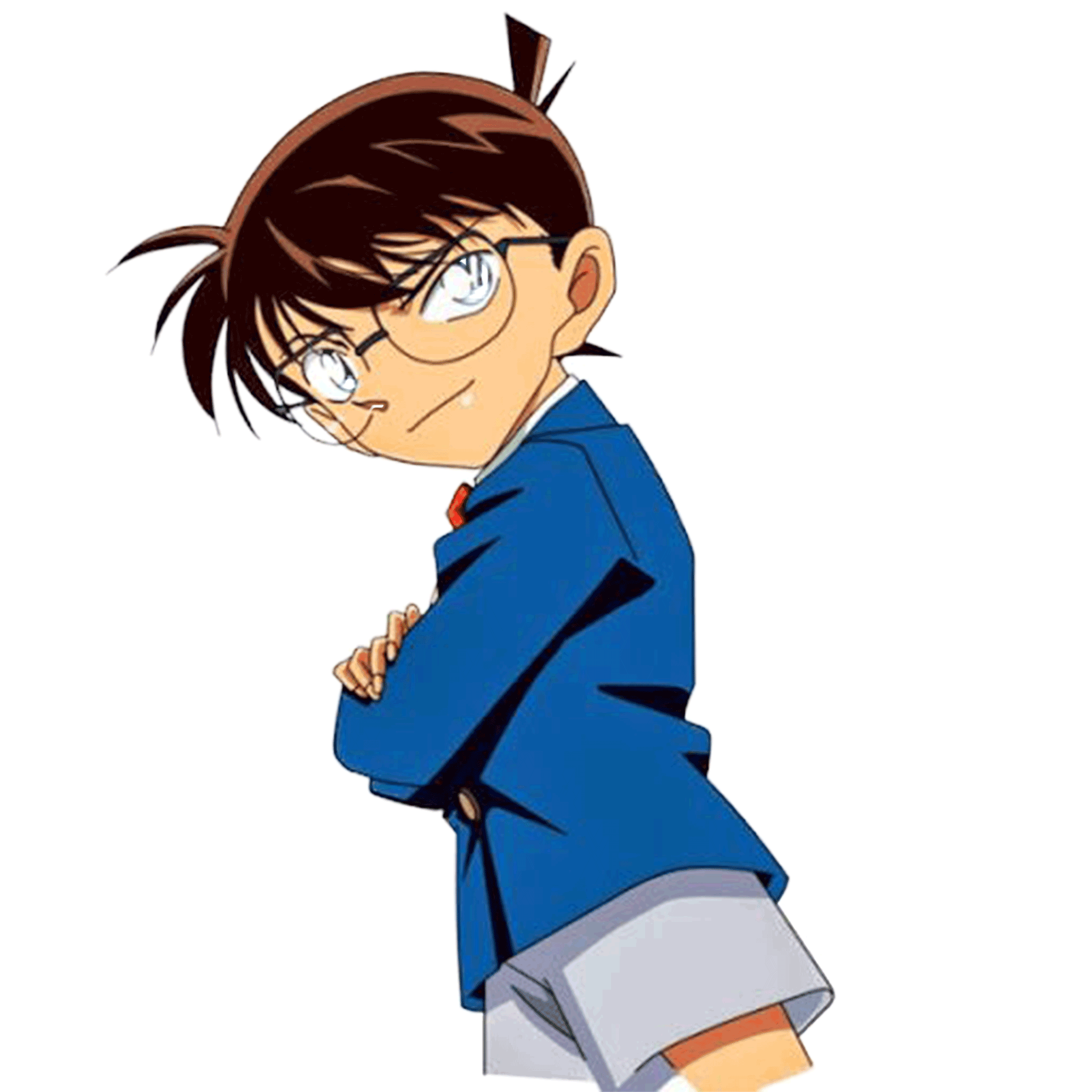 6- اربع كَلِماتٍ تحتوي حرفاً مضعفاً
الصِّغِير
السِّرْدِين
يُشَكّل
كُلّ
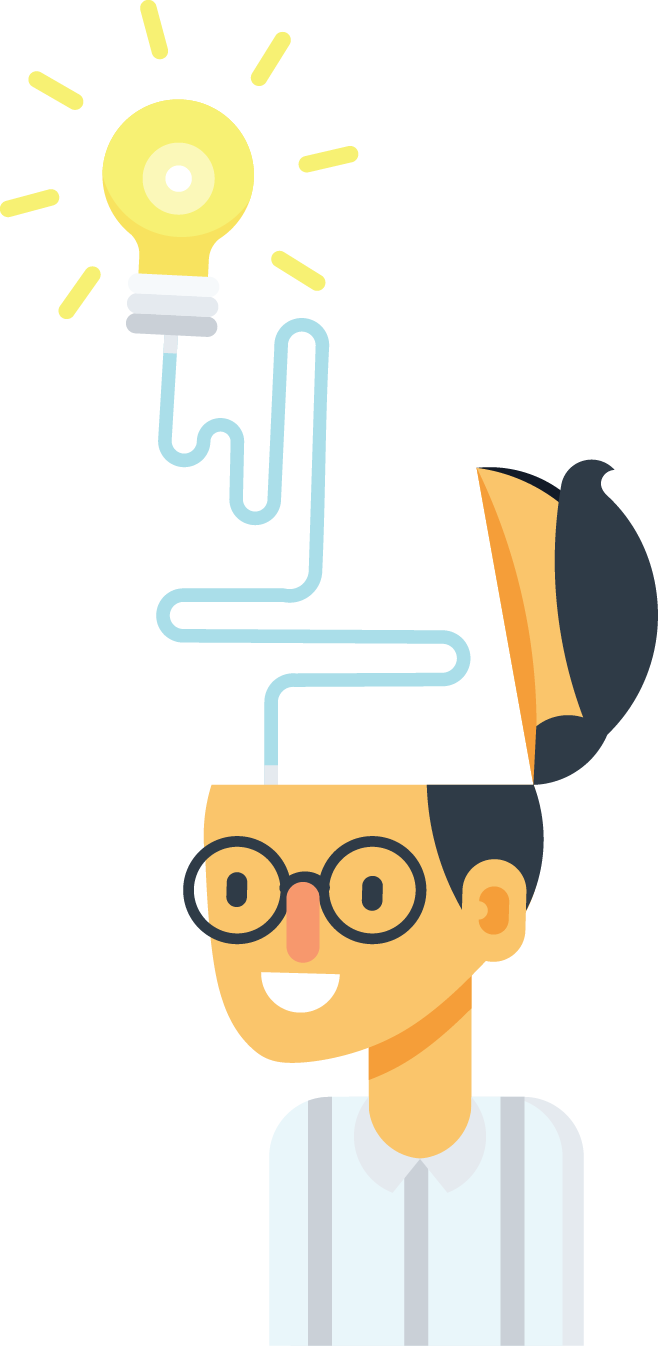 اكْمِلُ حَسَبَ الْمَطْلُوب
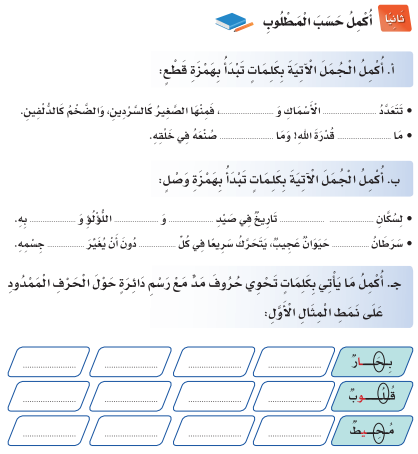 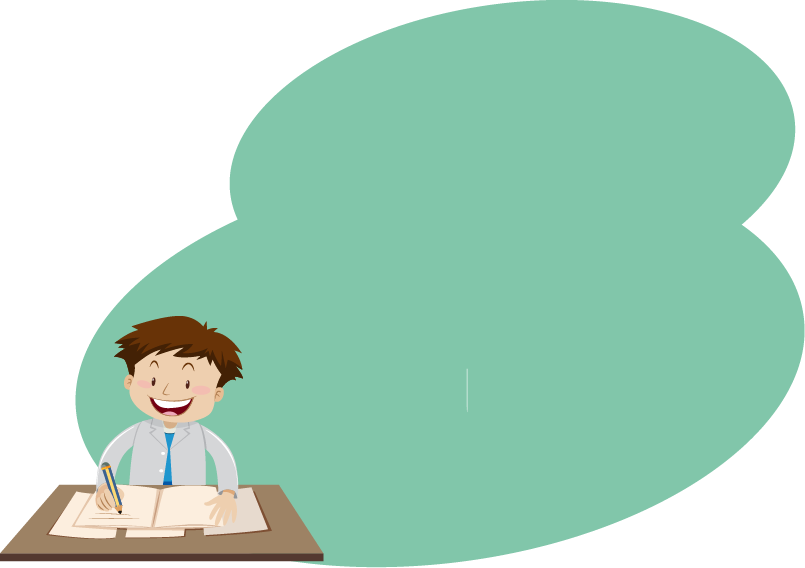 - تتعدد .................. الأسماك و................، فمنها الصغير كالسردين، والضخم كالدولفين.
أنواع
أحجامها
أعظم
أبدع
- ما ............. قدرة الله ! وما ..............
 صنعه في خلقه.
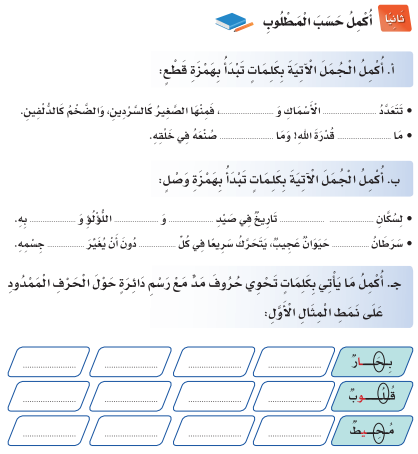 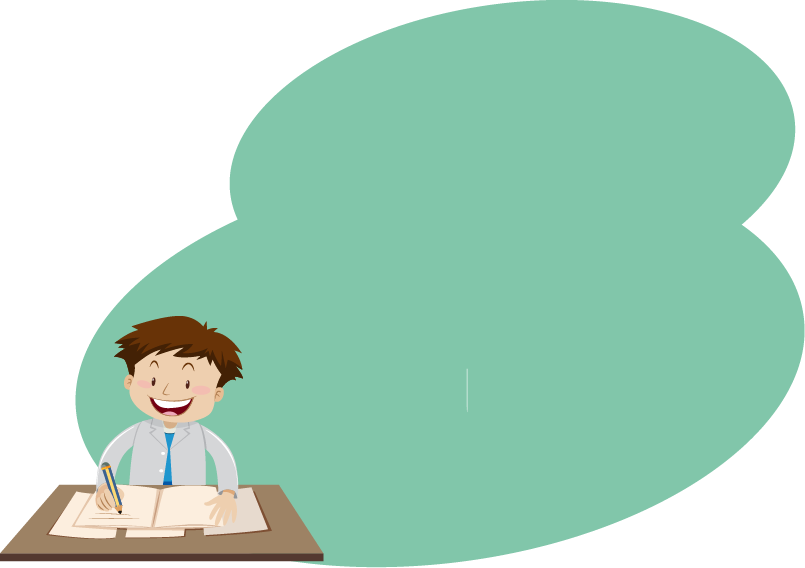 - لسكان .......... ........ تاريخ في صيد .............. و ............ اللؤلؤ و............. به.

- سرطان ............. حيوان عجيب، يتحرك سريعاً في كل ............ دون أن يغير ............ جسمه.
الْخَليجِ الْعرَبِيّ
المحار
استخراج
المتاجرة
البحر
الاتجاهات
اتجاه
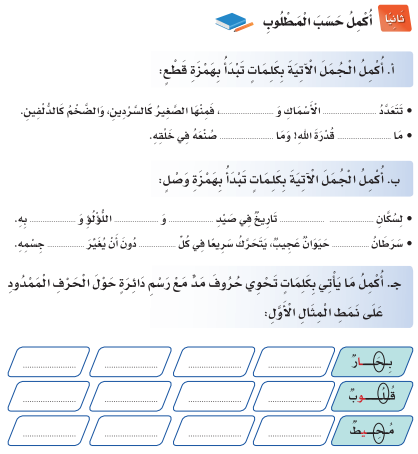 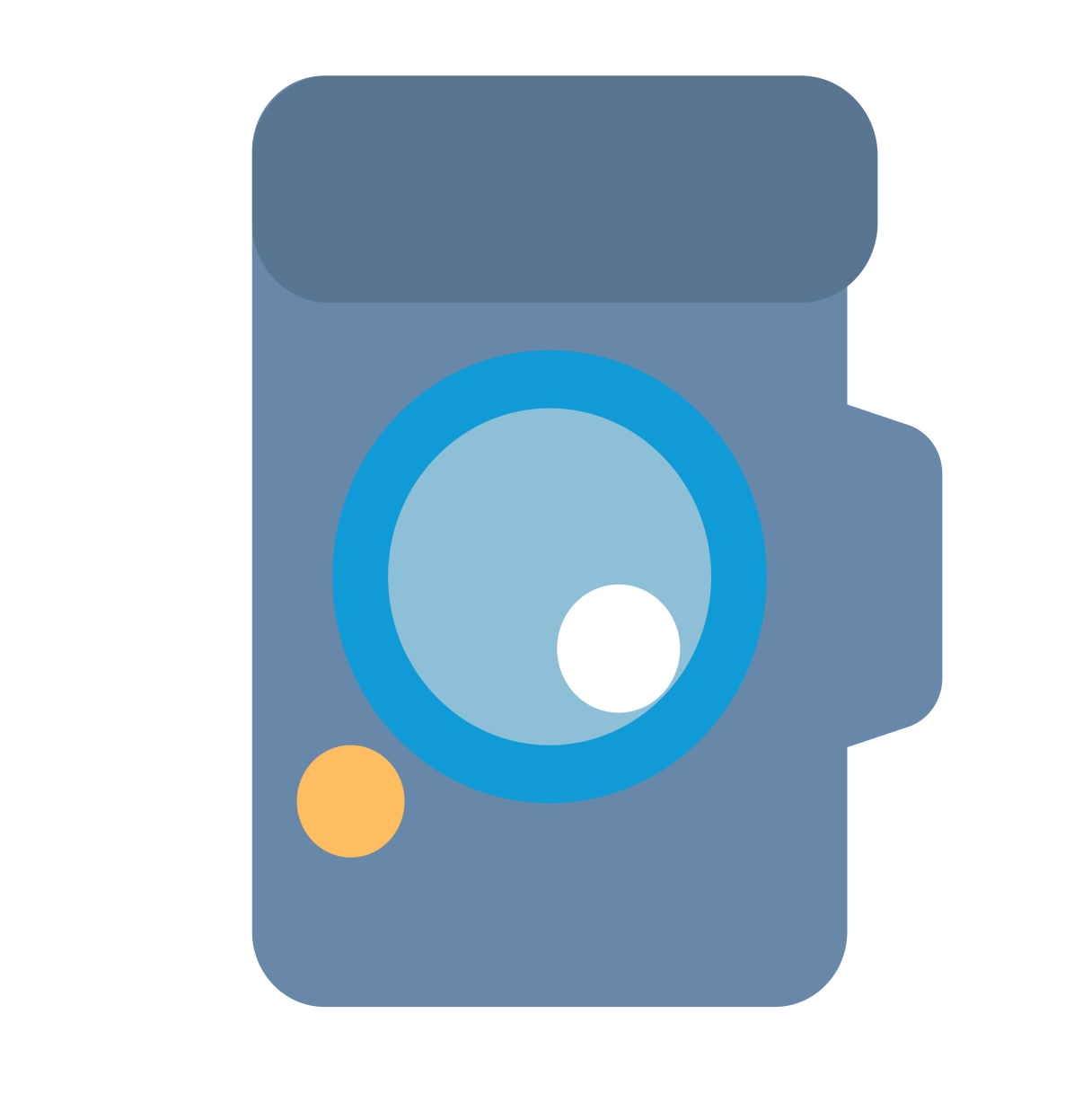 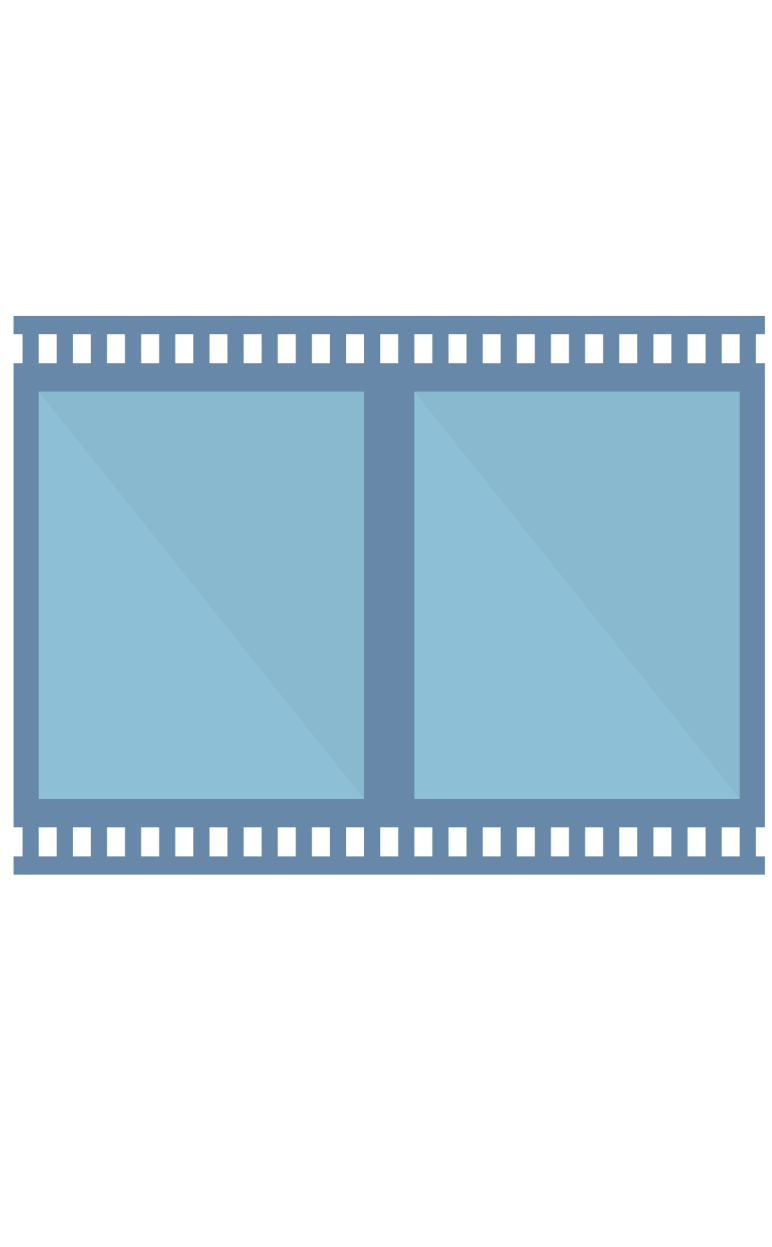 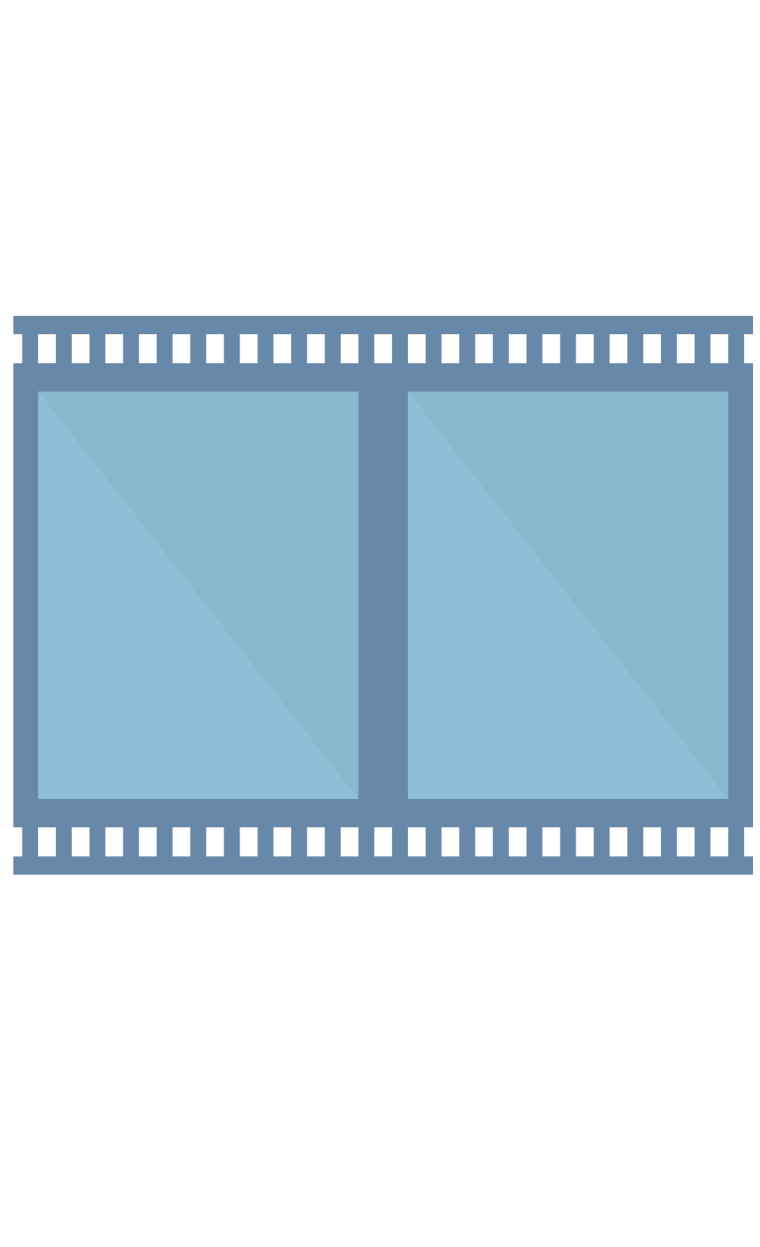 بِحَـار
الْبَيَاض
الأَسْمَاكُ
الأَحْجَامِ
الإِنْسَان
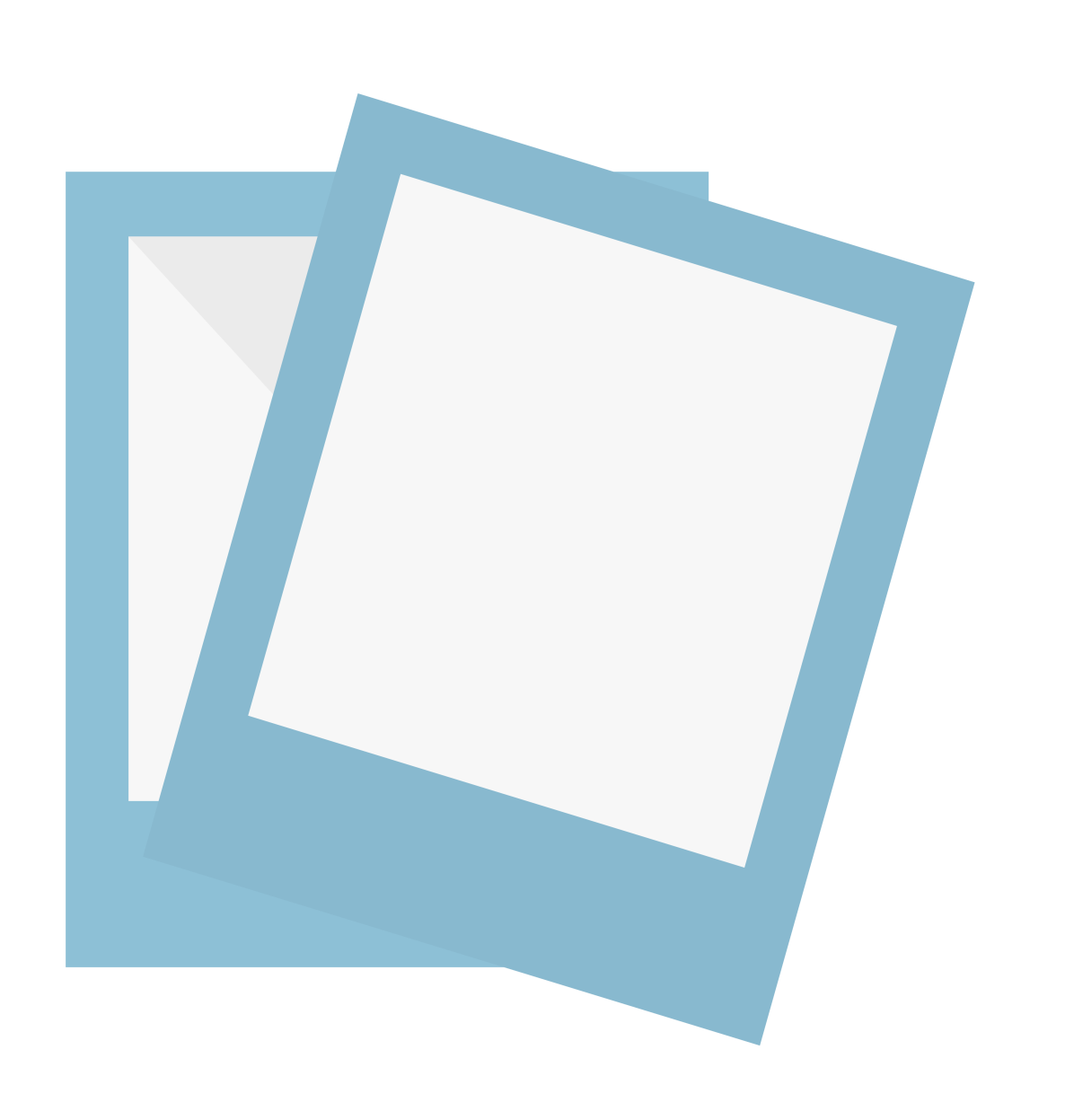 استراتيجية ذاكرة الكاميرا
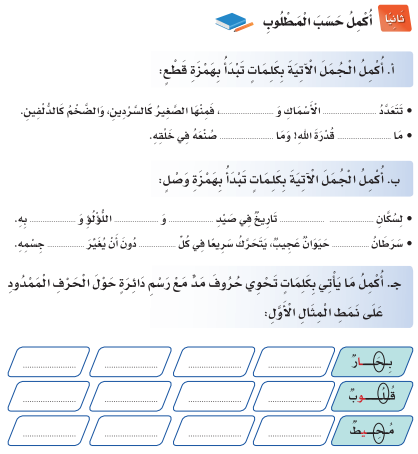 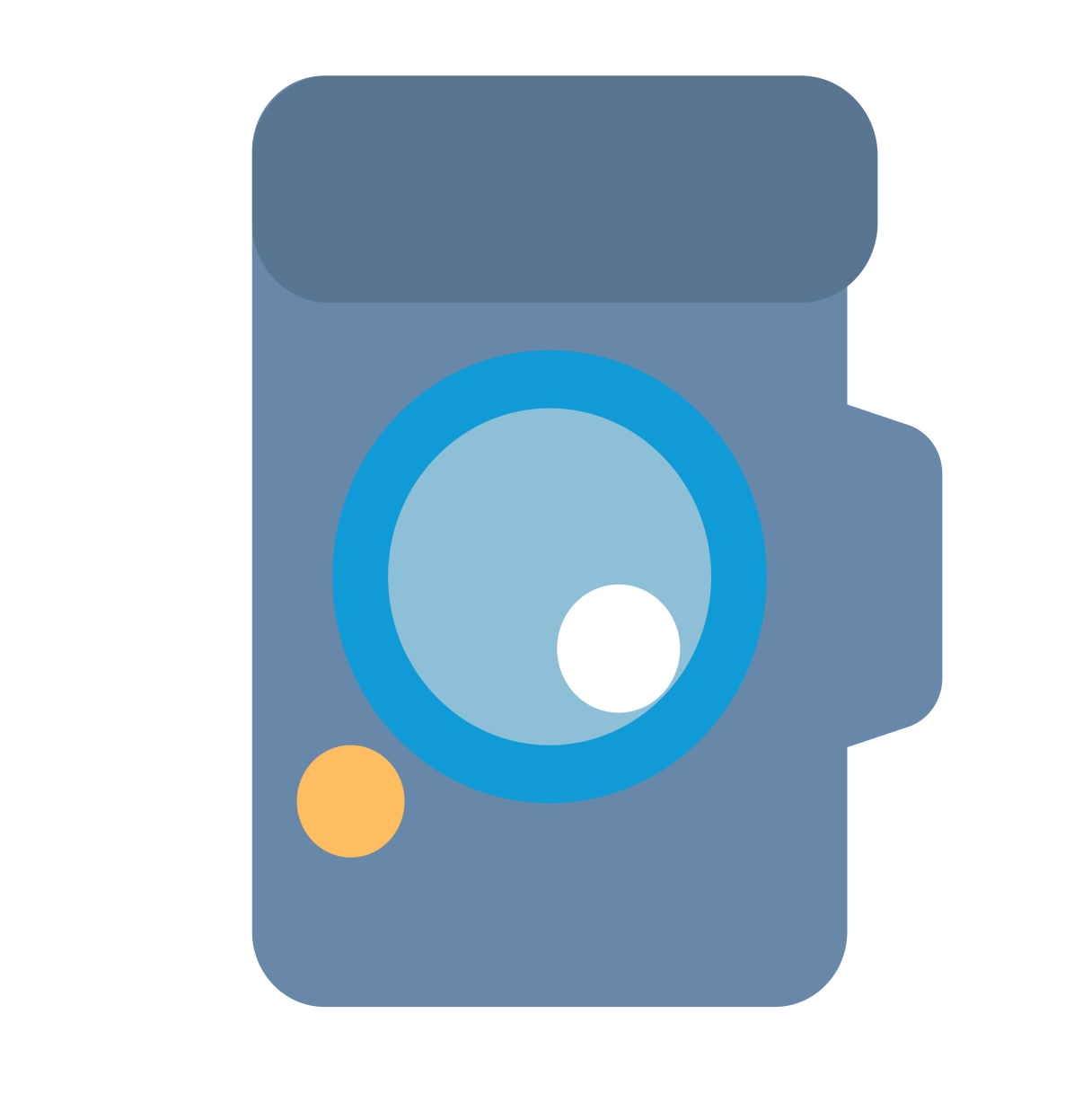 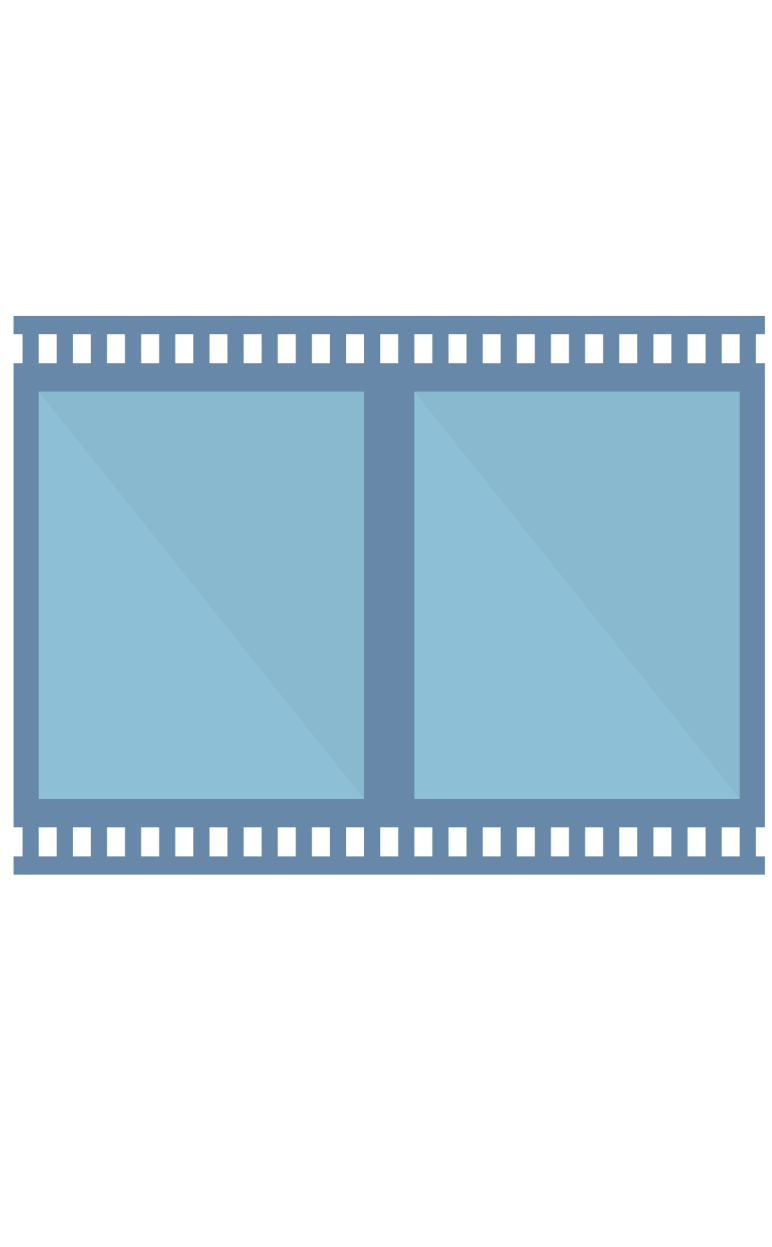 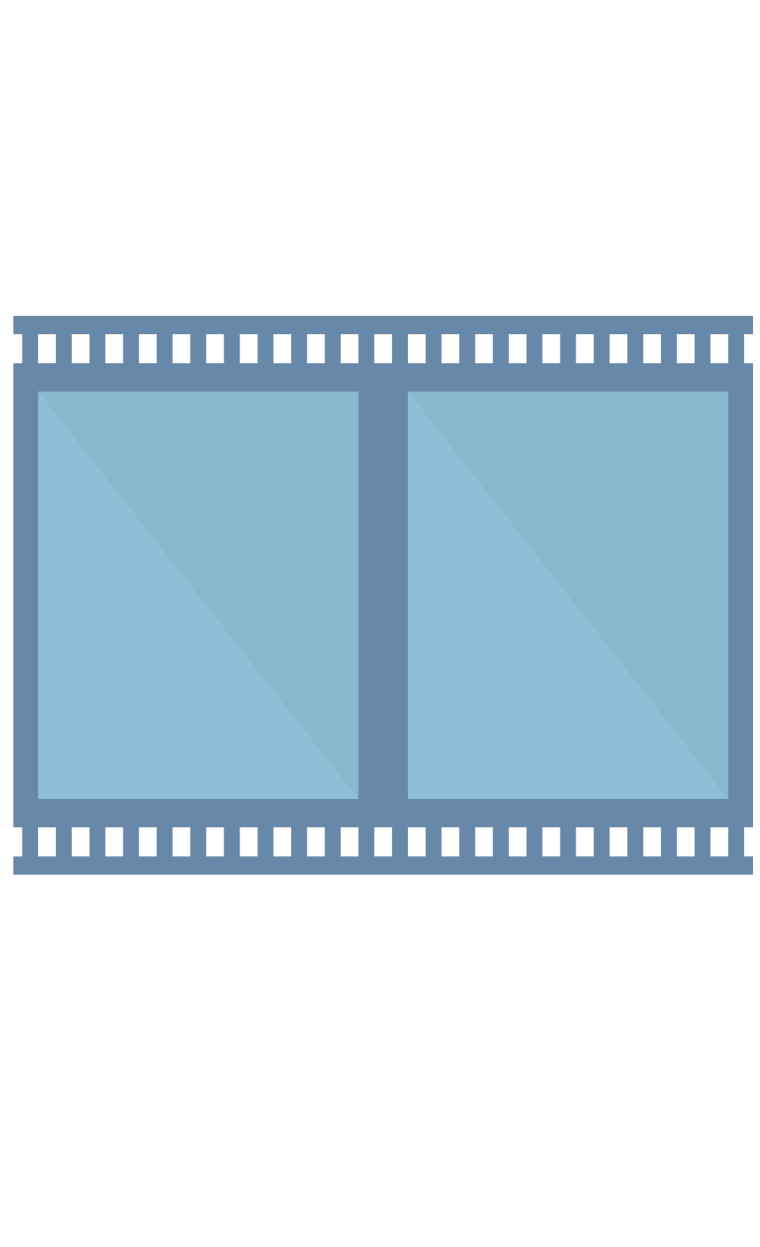 قُلُوب
زُهُور
الْهَامُور
مَوْجُود
الْمَخْلُوقاتِ
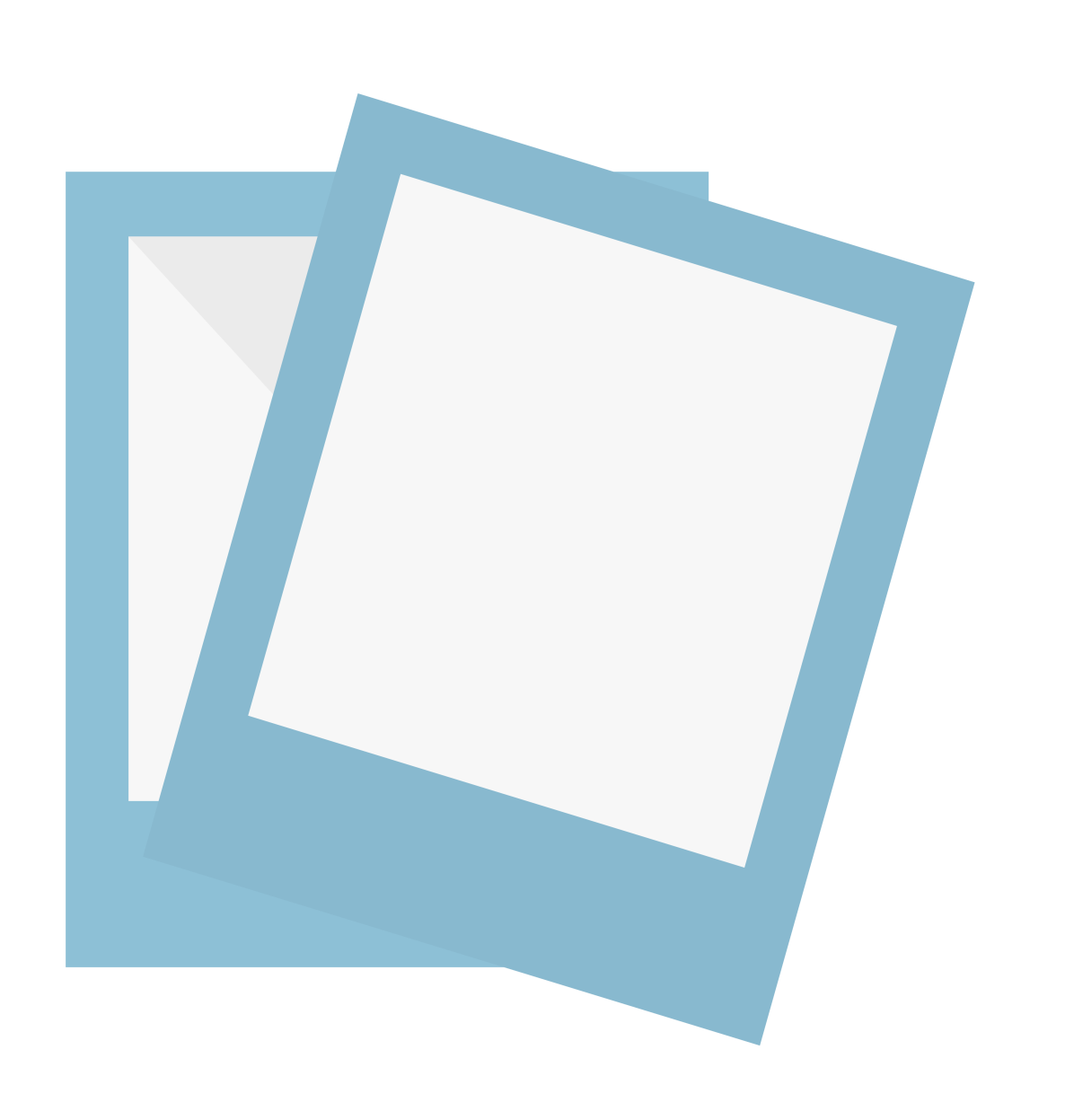 استراتيجية ذاكرة الكاميرا
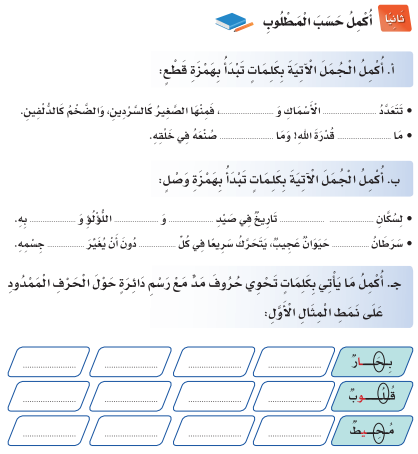 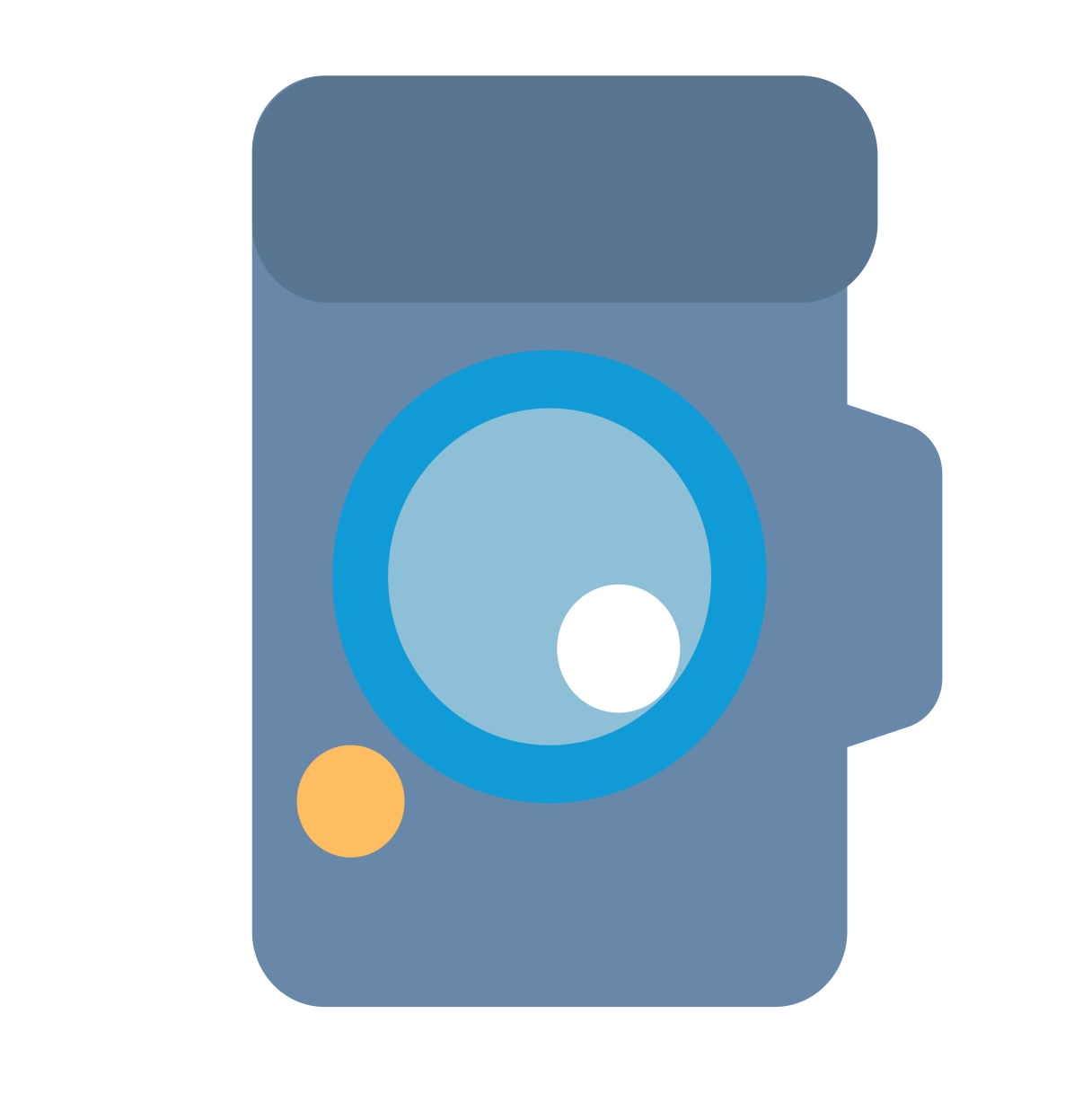 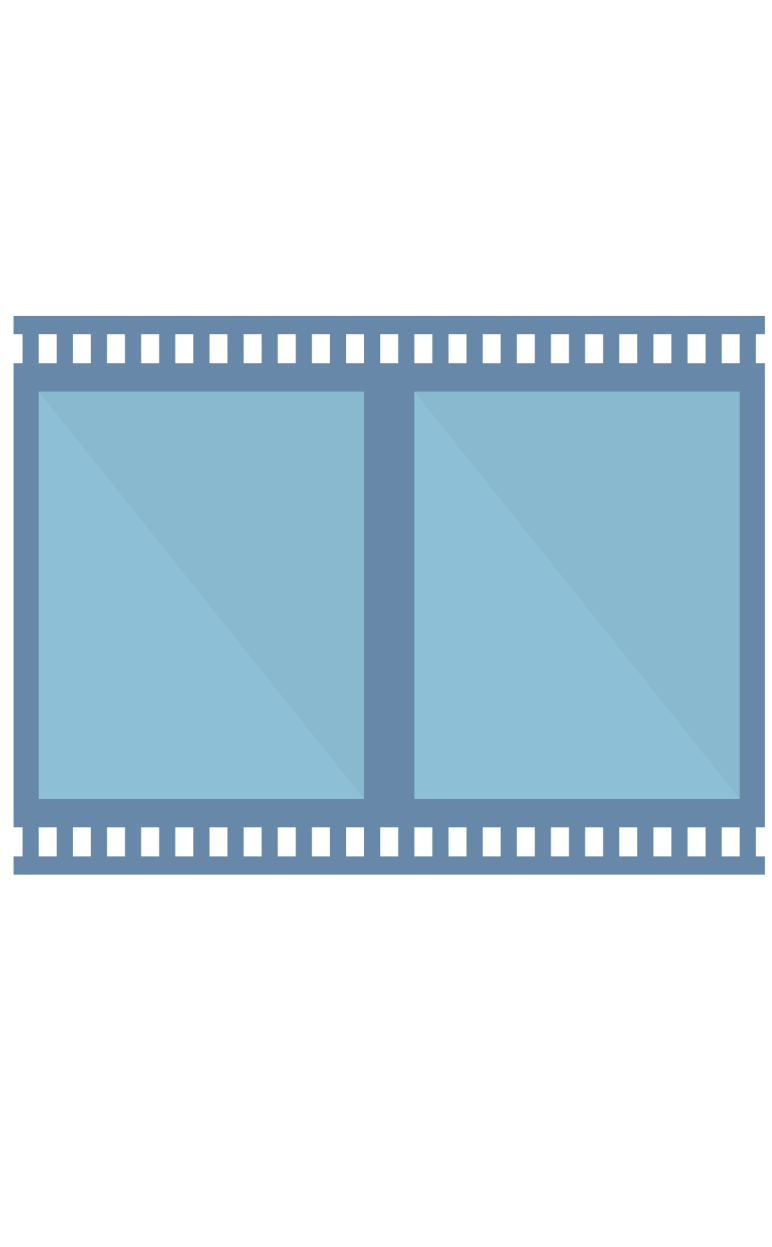 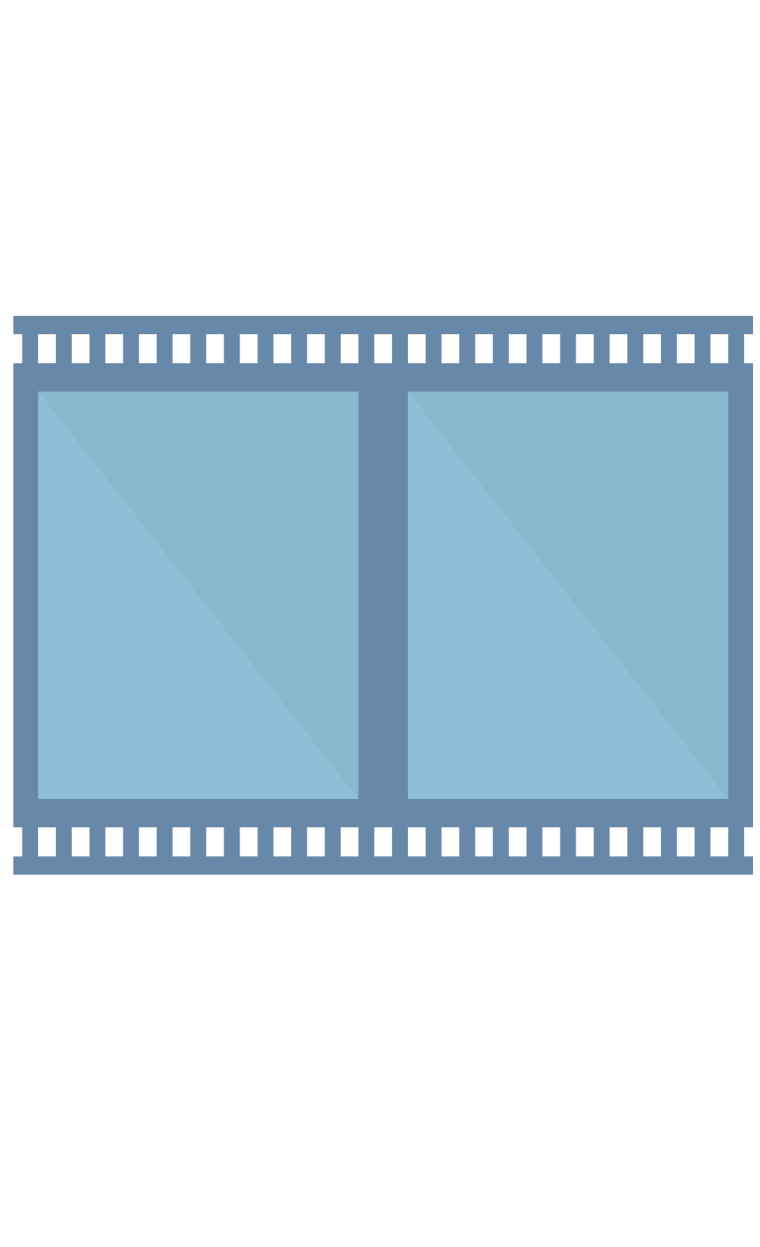 مُحِيط
تَعِيش
كَثِيرة
صَدِيق
سَمِيكَة
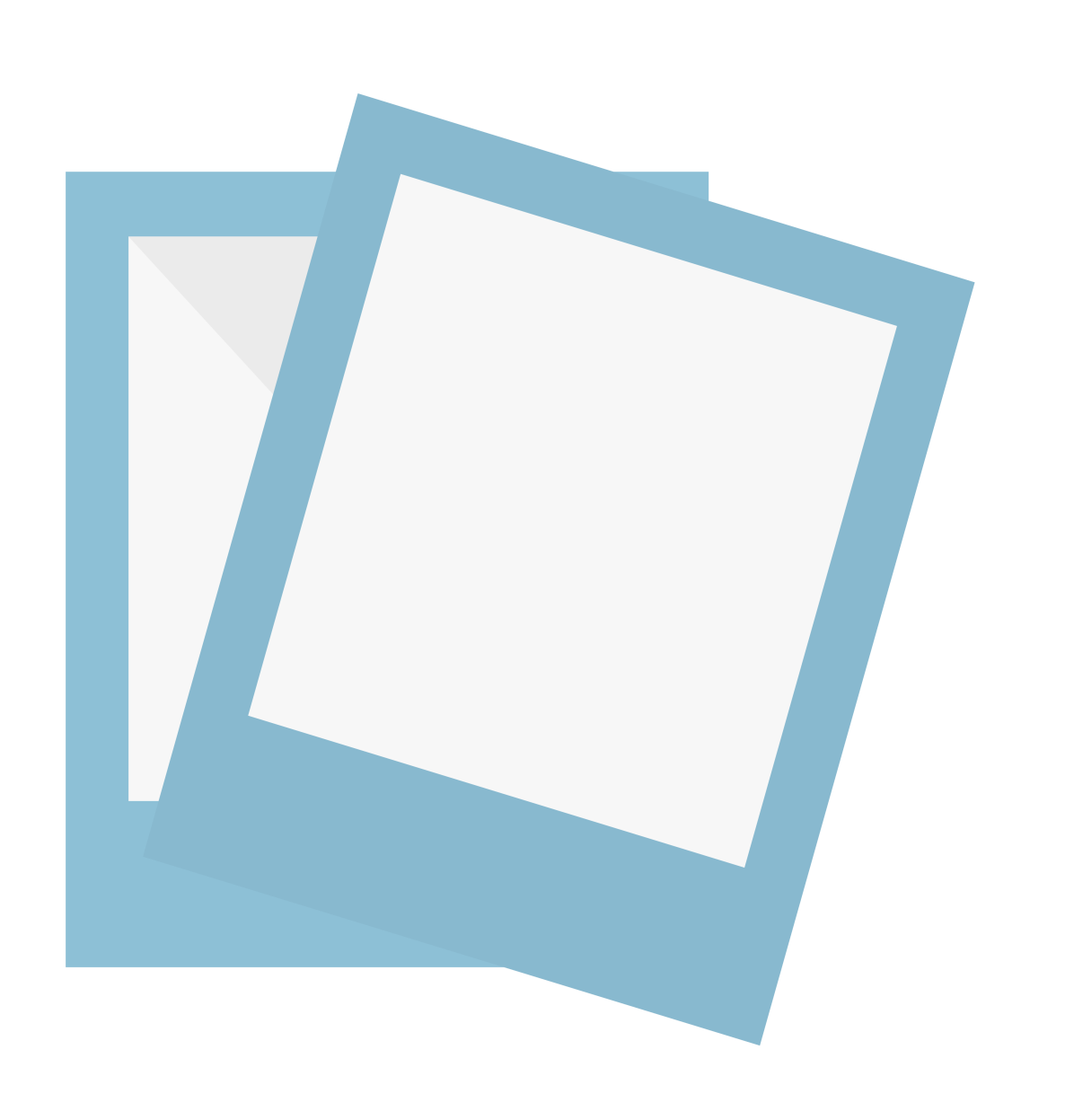 استراتيجية ذاكرة الكاميرا
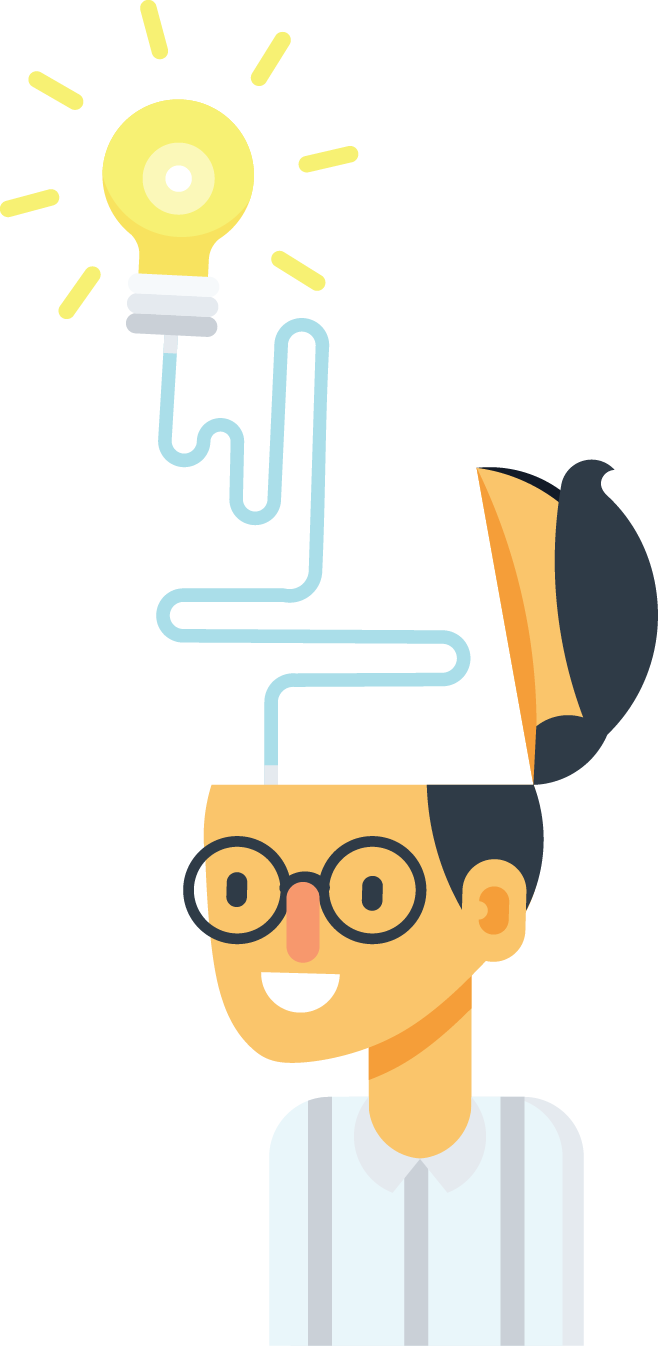 اكْتُبُ حَسَبَ الْمَطْلُوب
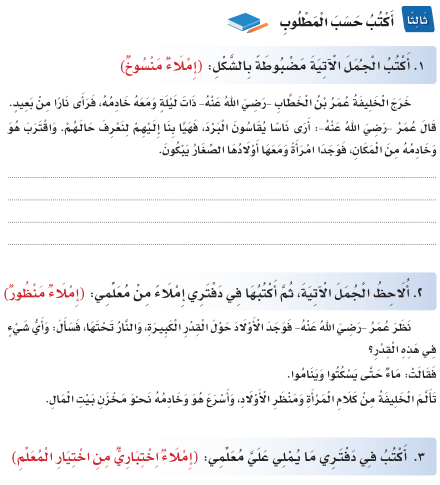 تَعيشُ في الْبِحارِ وَالْمُحيطاتِ كائِناتٌ حَيَّةٌ كَثيرَةٌ، مِنْ أَهَمِّها :
الأسماك: وَهِيَ مُتَعَدِّدَةُ الأَنواعِ والأَحْجامِ، فمِنها الصَّغيرُ كَالسَّرْدين، والْكبيرُ كَالْهامورِ والْبَياضِ، وَالضَّخْمُ كَالْحوتِ، والْقَرْشِ، وَالدُلْفينُ، الَّذي يُوصَفُ بِأَنَّهُ صَديقٌ لِلإِنْسانِ.
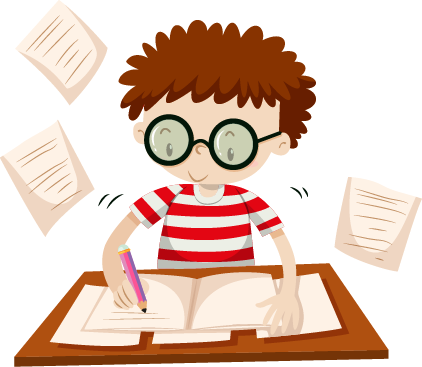 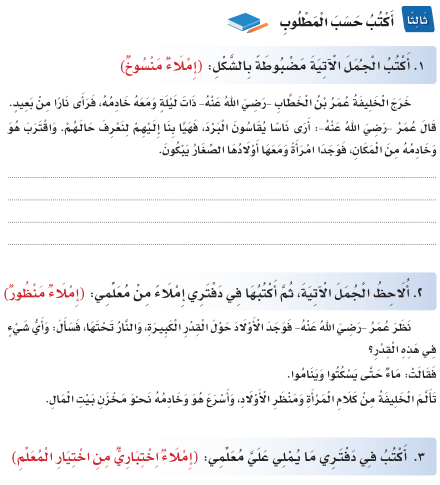 ......................................................................................................................................................................................................................................................................................................
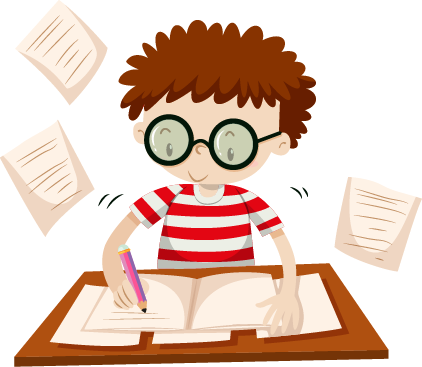 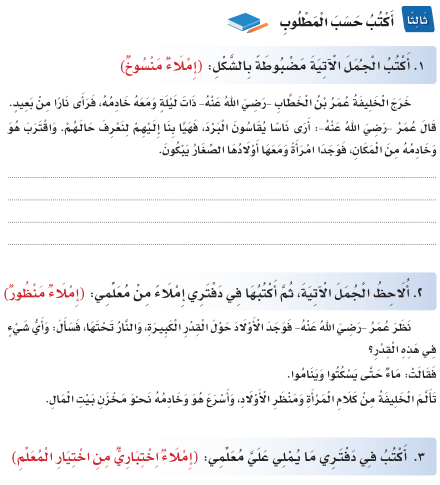 تعيشُ في الْبِحارِ وَالْمُحيطاتِ كائِناتٌ حَيَّةٌ كَثيرَةٌ، مِنْ أَهَمِّها: 
نجم البحر: وَهُوَ حَيَوانٌ يُشْبِهُ النَّجْمَ في شَكْلِهِ، وَهُوَ مُخْتَلِفٌ في أَحْجامِهِ وَأَلْوانِهِ، وَلَهُ خمسة أَذْرُعٍ مُتَشابِهَةِ الشَّكْلِ، وَالطُّولِ وَالْحَجْمِ.
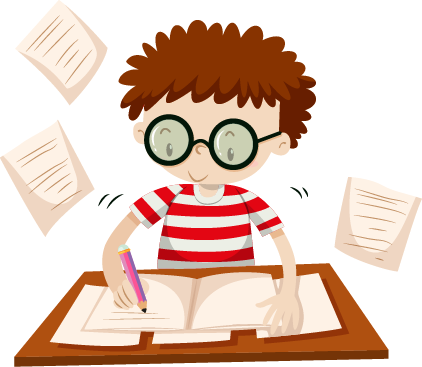 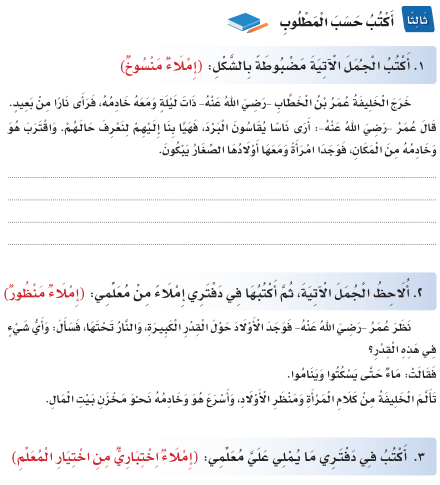 ......................................................................................................................................................................................................................................................................................................
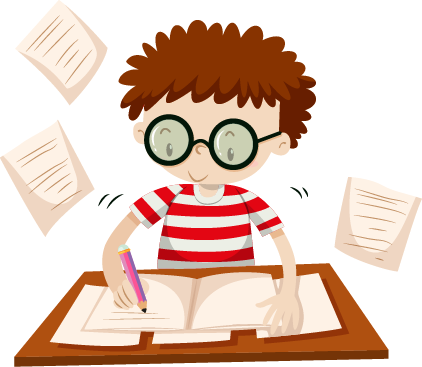 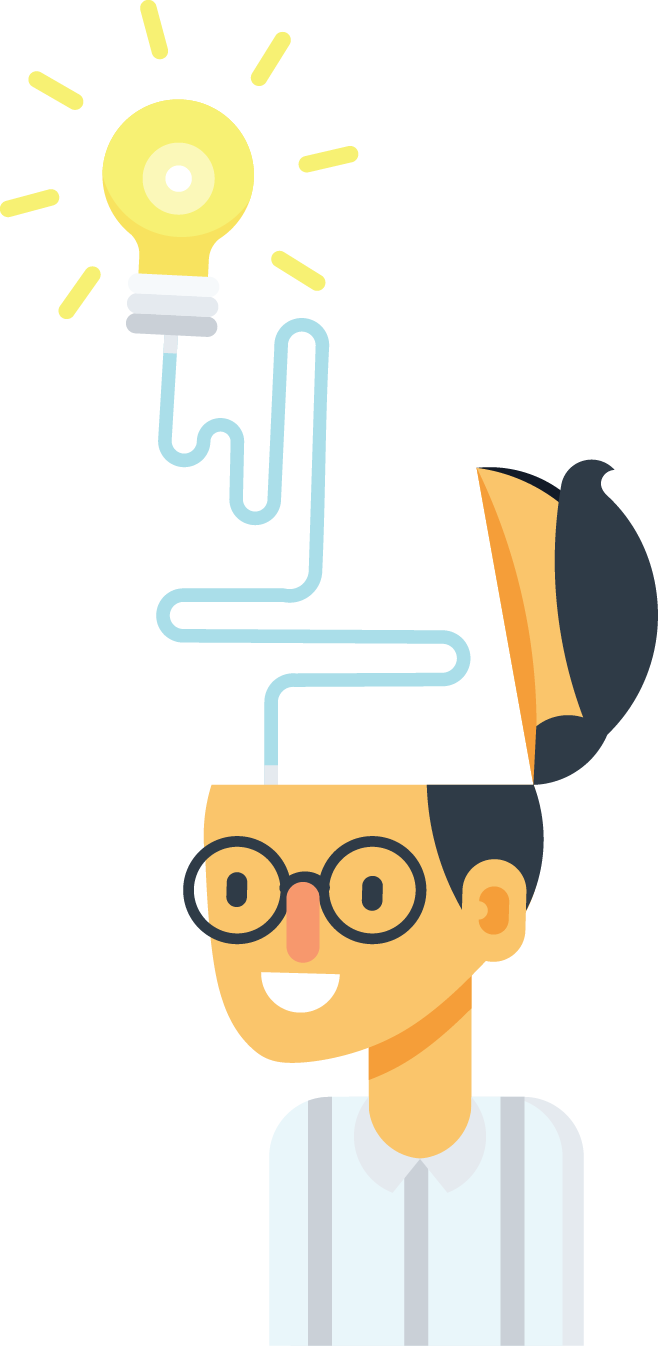 اسْتَخْدِمُ
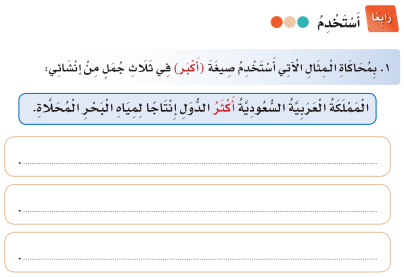 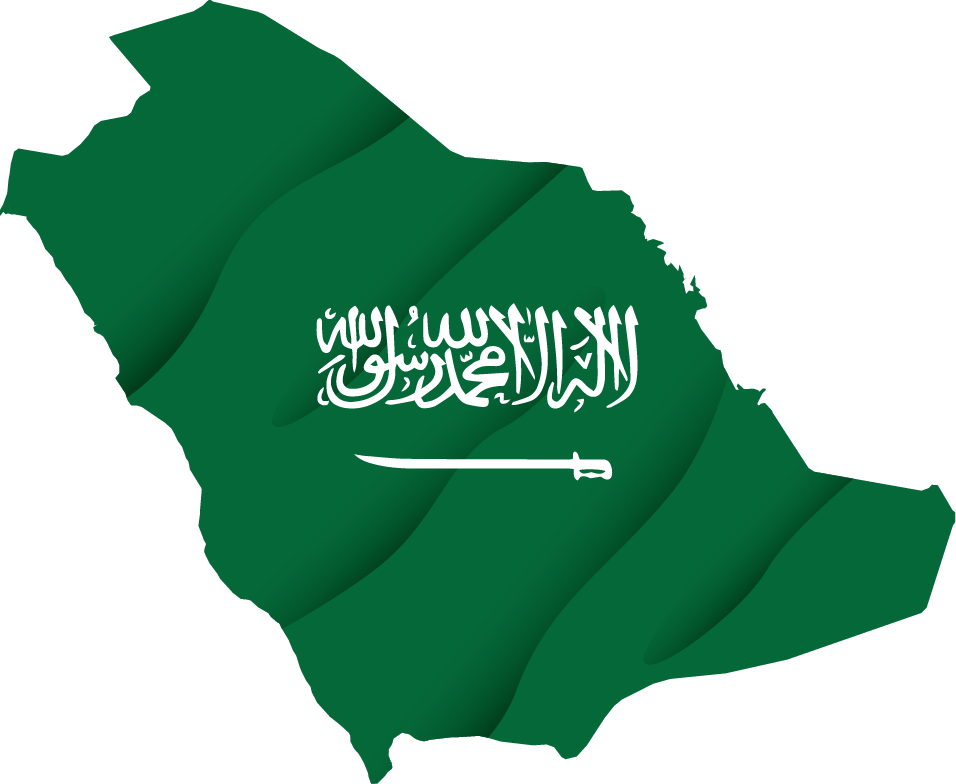 المملكة العربية السعودية أكثر الدول إنتاجاً لمياه البحر المحلاة.
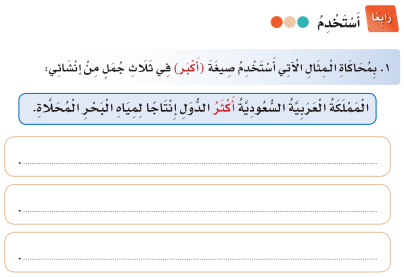 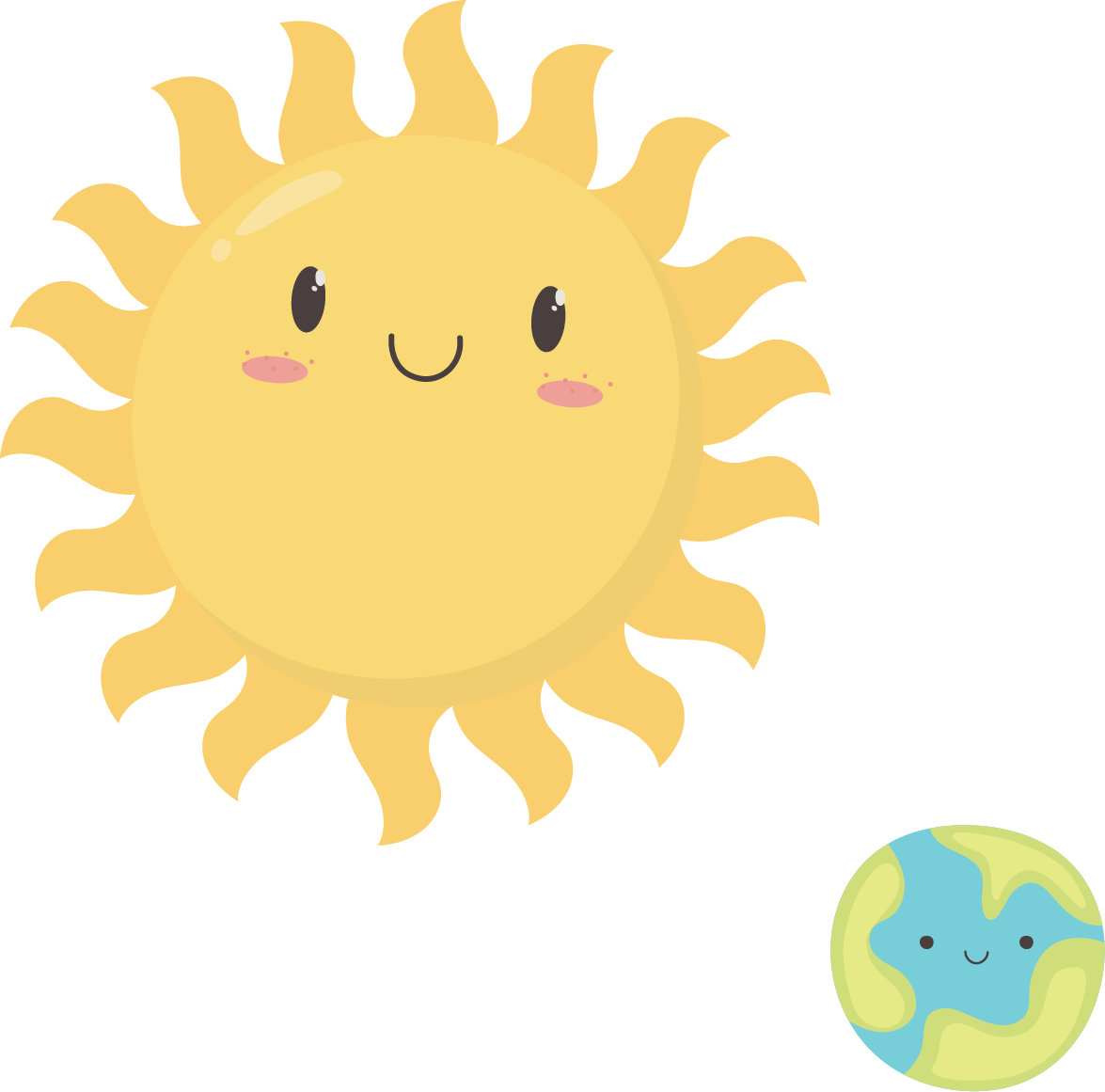 الشمس أكبر حجماً من الأرض.
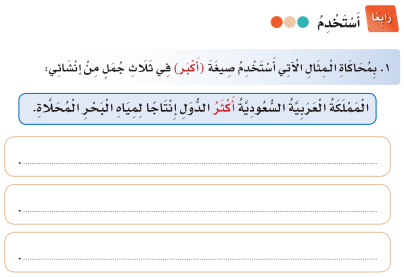 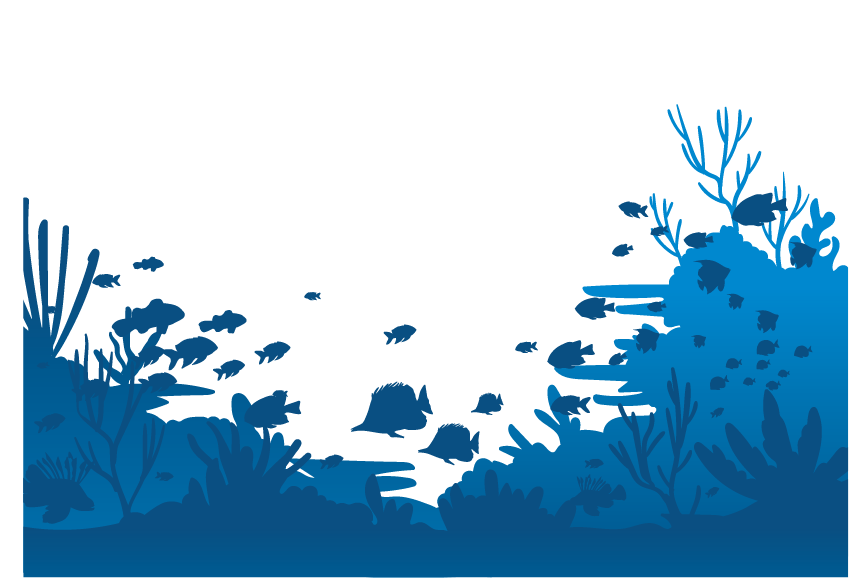 مساحة المحيطات أكبر من البحار.
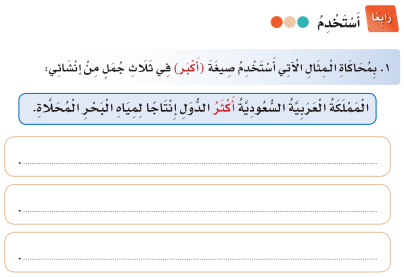 مدينة الرياض من أكبر مدن المملكة.
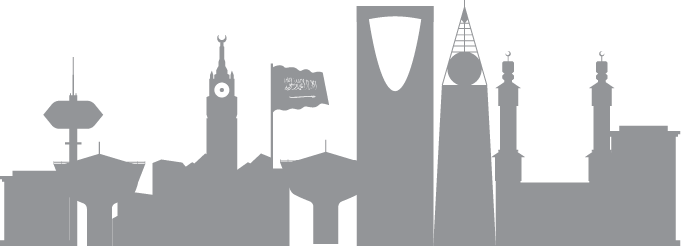 استراتيجية البطاقات
للإنتقال للفقرة التالية - احوِّل
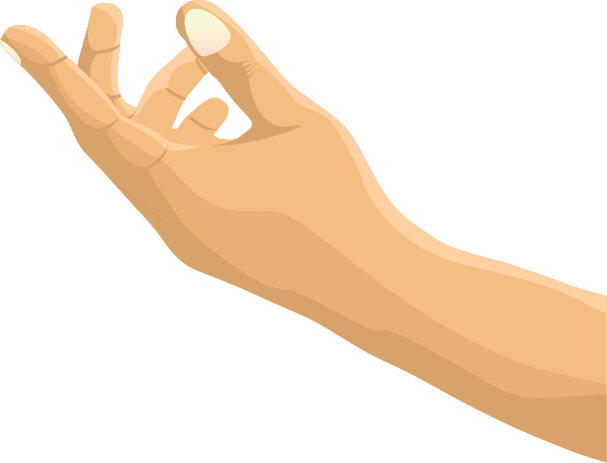 - انقر على البطاقة  لتذهب الى السؤال.
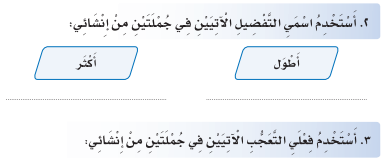 عودة
الجبل أكثر ارتفاعاً من الهضبة
أَكْثَرَ
والله
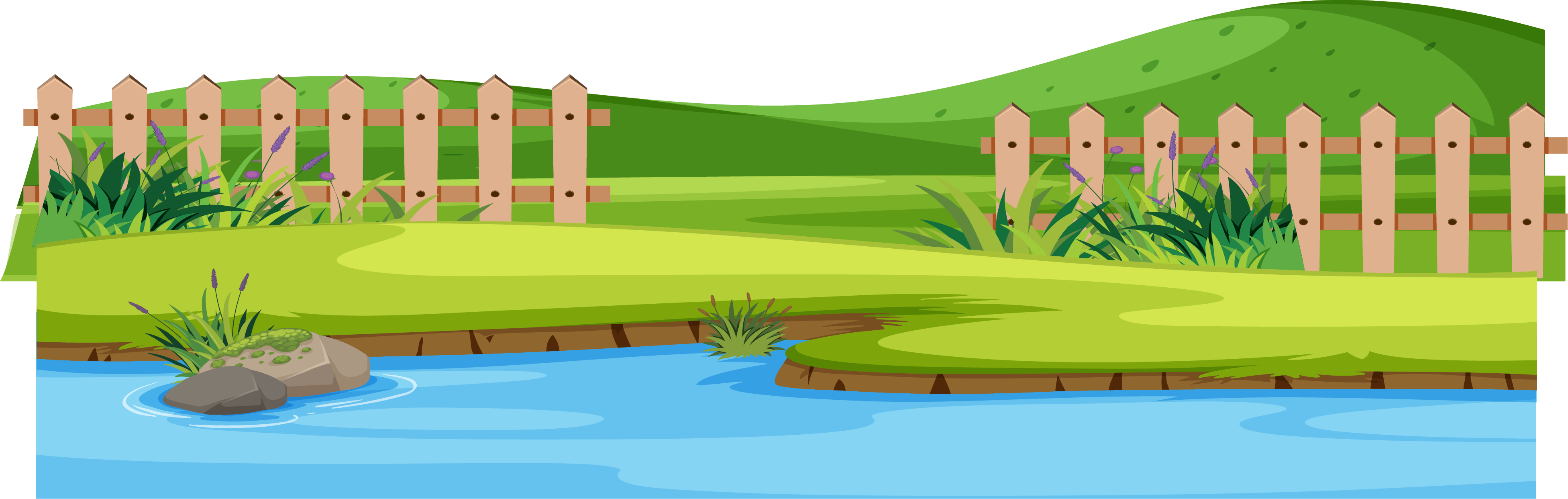 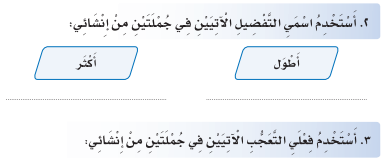 عودة
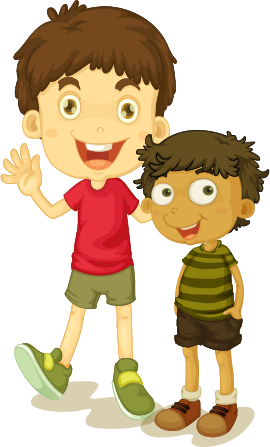 أَطْوَلَ
أحمد أطول من خالد
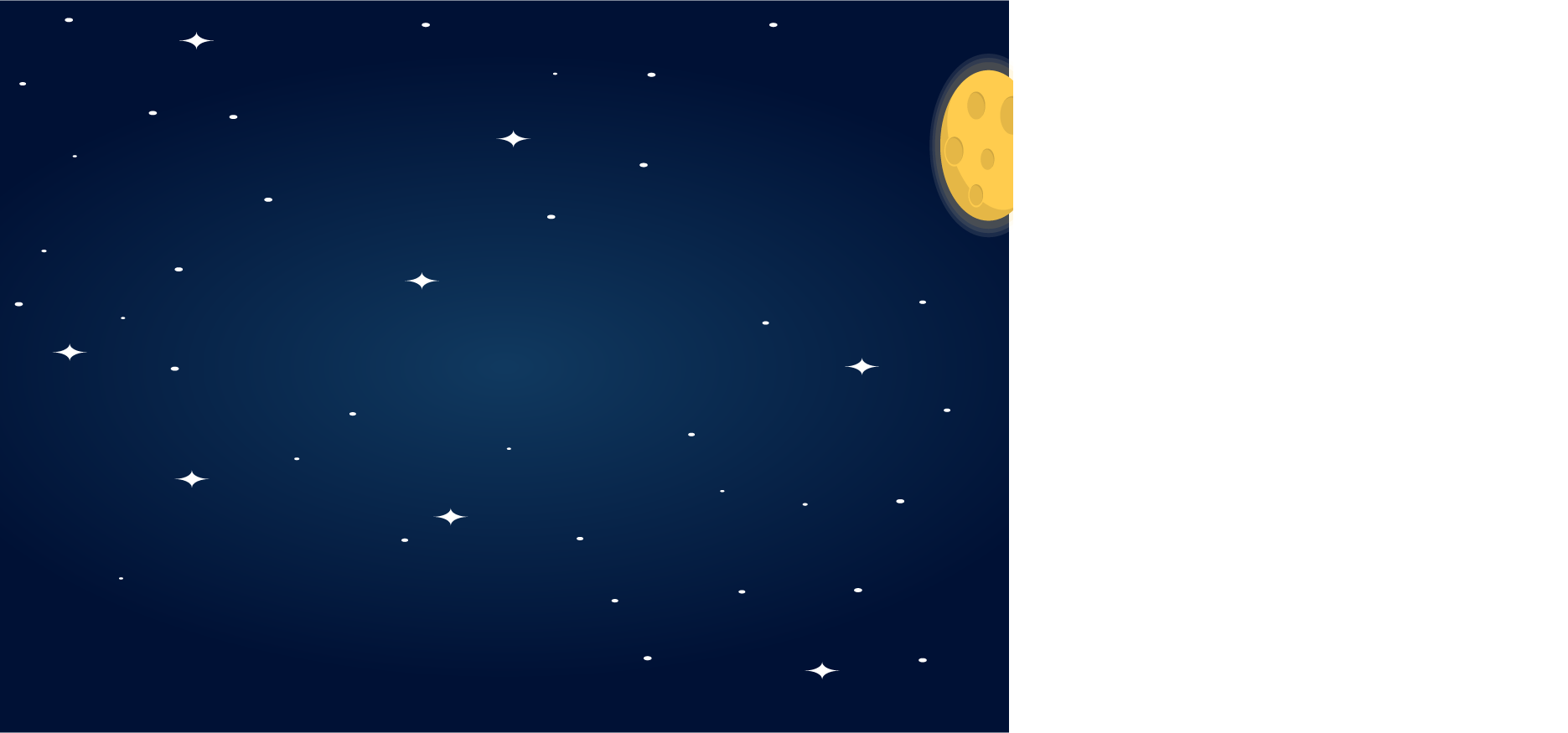 عودة
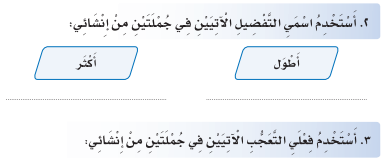 ما اكثر النجوم في السماء!
مَا أَكْثَرَ
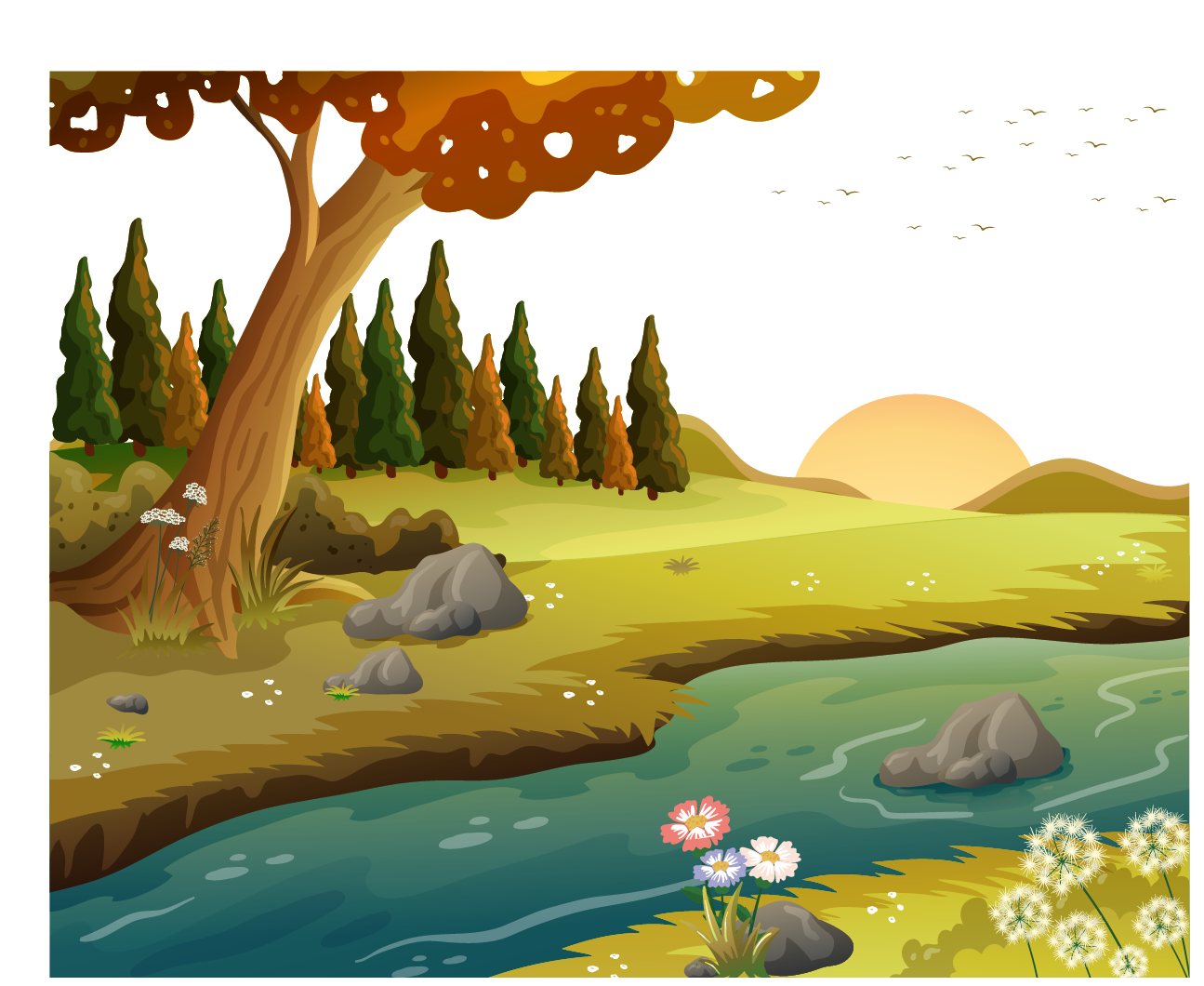 عودة
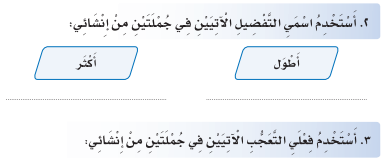 مَا أَعْظَمَ
ما اعظم خلق الله !
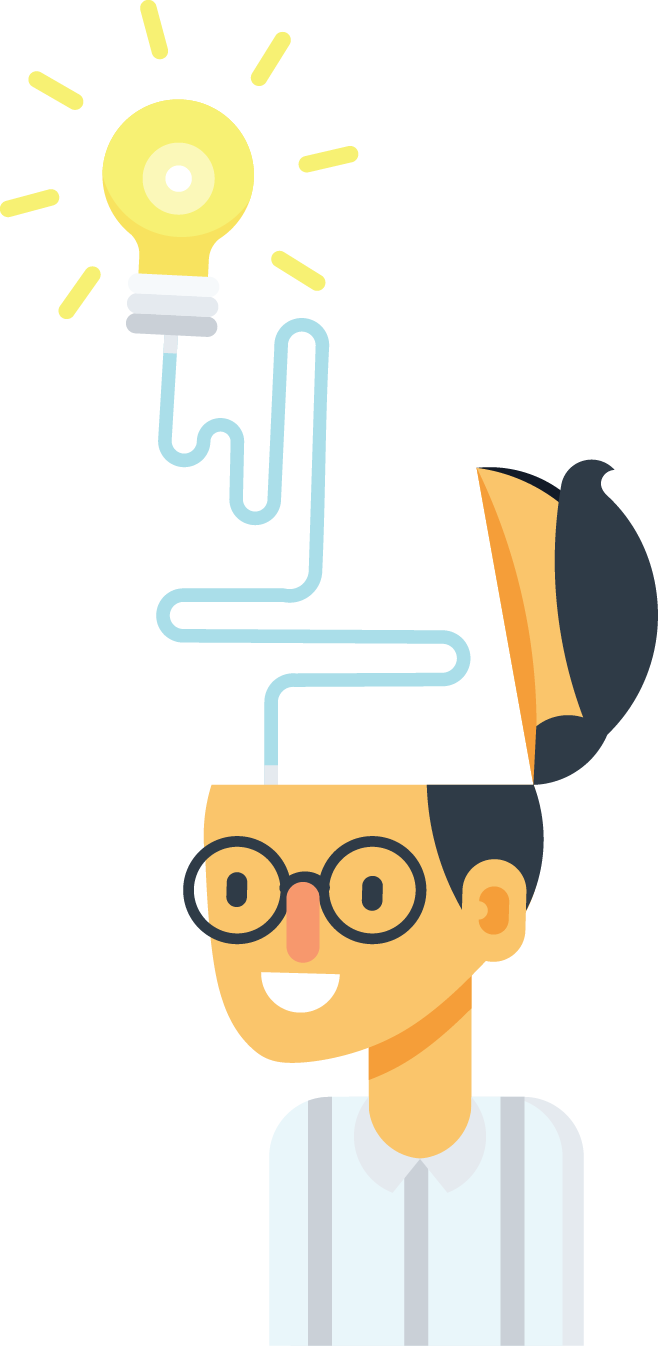 احَوِّلُ
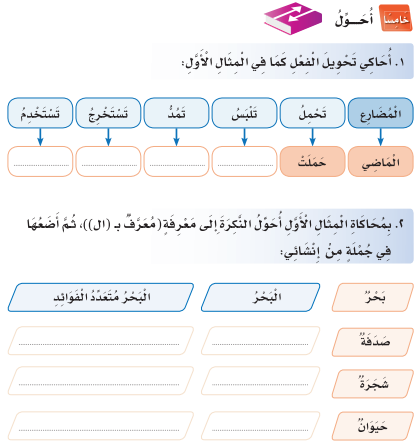 تَسْتَخْدِم
تَسْتَخْرِجُ
تَمُدُّ
تَلْبِس
تَحْمِل
المضارع
اسْتَخْدَمَت
اسْتَخْرِجَت
مَدَّت
لَبِسَت
حَملَت
الماضي
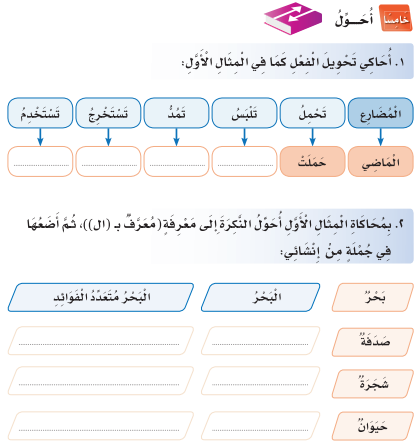 استراتيجية القرص الدوار
الإسم
الإسم
الإسم
الإسم
الإسم
الإسم
الإسم
الإسم
الإسم
الإسم
الإسم
الإسم
الإسم
الإسم
الإسم
الإسم
الإسم
الإسم
الإسم
الإسم
الإسم
الإسم
انقر داخل القرص فقط 
اذا نقرت نقرتان متتاليتان سينتقل للشريحة التالية .
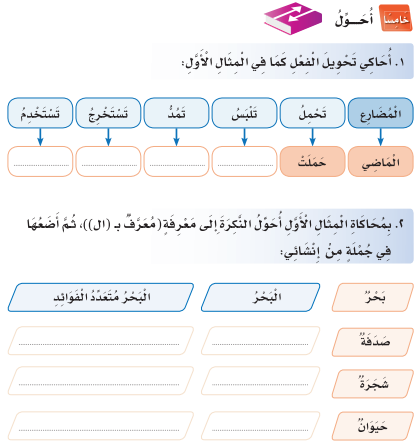 البَحْرُ مُتَعَدِّدُ الْفَوَائِدِ.
الْبَحْر
بَحْر
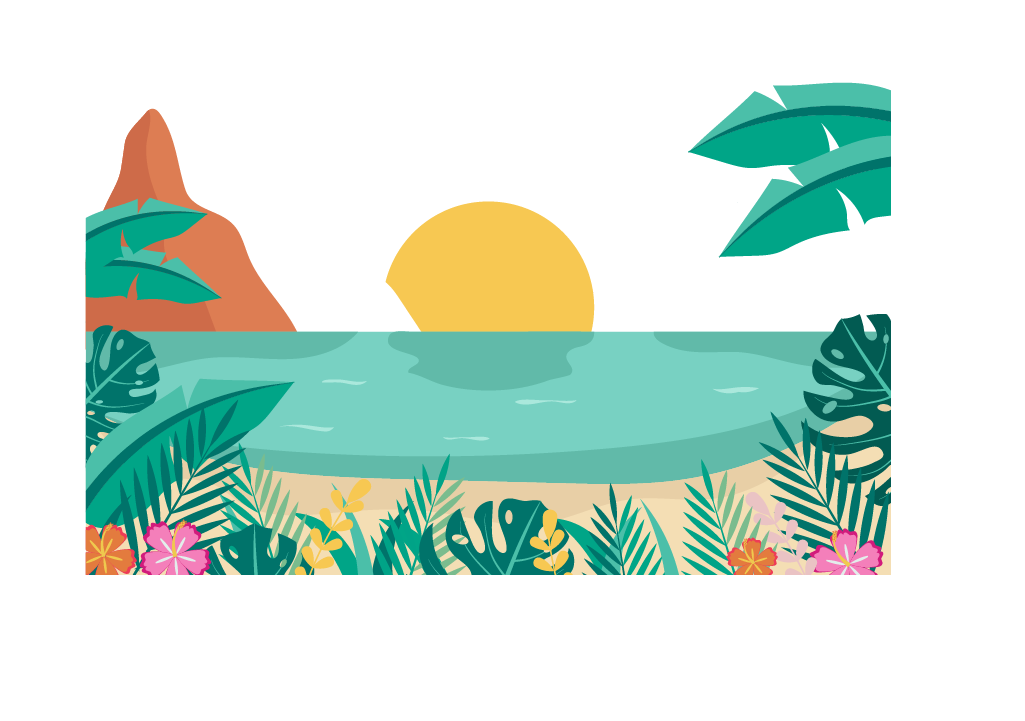 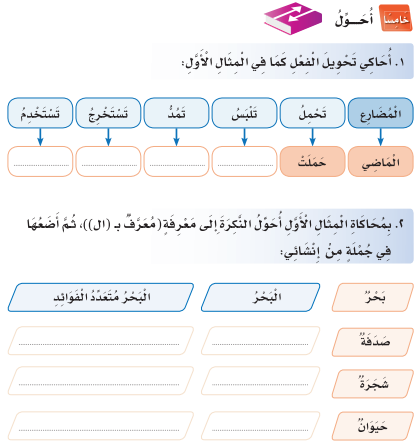 استراتيجية القرص الدوار
الإسم
الإسم
الإسم
الإسم
الإسم
الإسم
الإسم
الإسم
الإسم
الإسم
الإسم
الإسم
الإسم
الإسم
الإسم
الإسم
الإسم
الإسم
الإسم
الإسم
الإسم
الإسم
انقر داخل القرص فقط 
اذا نقرت نقرتان متتاليتان سينتقل للشريحة التالية .
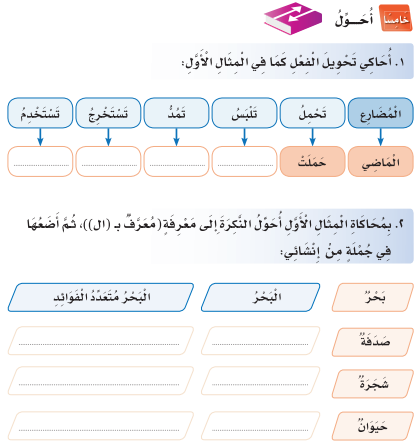 يَعِيشُ الْمَحَارُ فِي الصَّدَفَةِ
الصَّدَفَة
صَّدَفَة
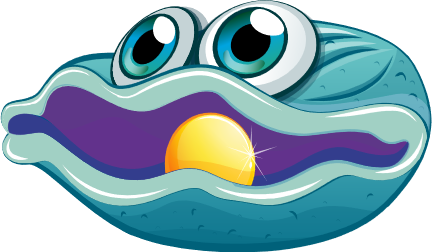 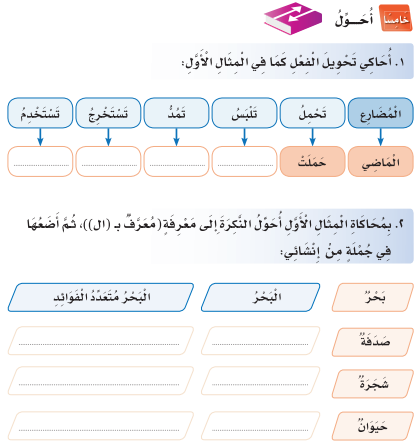 استراتيجية القرص الدوار
الإسم
الإسم
الإسم
الإسم
الإسم
الإسم
الإسم
الإسم
الإسم
الإسم
الإسم
الإسم
الإسم
الإسم
الإسم
الإسم
الإسم
الإسم
الإسم
الإسم
الإسم
الإسم
انقر داخل القرص فقط 
اذا نقرت نقرتان متتاليتان سينتقل للشريحة التالية .
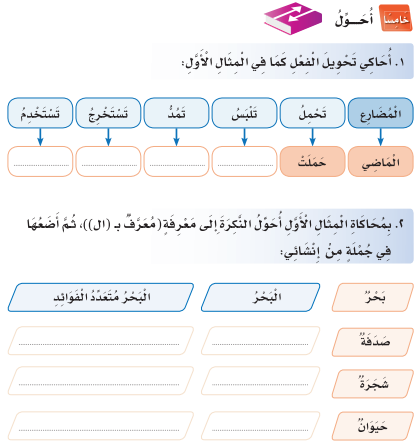 تَقِفُ العَصَافِيرُ على الشَّجَرَةِ
الشَّجَرَة
شَّجَرَة
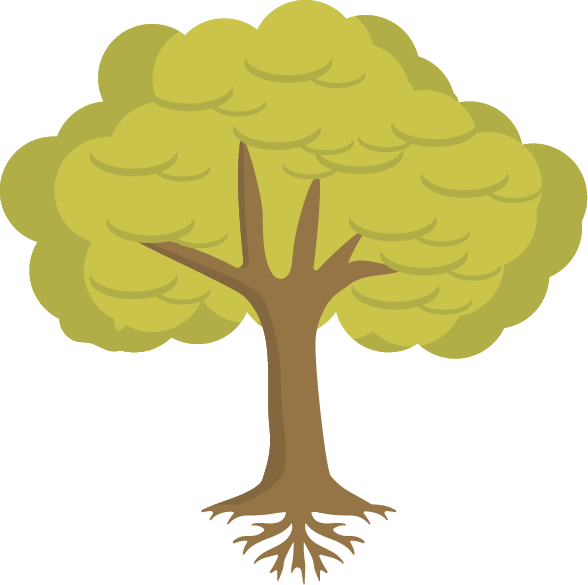 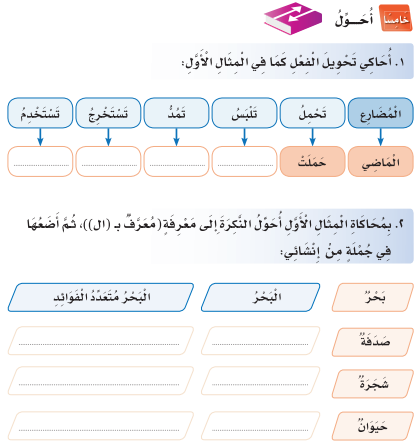 استراتيجية القرص الدوار
الإسم
الإسم
الإسم
الإسم
الإسم
الإسم
الإسم
الإسم
الإسم
الإسم
الإسم
الإسم
الإسم
الإسم
الإسم
الإسم
الإسم
الإسم
الإسم
الإسم
الإسم
الإسم
انقر داخل القرص فقط 
اذا نقرت نقرتان متتاليتان سينتقل للشريحة التالية .
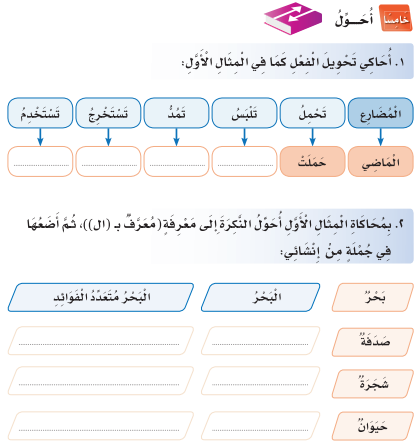 ذَهَبْتُ في رحلةٍ إلى حَدِيقَةِ الحَيَوانِ
الحَيَوانٌ
حَيَوانٌ
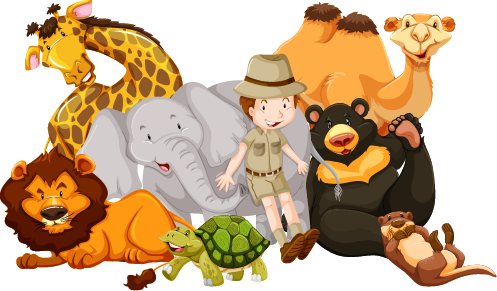 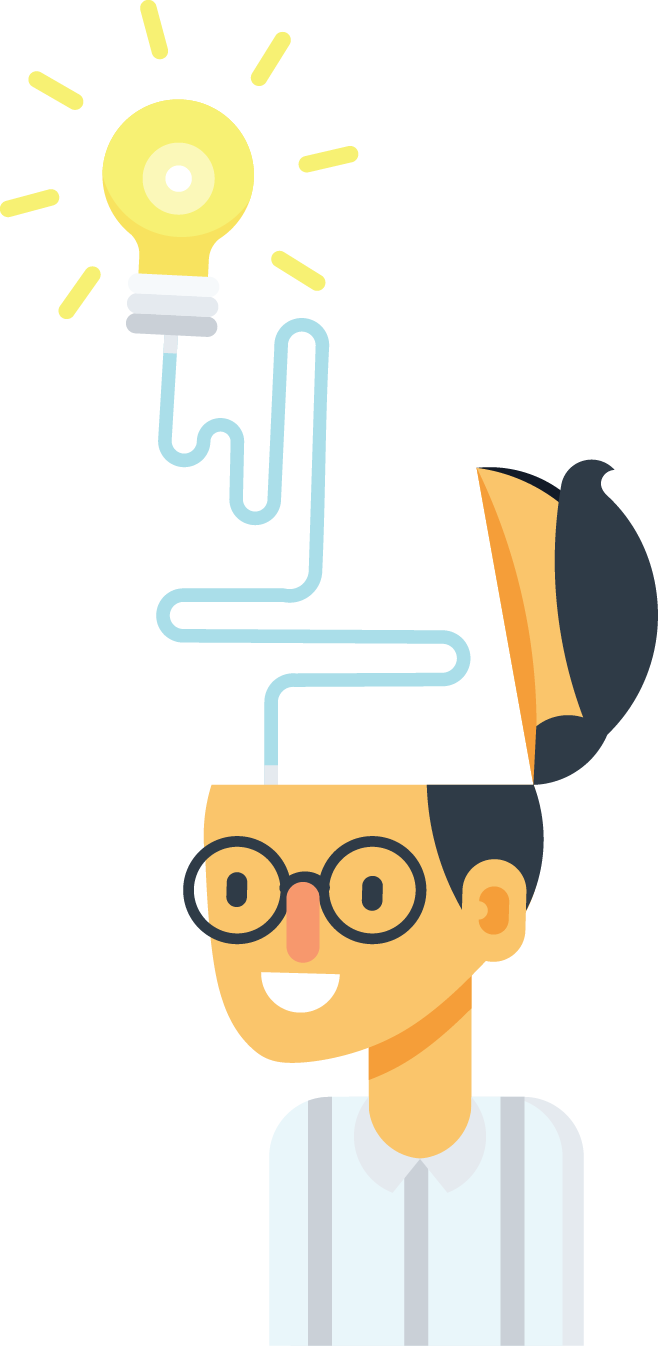 الْخَطّ
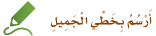 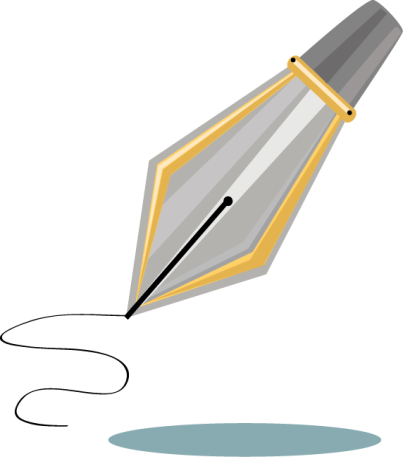 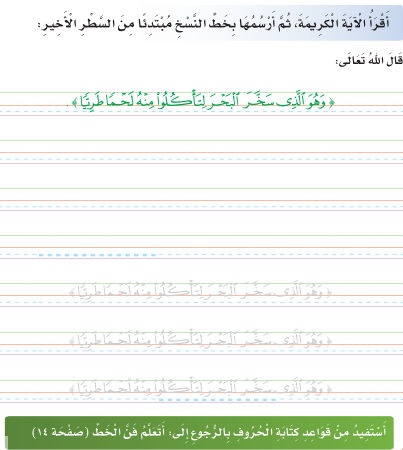 وَهُوَ الَّذِي سَخَّرَ الْبَحْرَ لِتَأْكُلُوا مِنْهُ لَحْمًا طَرِيًّا
-----------------------------------------------------------------------------------------------------------
-----------------------------------------------------------------------------------------------------------
-----------------------------------------------------------------------------------------------------------
-----------------------------------------------------------------------------------------------------------
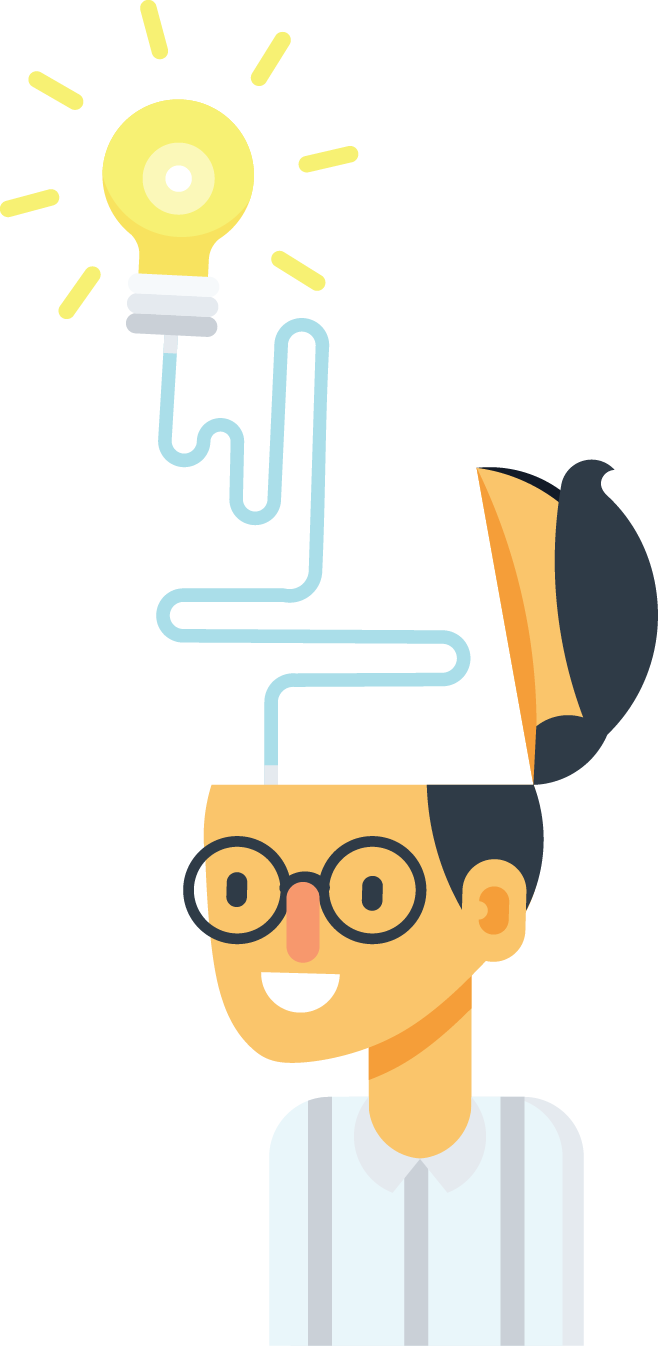 اعَبِّر
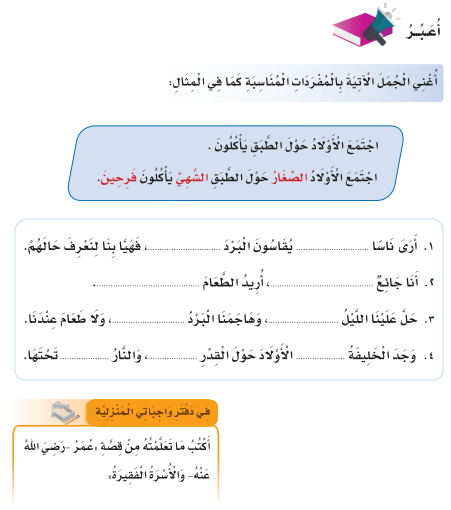 اعَبِّر عَن الصُّورَة:
فِي يَوْمٍ مِنَ الْأَيَّام كَانَ الْجَو جَمِيلاً وَالسَّمَاء صَافِية
خَرَجَ رَجُلَانِ لاصْطِيَاد بَعْضِ السَّمَكِ فَأِحَدُهُمَا رَكِبَ قَارِبَهُ وَأَلْقَى بِشَبَكَتِهِ فِي الْمَاءِ
أَمَّا الآخَر فَيَجْلِس عَلَى الشَّاطِئِ وَيَصْطَاد السَّمَك بِسِنَّارَتِهِ.
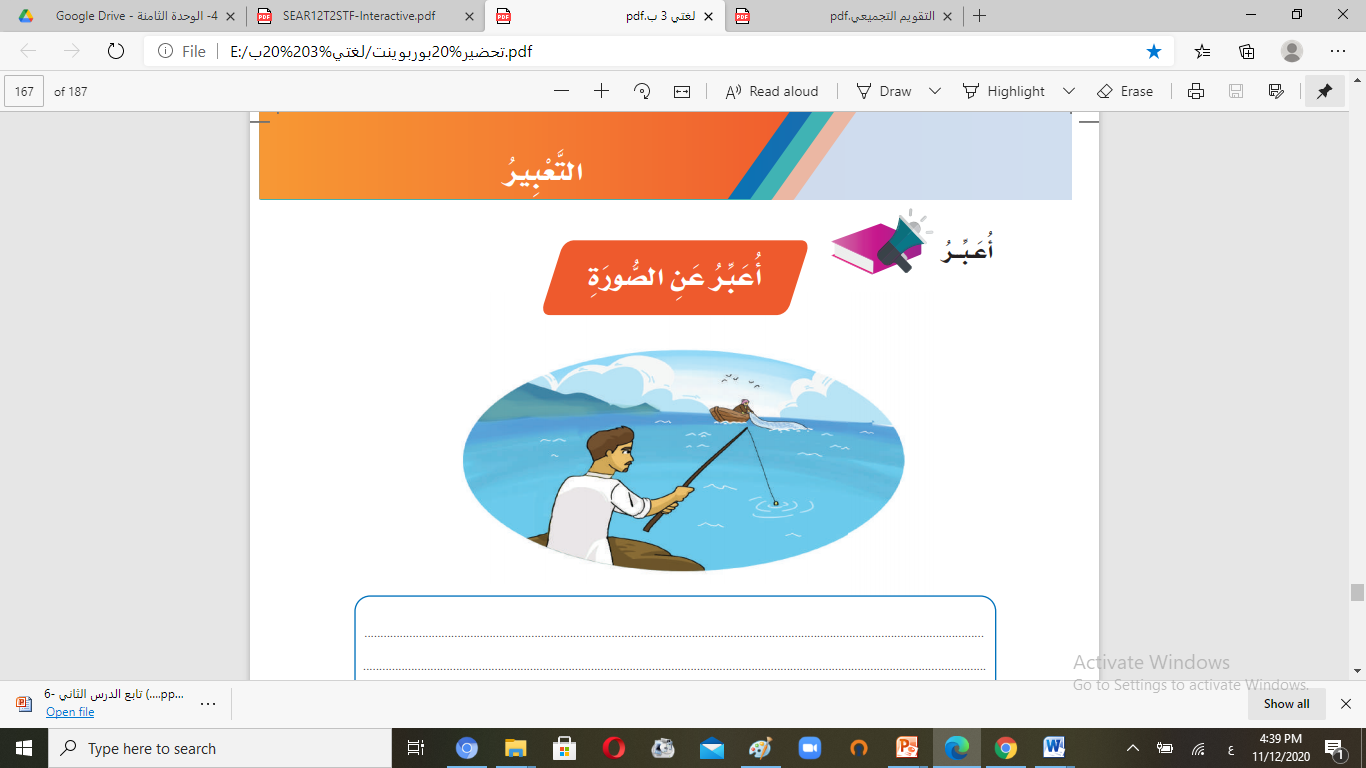 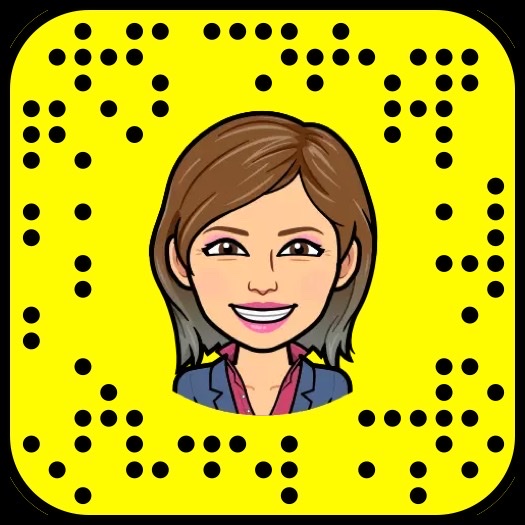 حصة الزهراني